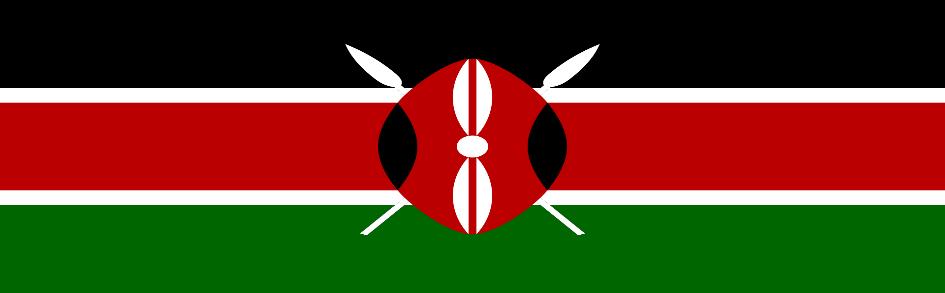 AAFVA-BGAV Mission ExperienceKENYA 2019
NAIROBI & TURKANA
[Speaker Notes: This presentation demonstrates the new capabilities of PowerPoint and it is best viewed in Slide Show. These slides are designed to give you great ideas for the presentations you’ll create in PowerPoint 2011!

For more sample templates, click the File menu, and then click New From Template.  Under Templates, click Presentations.]
Good morning, TURKANA!
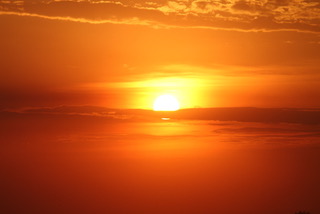 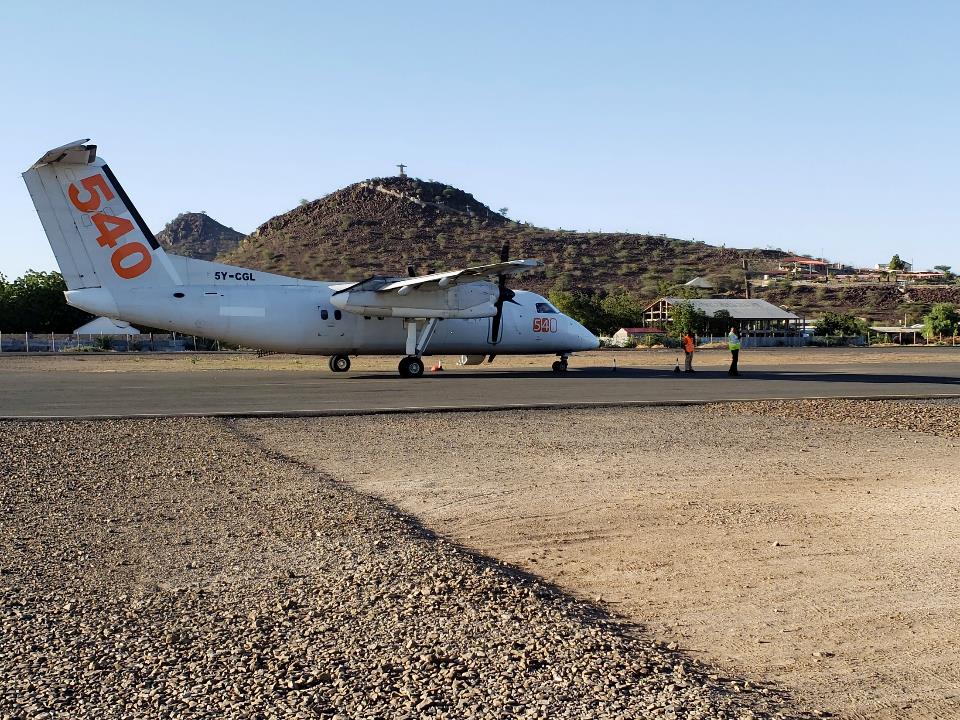 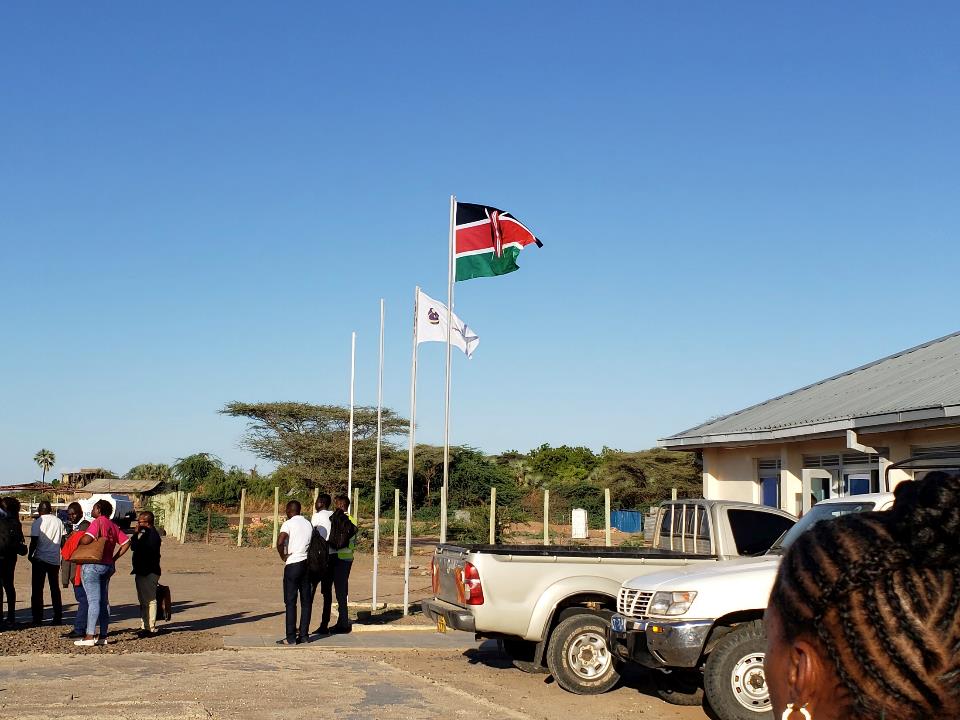 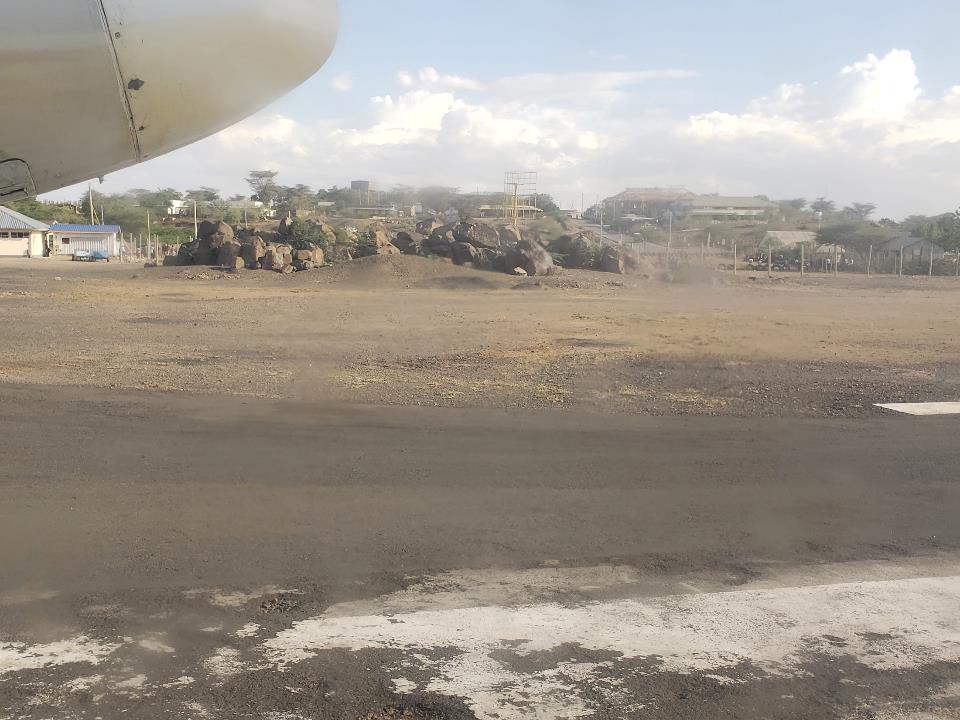 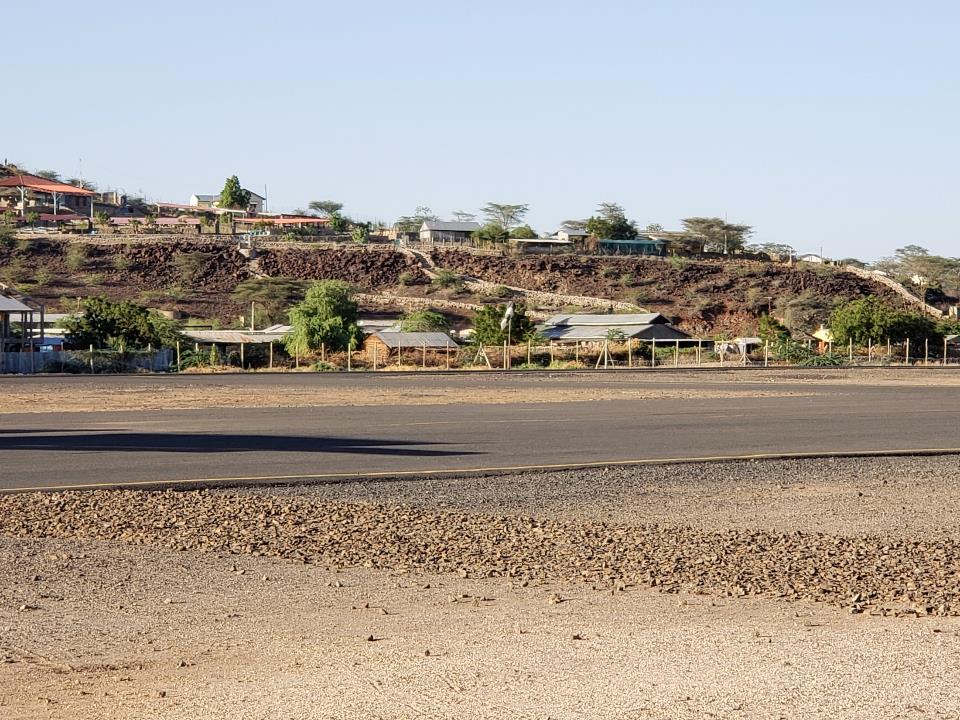 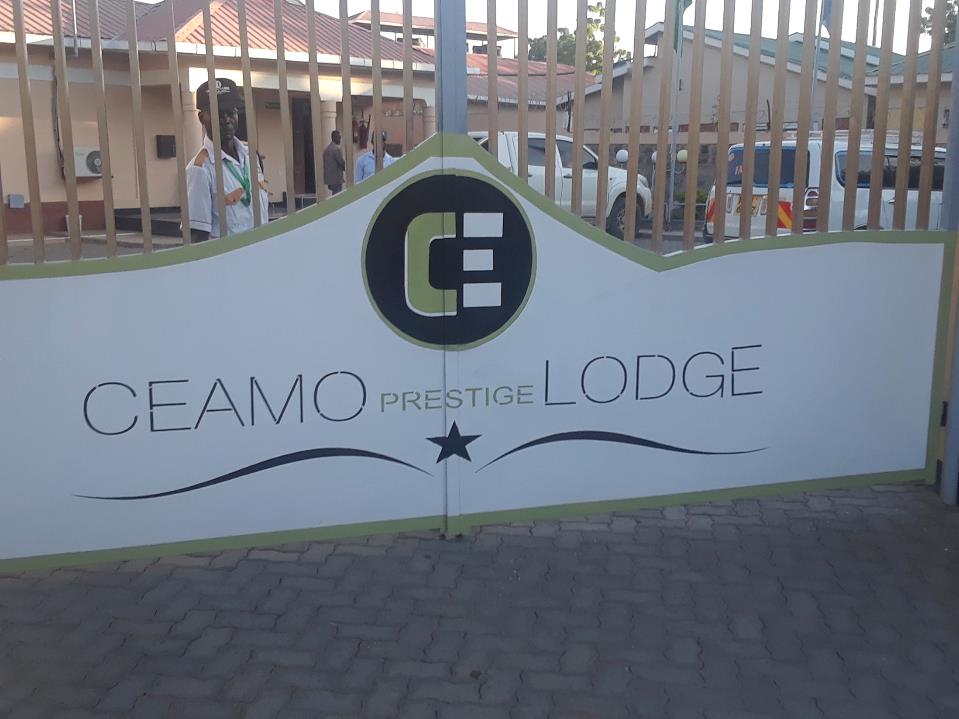 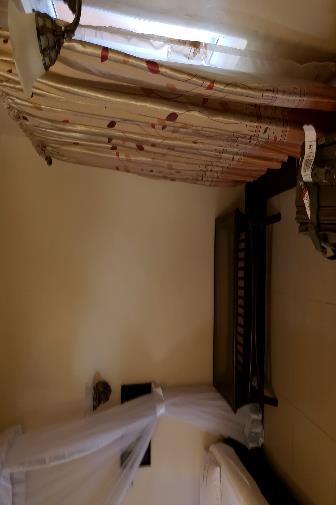 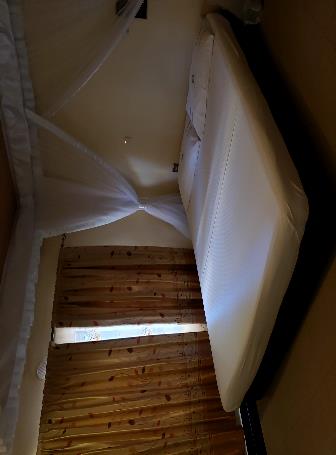 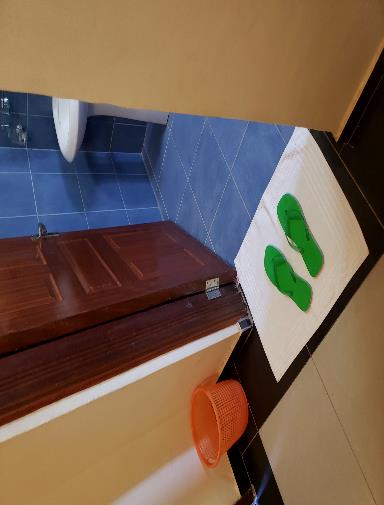 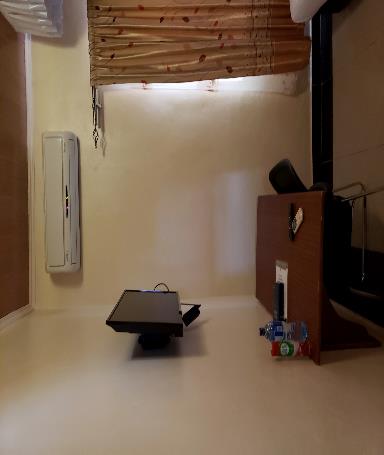 PASTOR’S CONFERENCE
MODERATORS:					      DR. JEROME LEE
 DR. MORRIS OLIVER
PASTOR EUTICAULS WAMBUA NZENGU
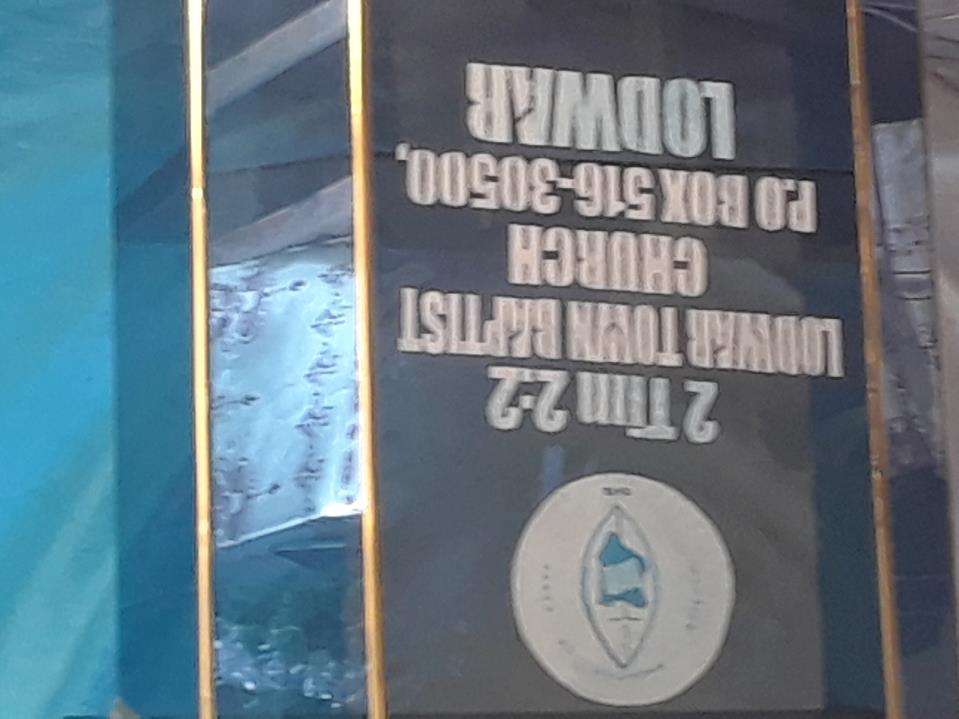 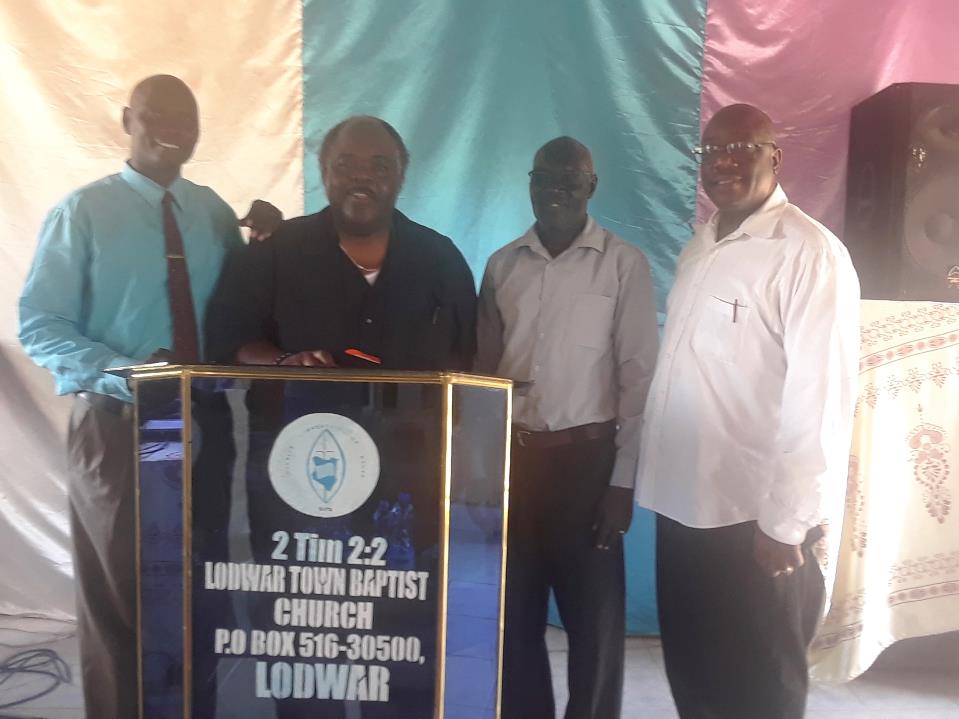 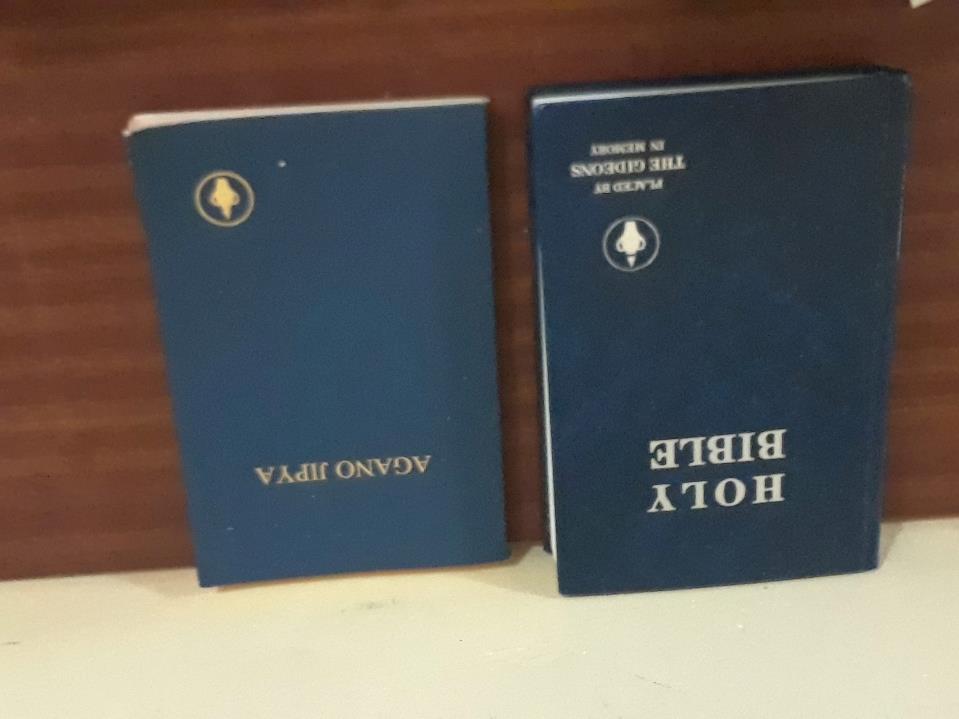 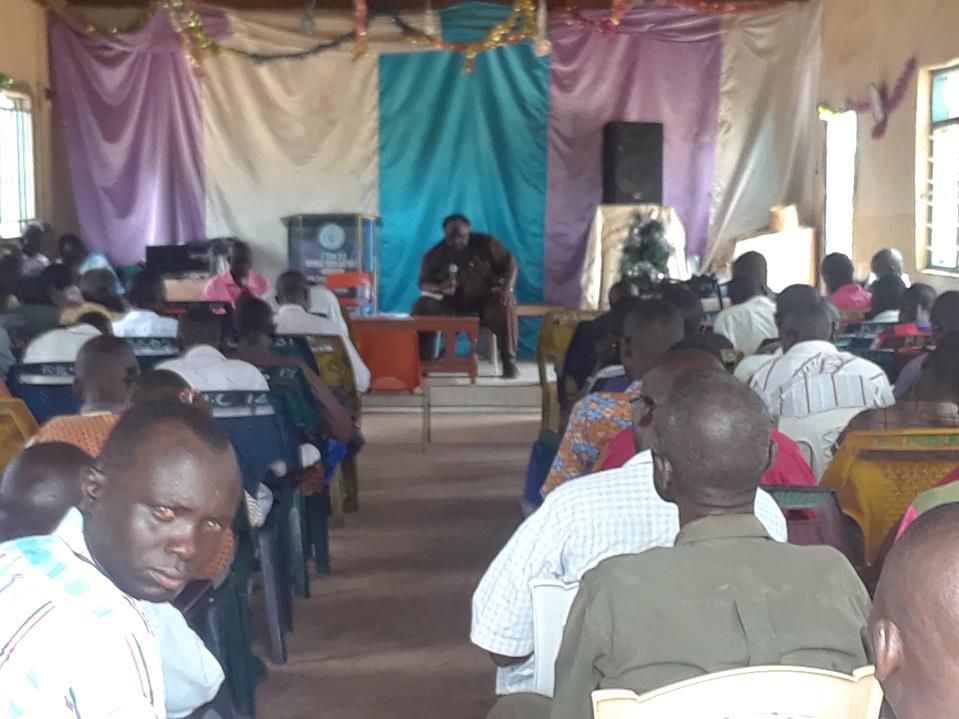 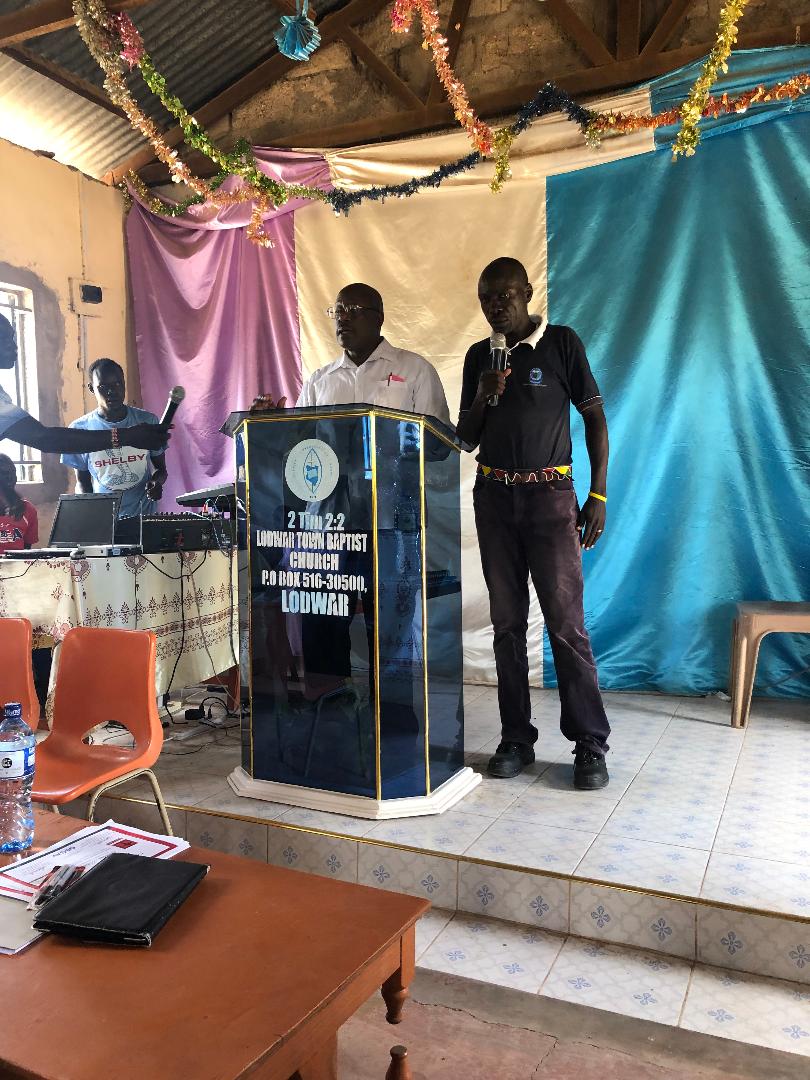 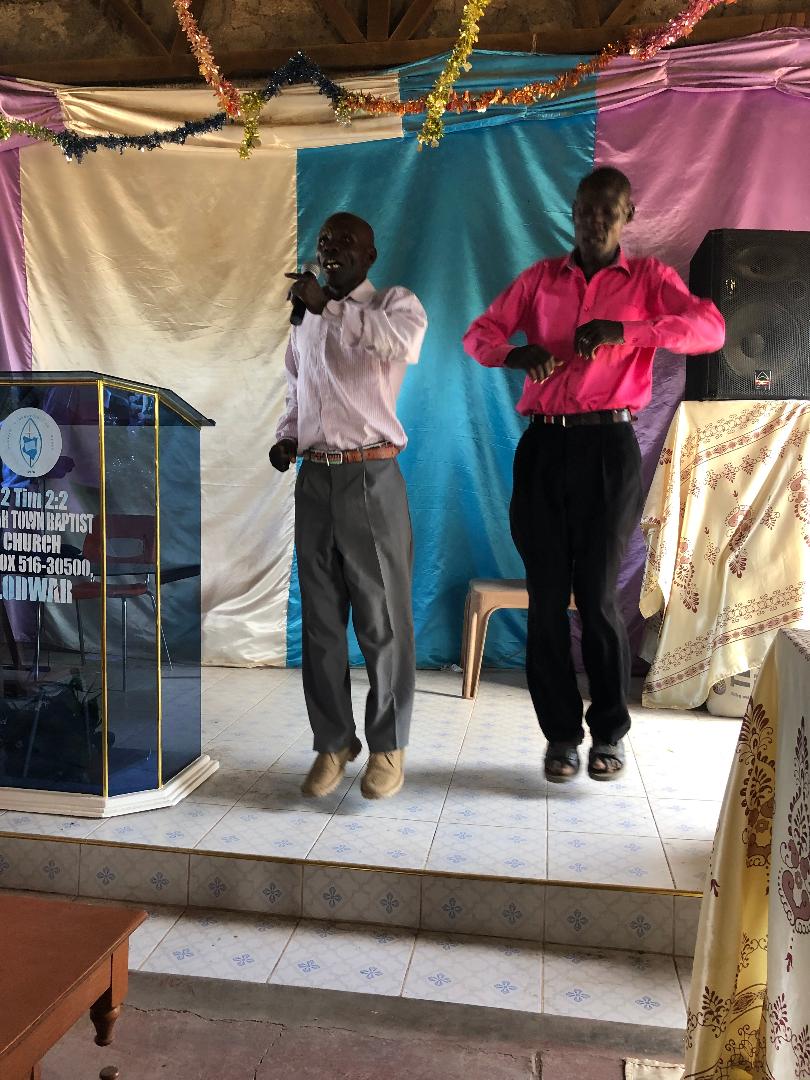 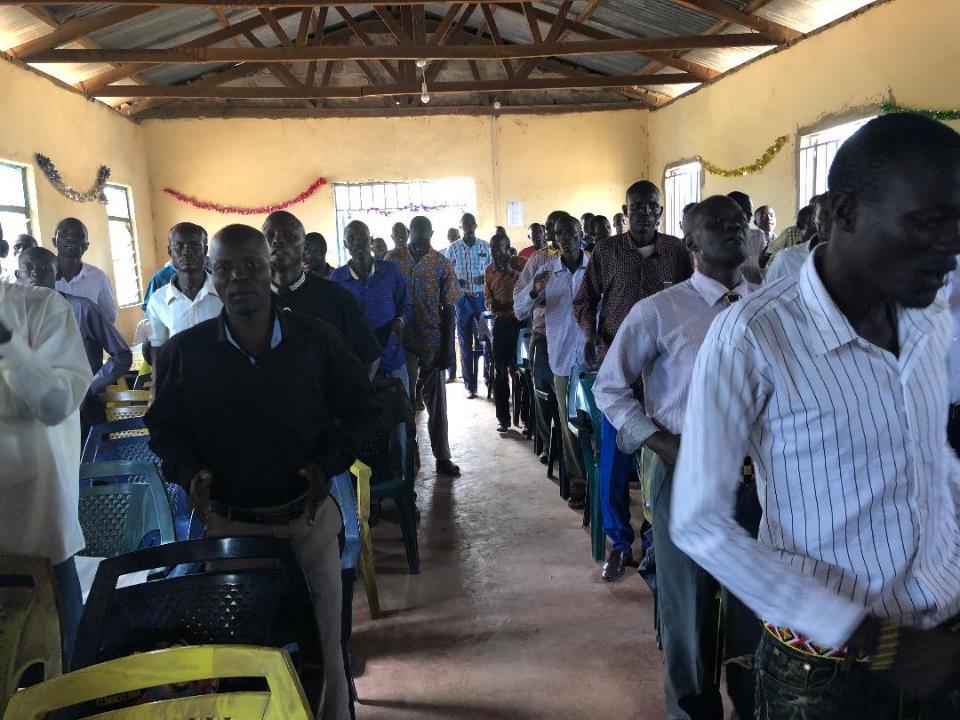 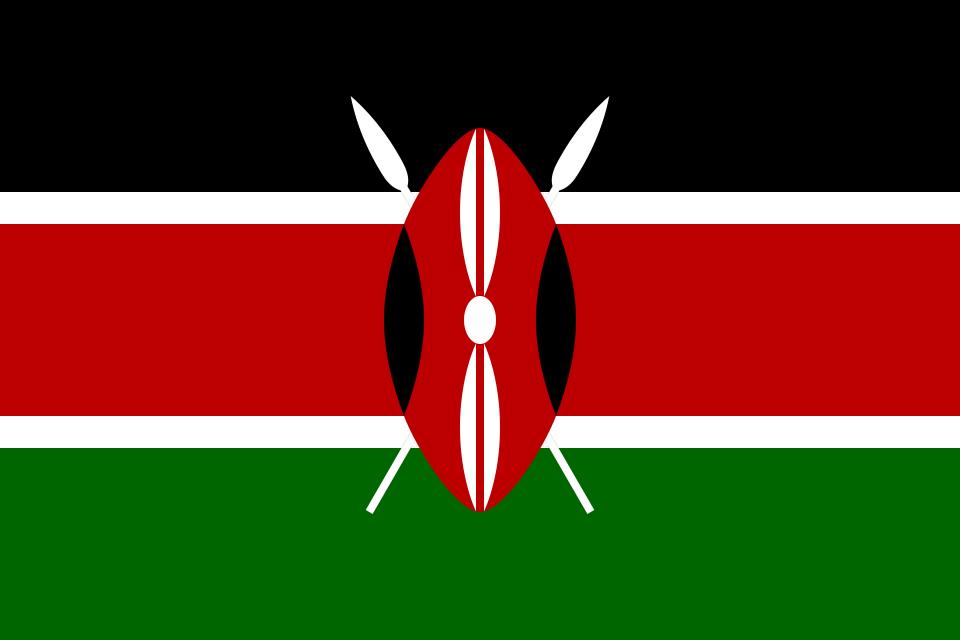 WOMEN’S CONFERENCE
MODERATORS:
SIS. POINSETTA COWLES-OLIVER
SIS. CARLENE RANDLE
SIS. WANDA C. ROLLINS
SIS. JOSEPHINE THRESSA THOMAS
DR. ROSA HINTON-BIGGS
SIS. LYNN L. ROBINSON
SIS. INEZ RANDOLPH
SIS. STEPHANIE A. HAZELL
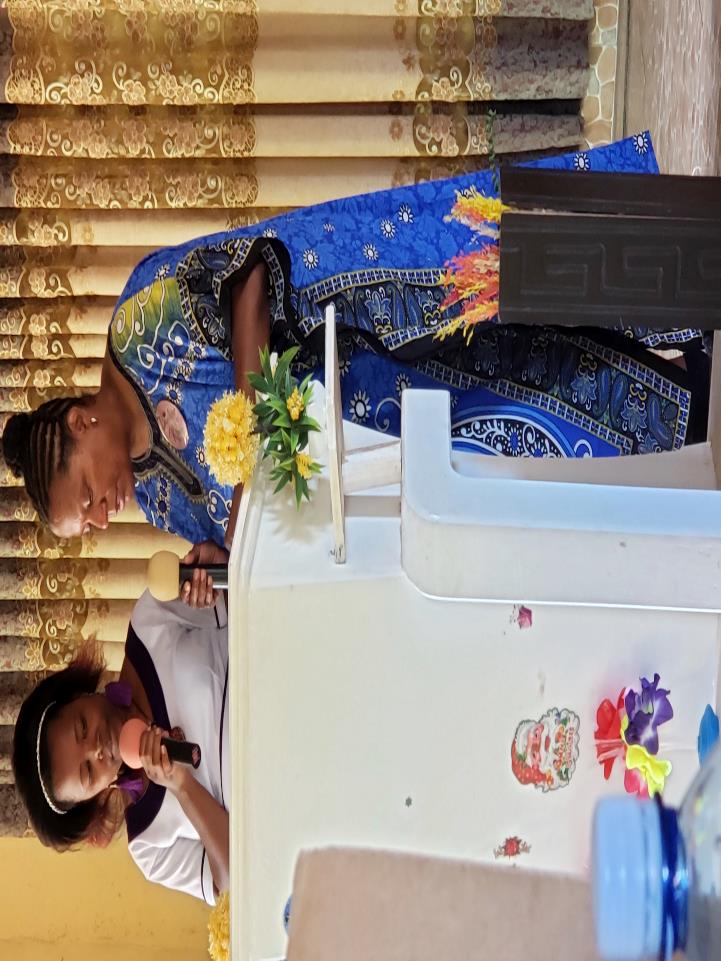 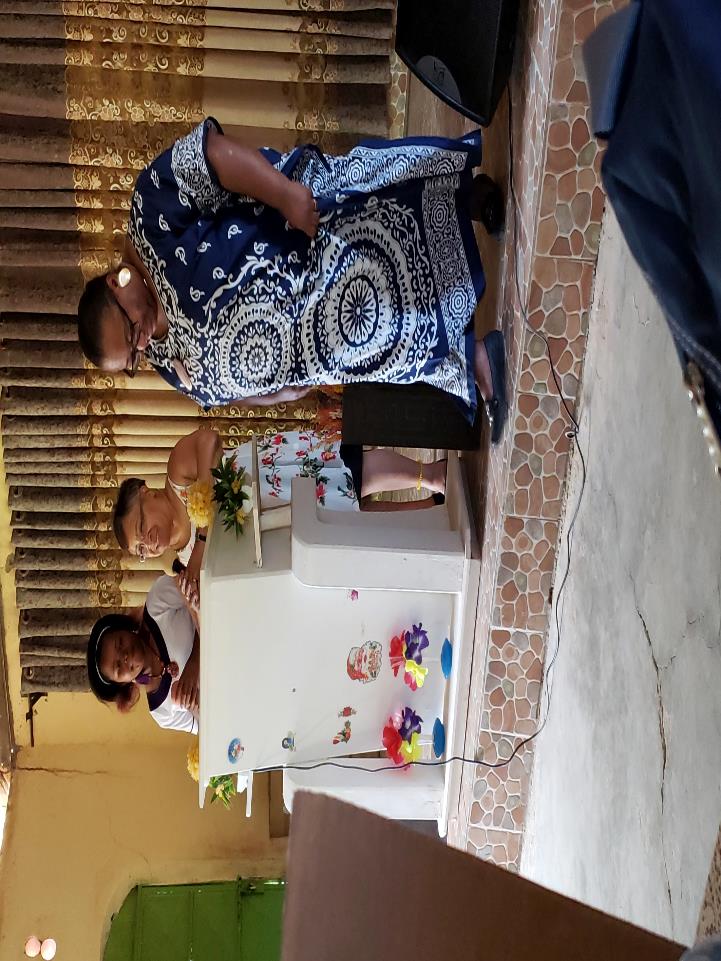 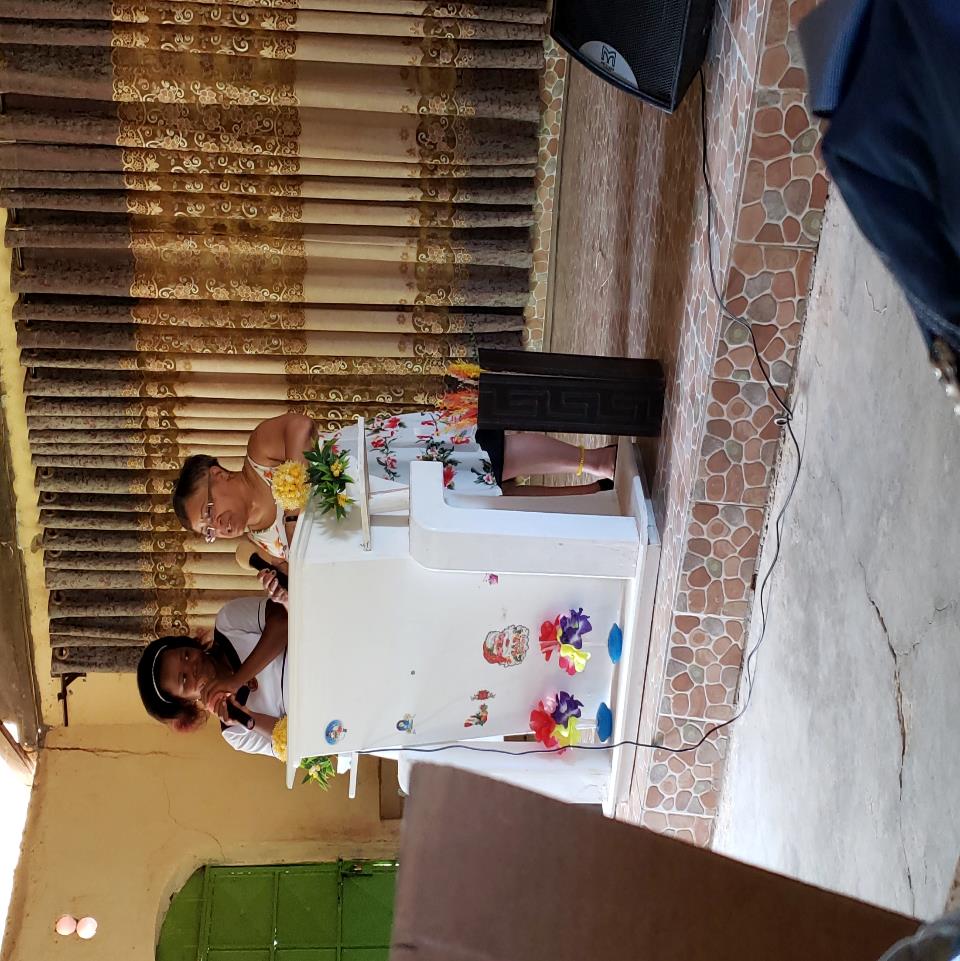 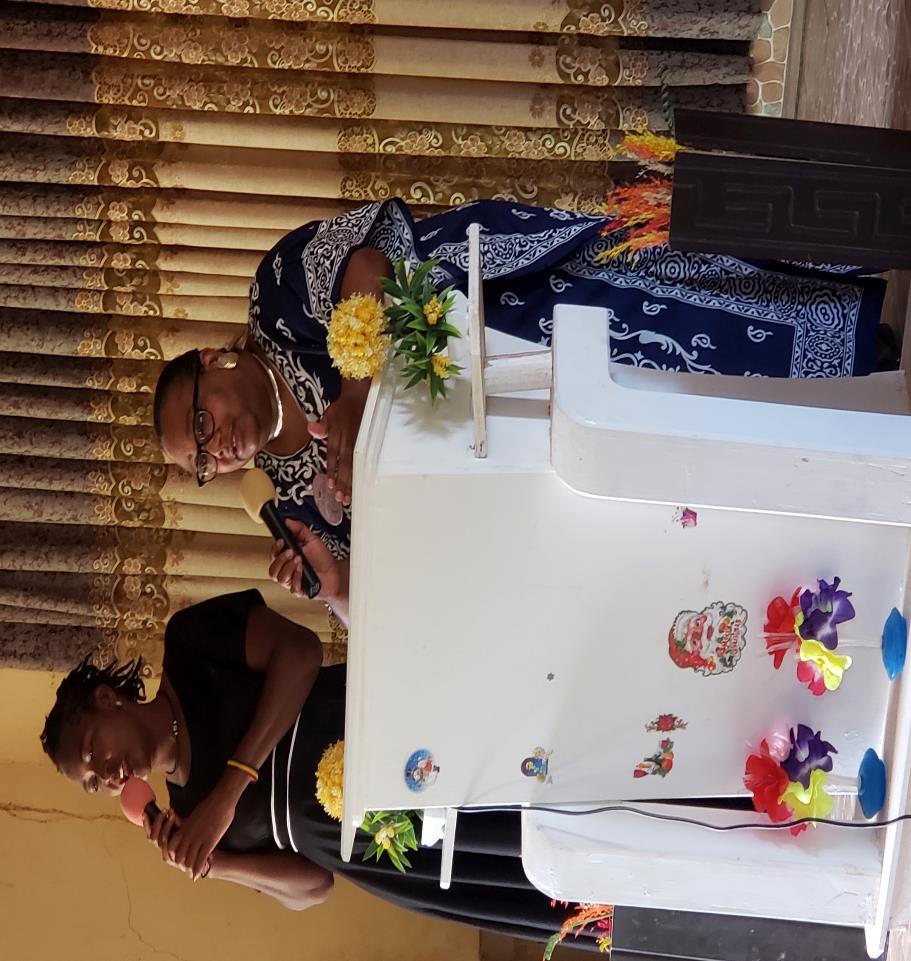 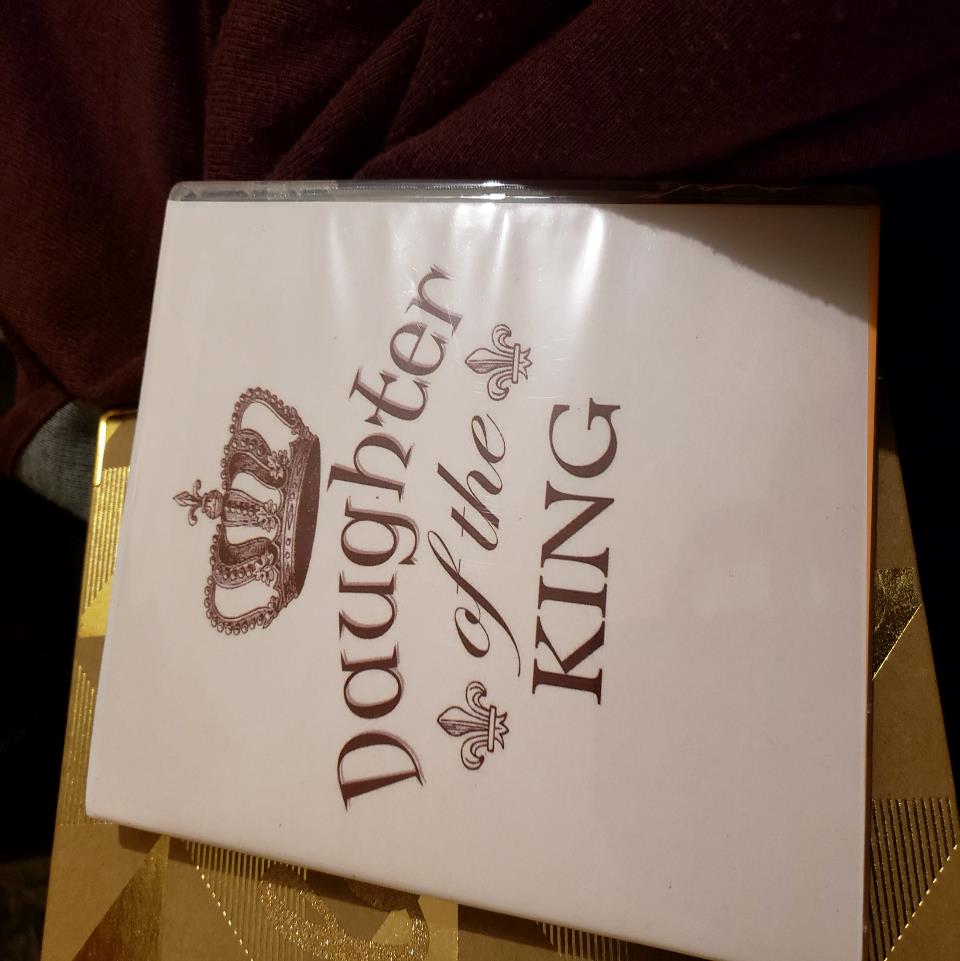 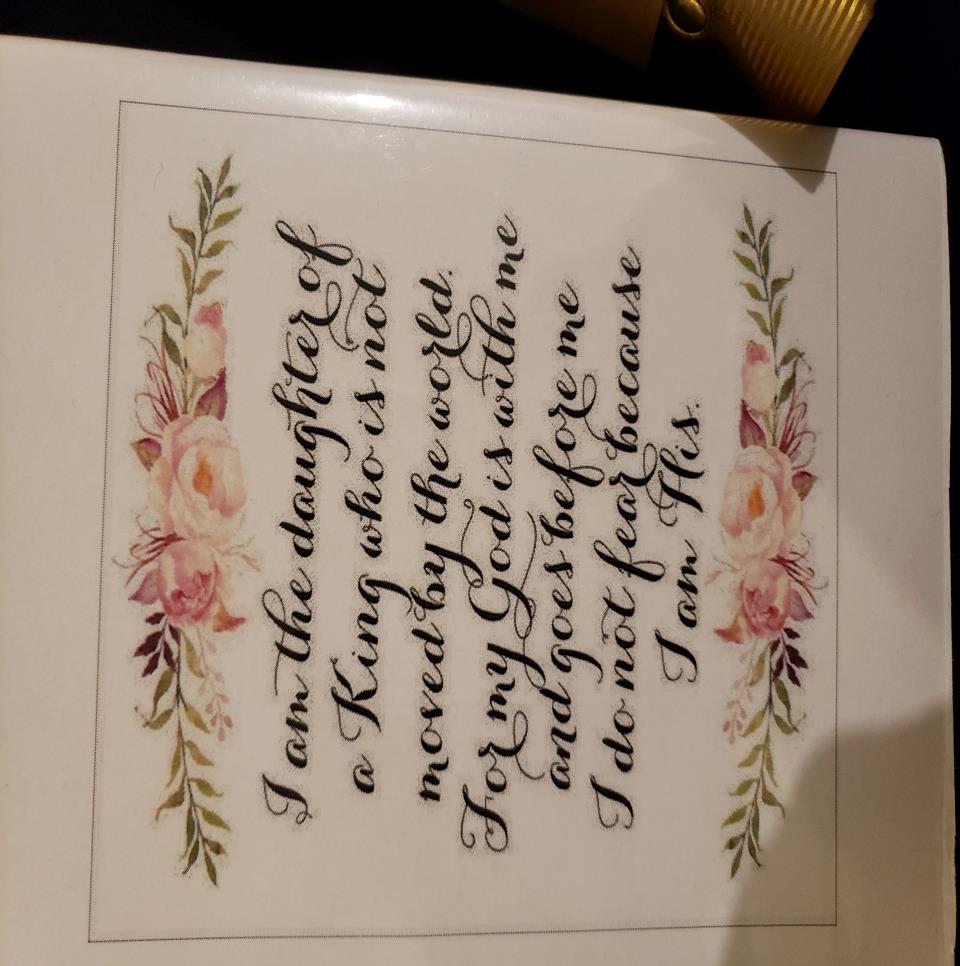 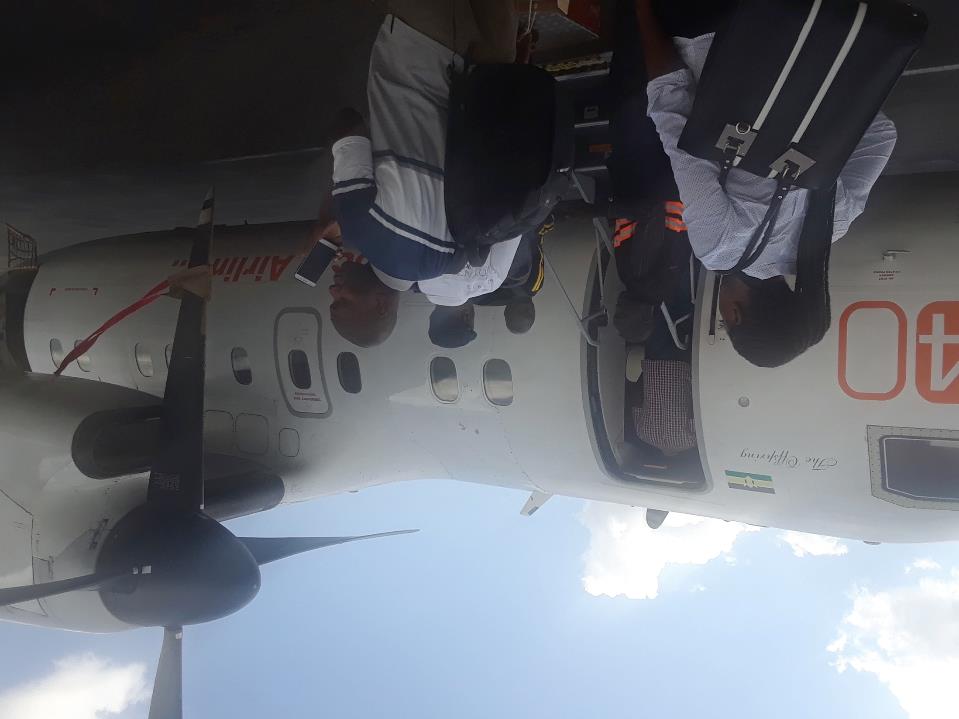 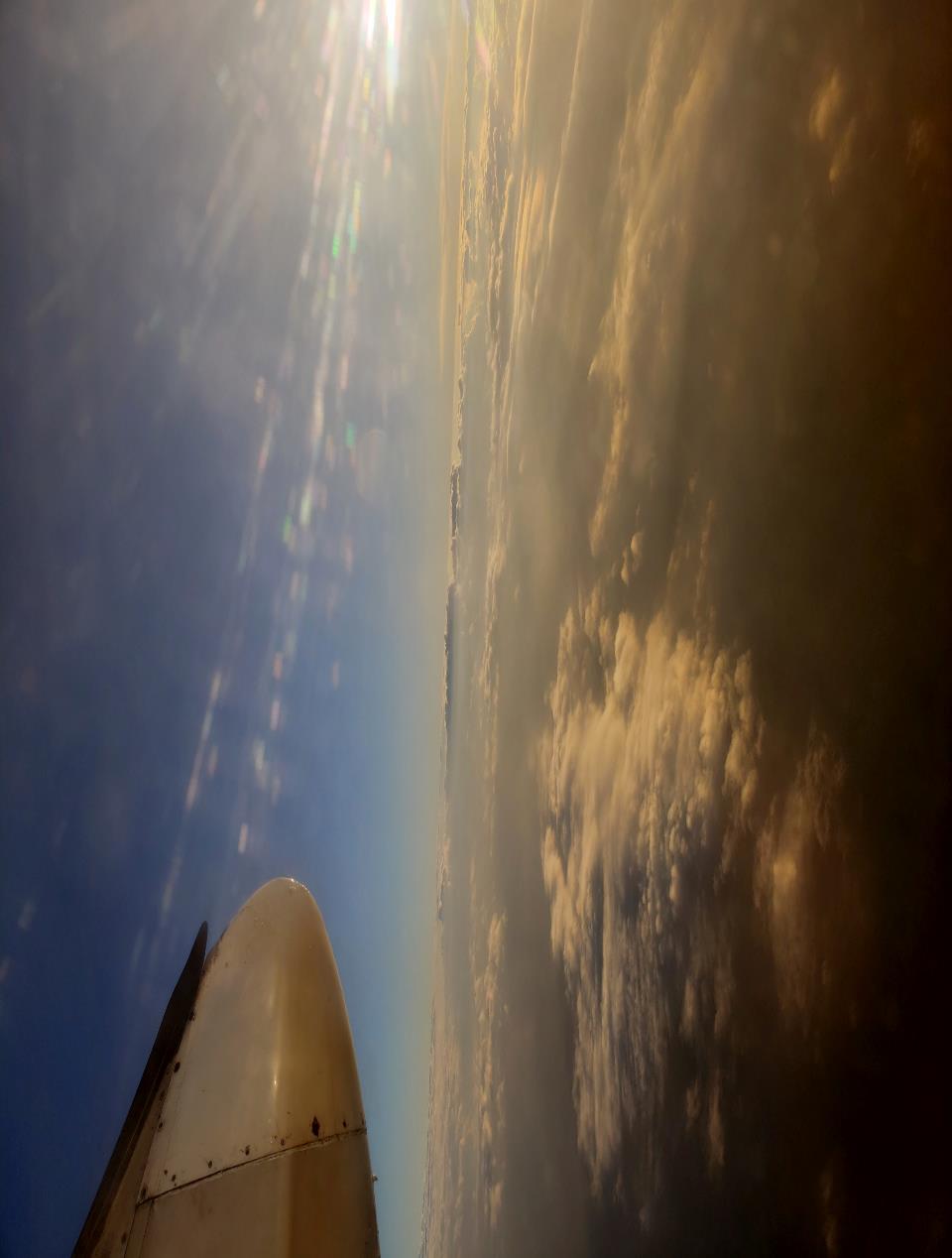 Farewell TURKANA…
Onward to NAIROBI
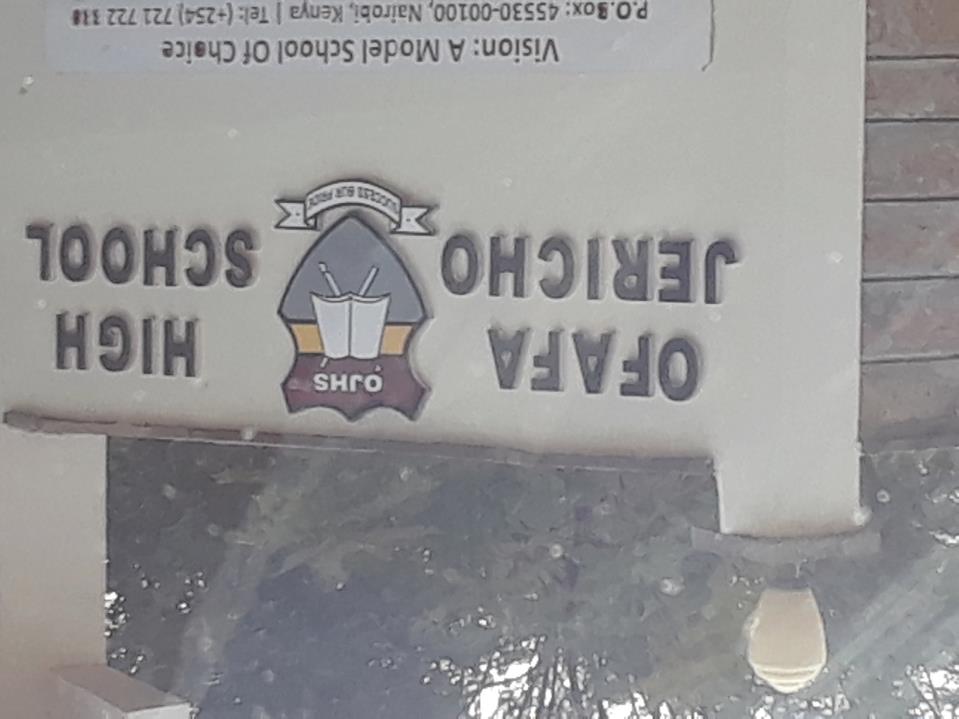 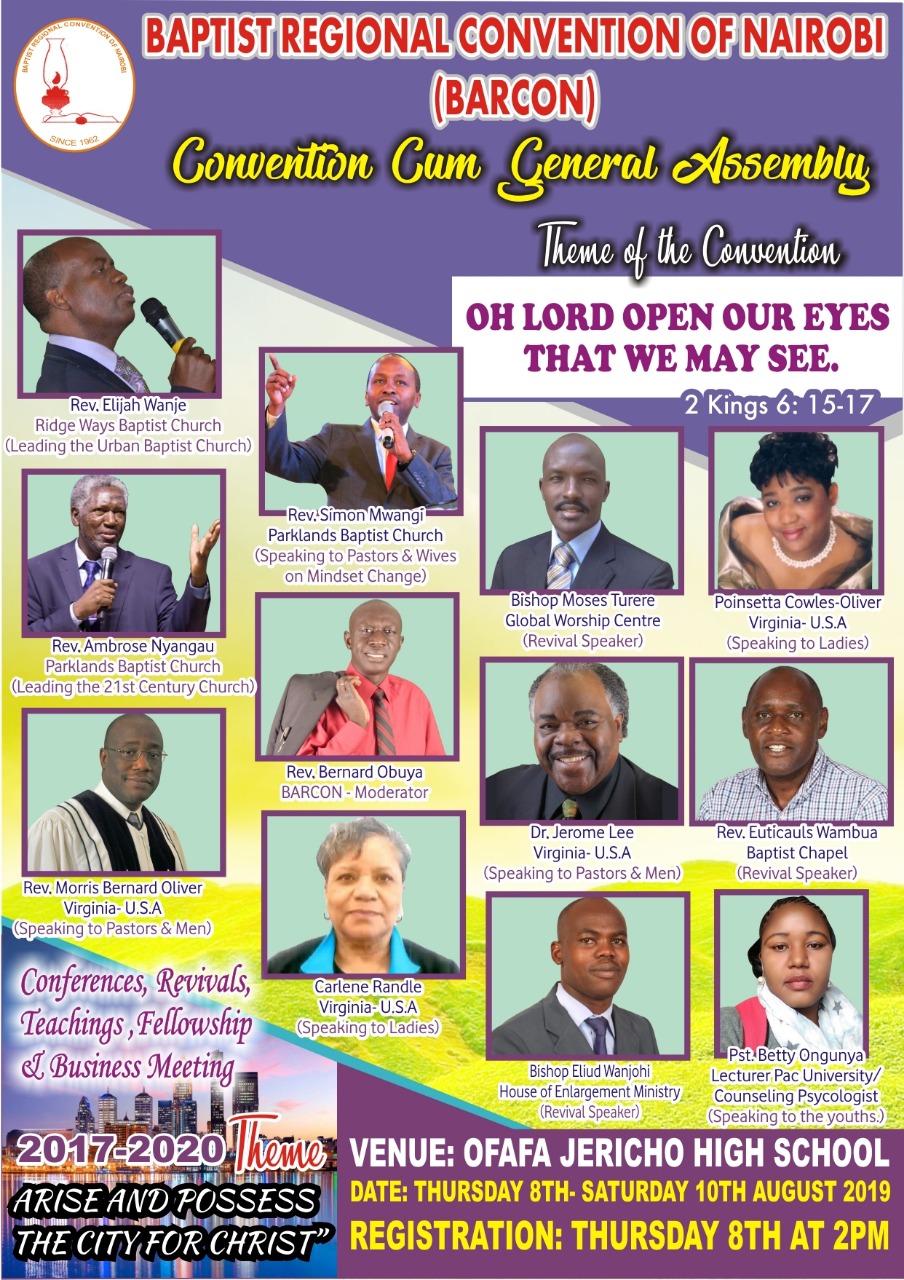 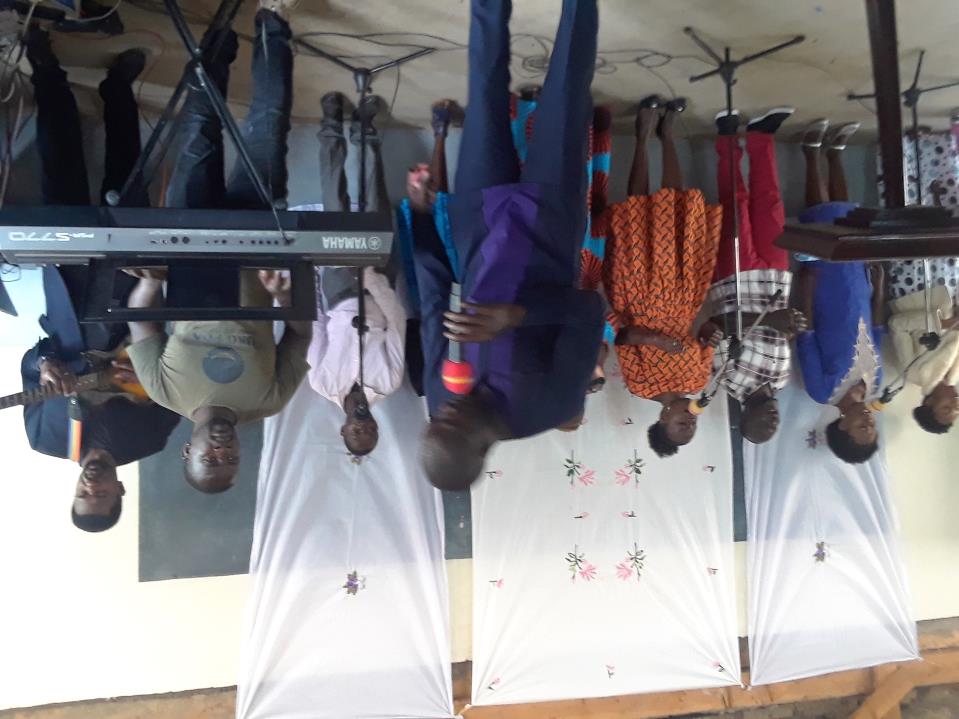 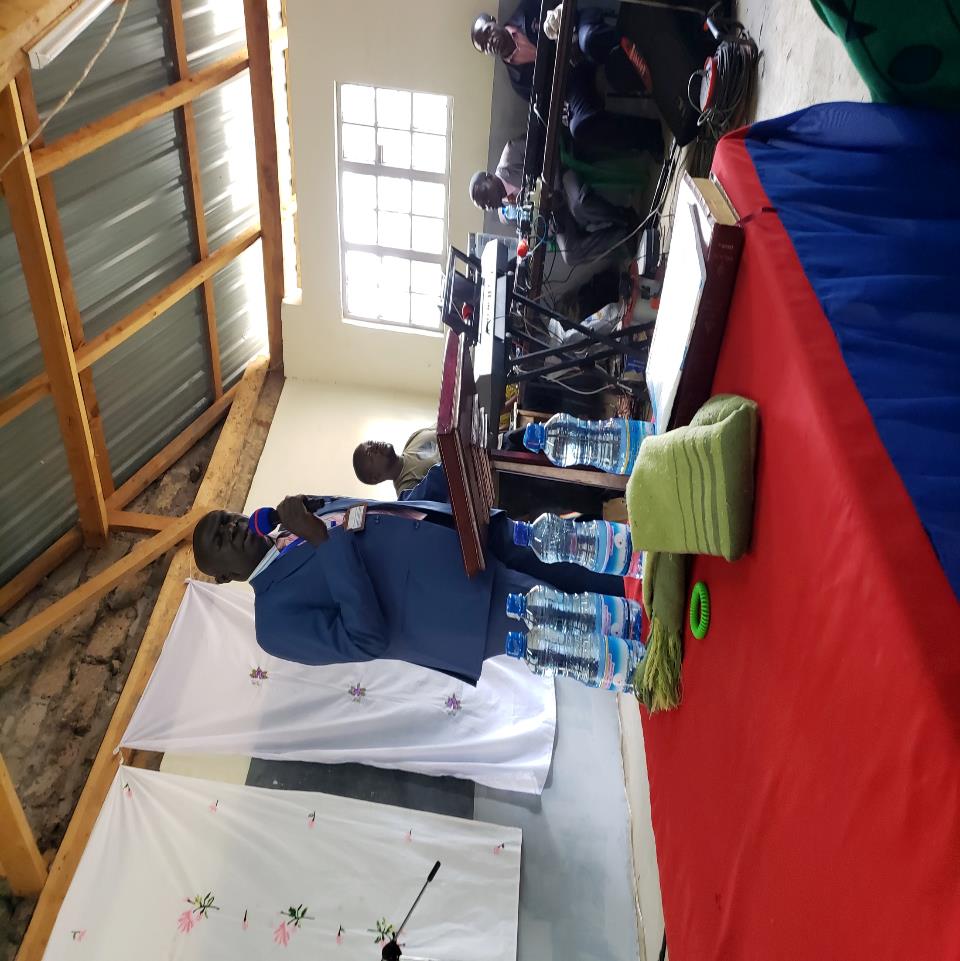 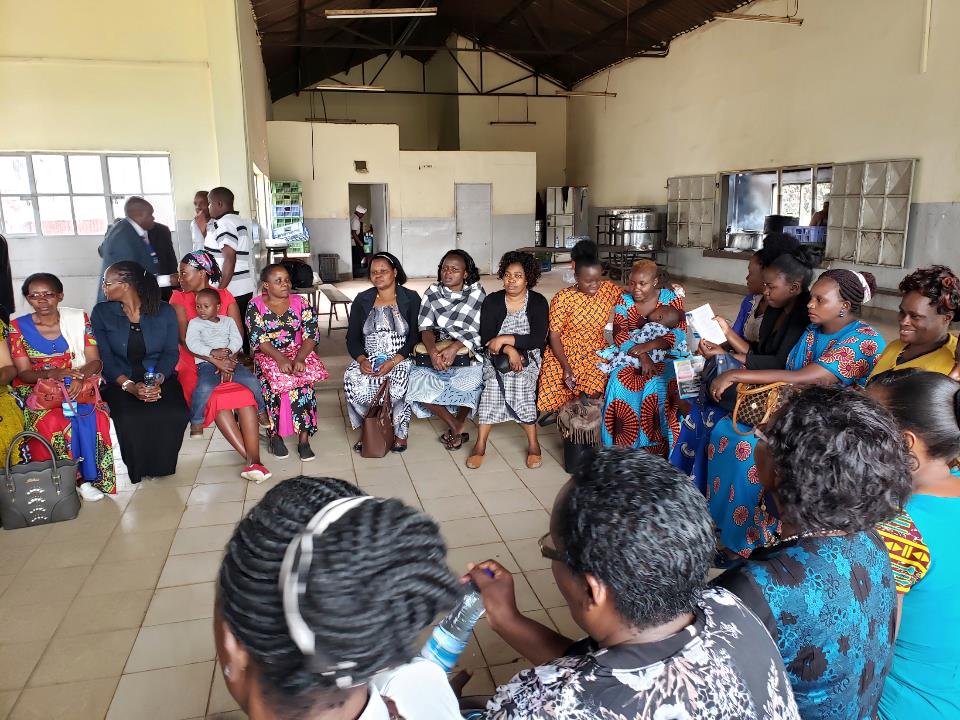 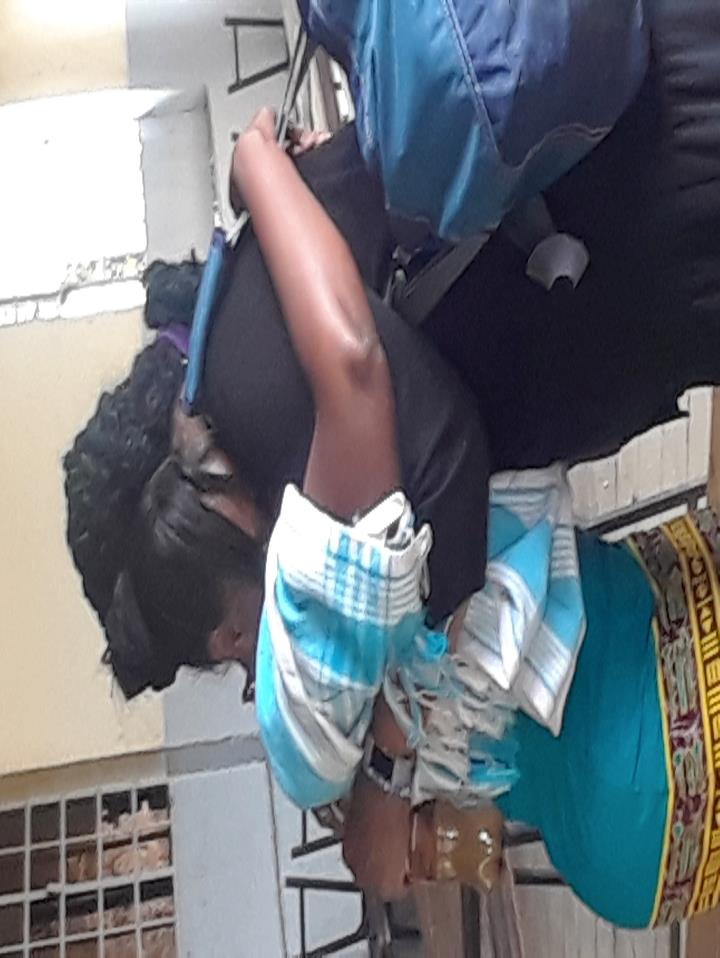 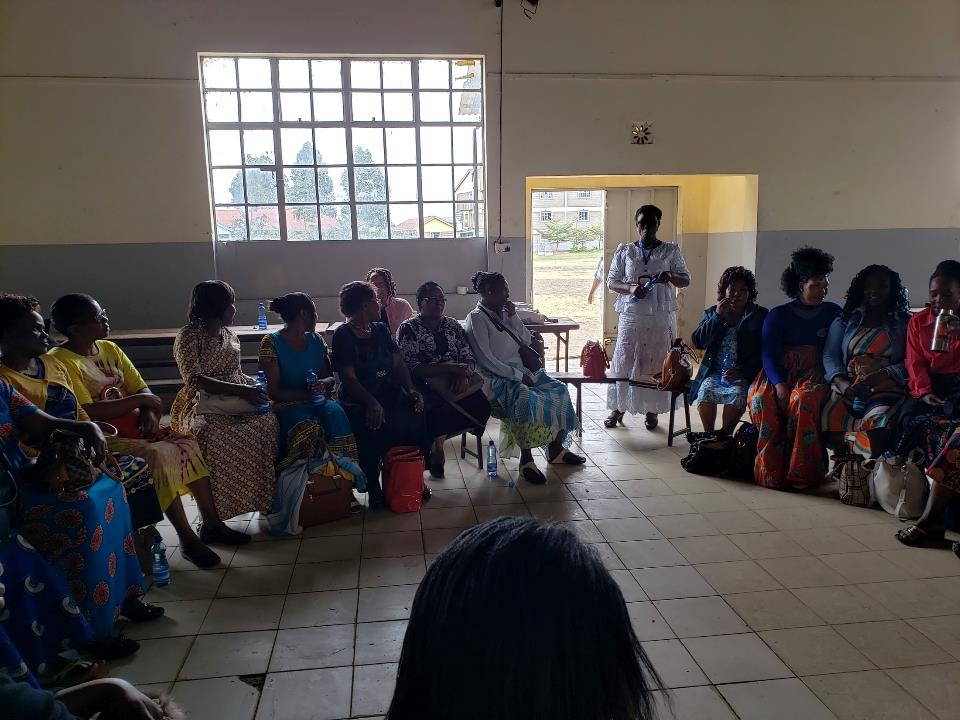 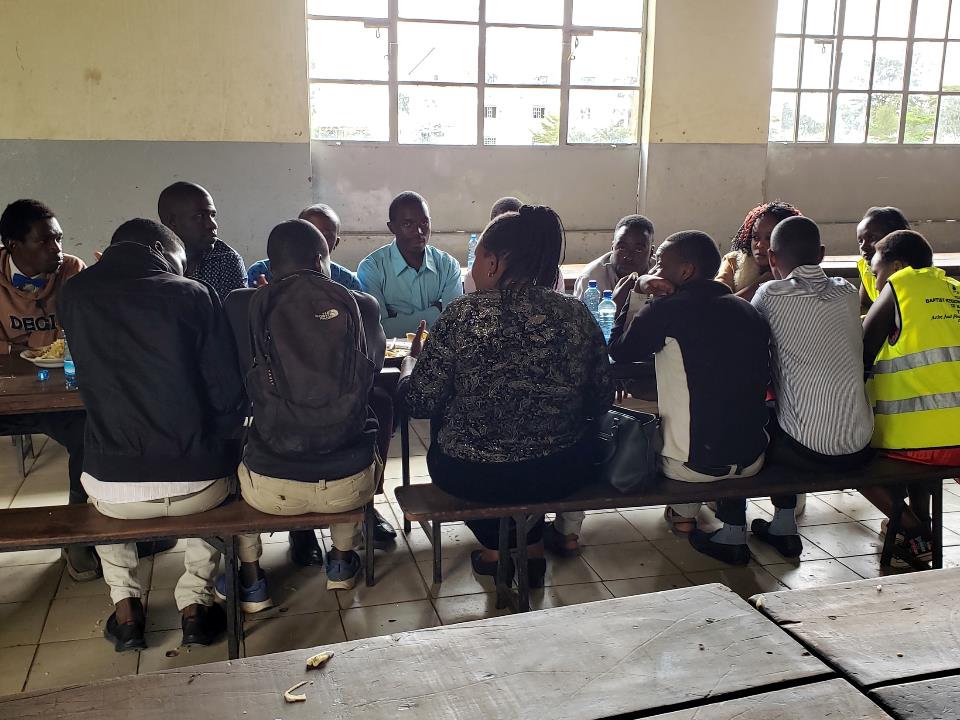 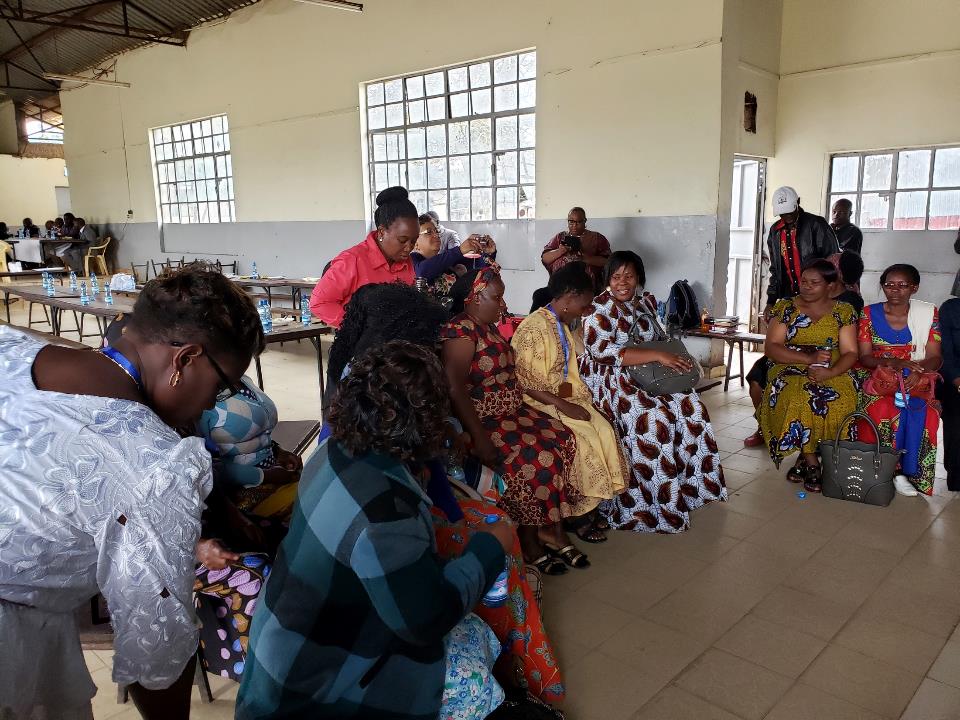 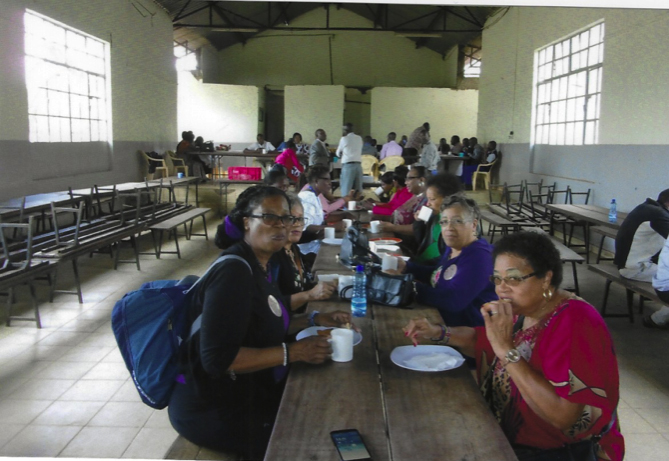 NAIROBI CITY LIFE
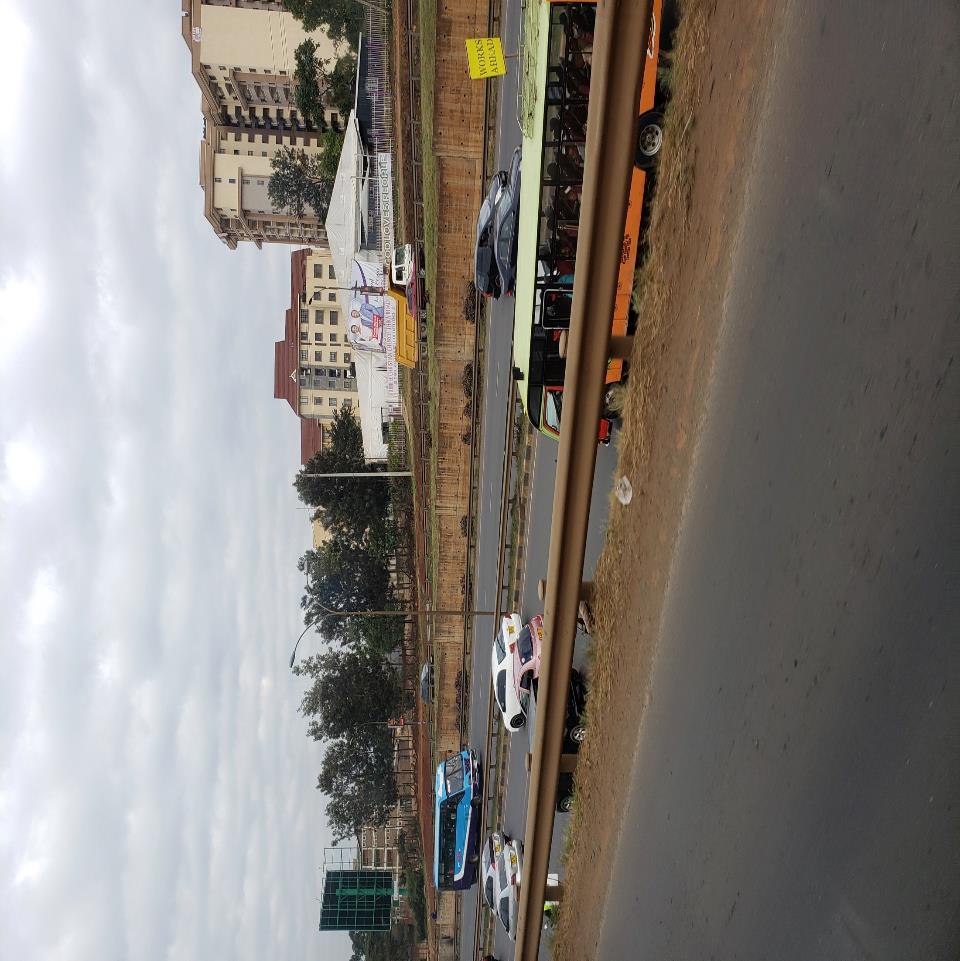 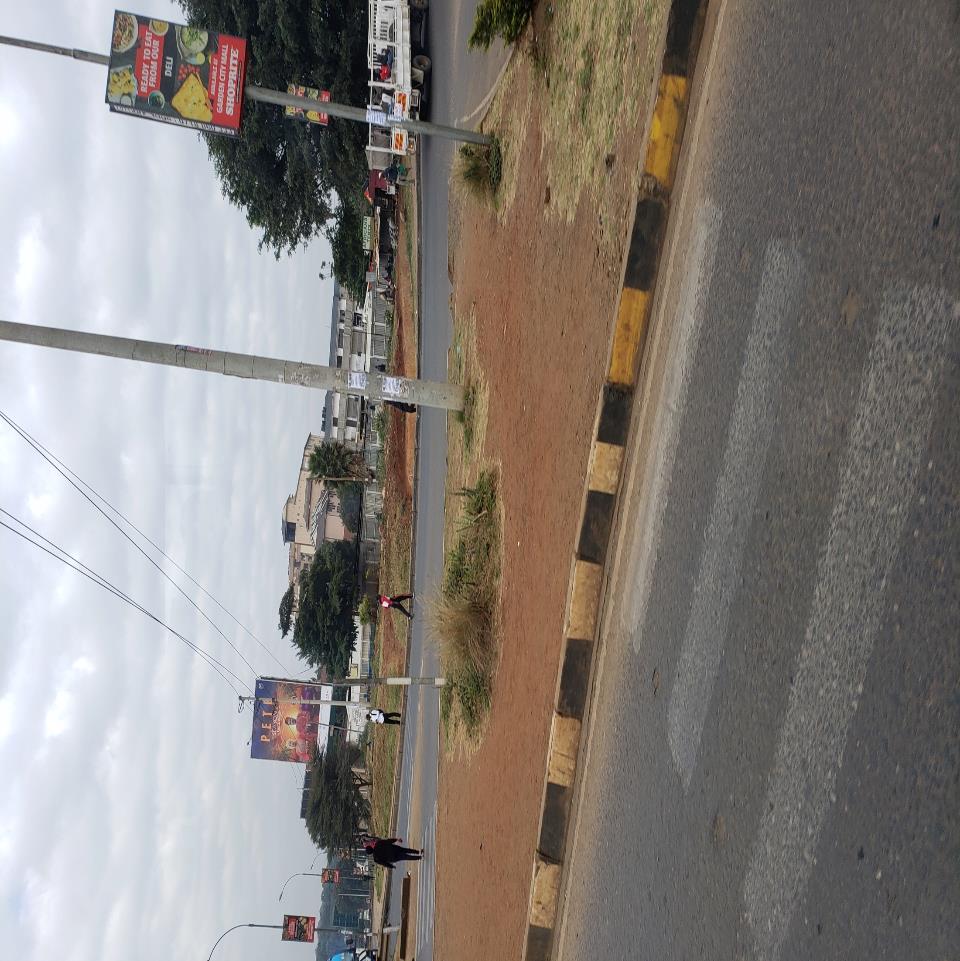 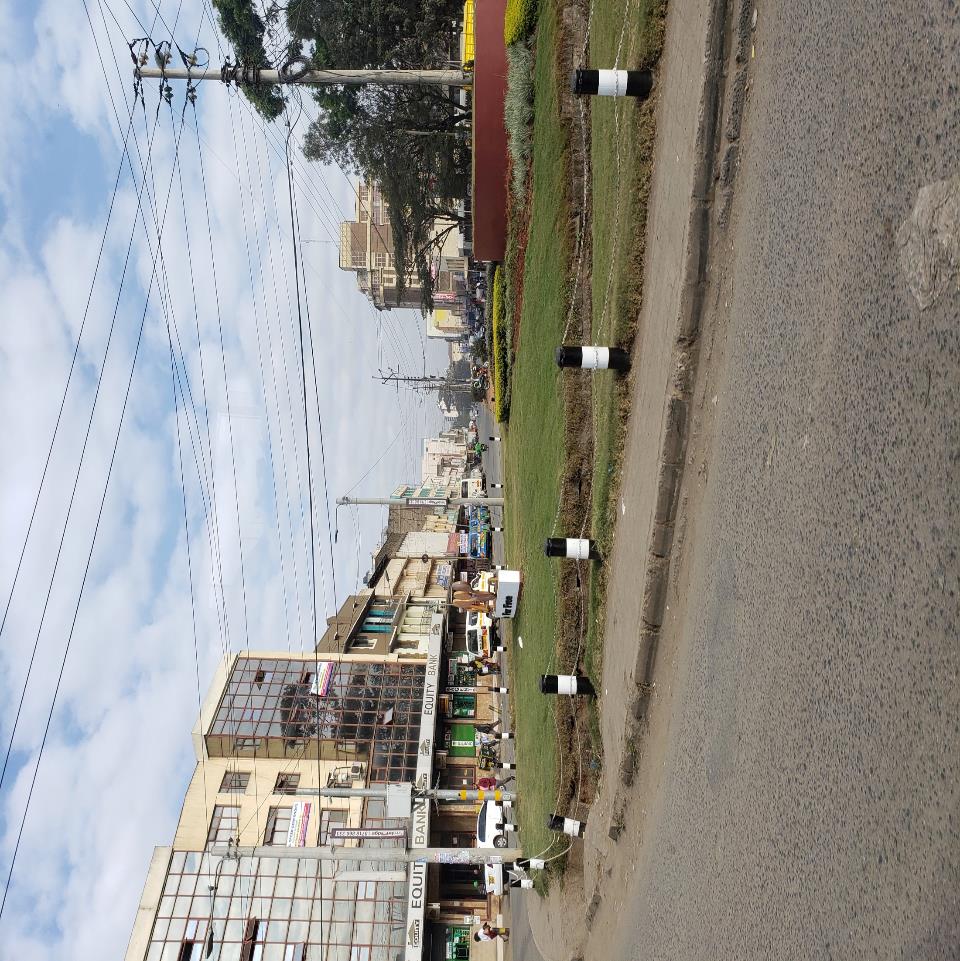 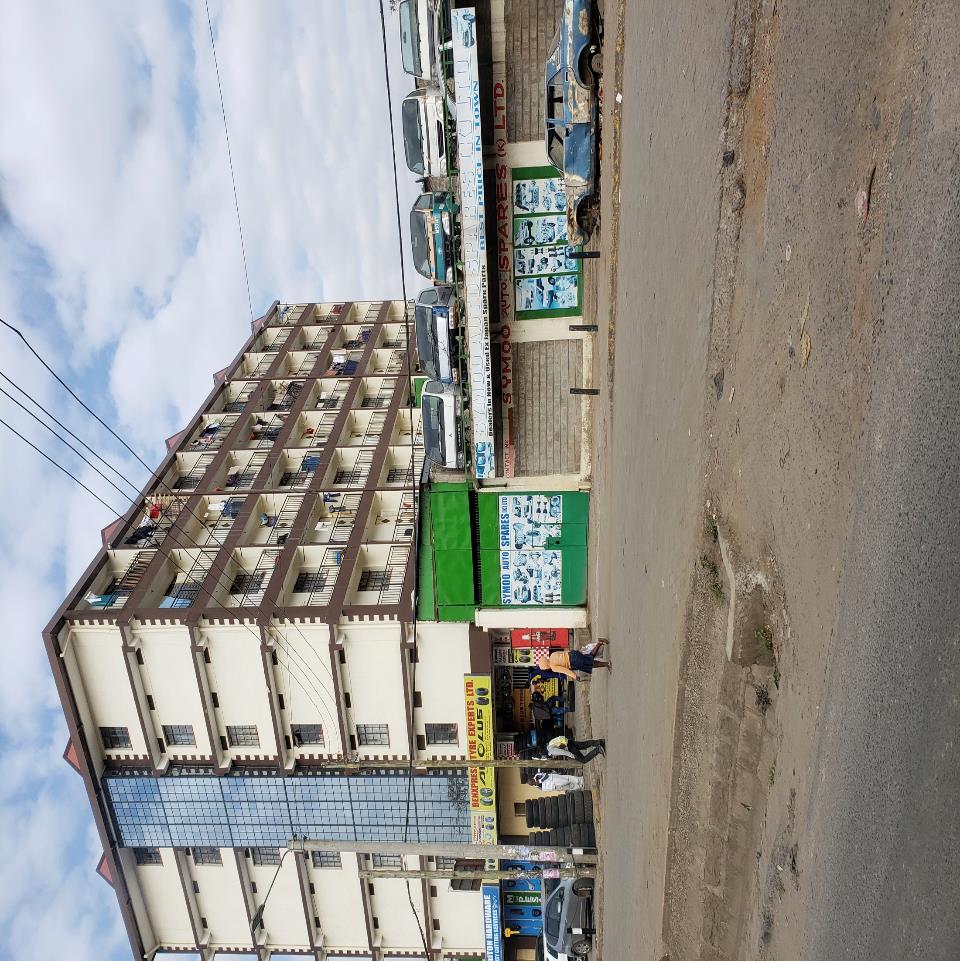 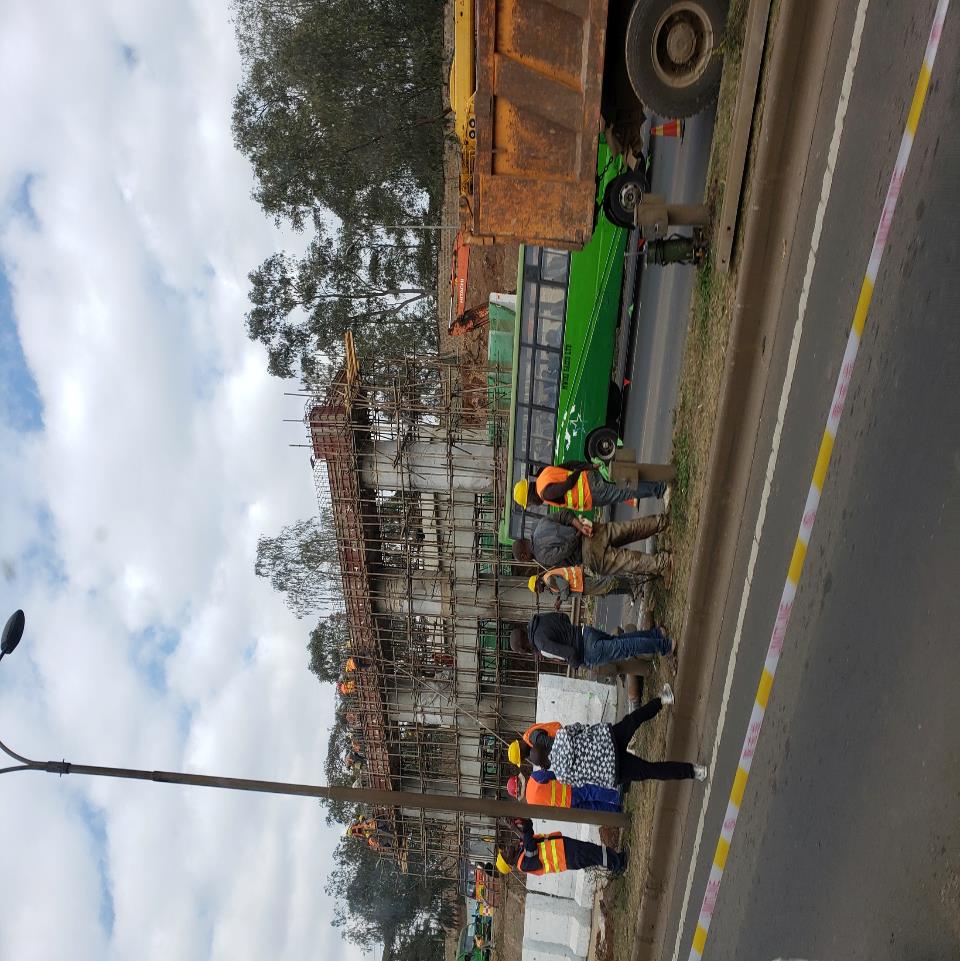 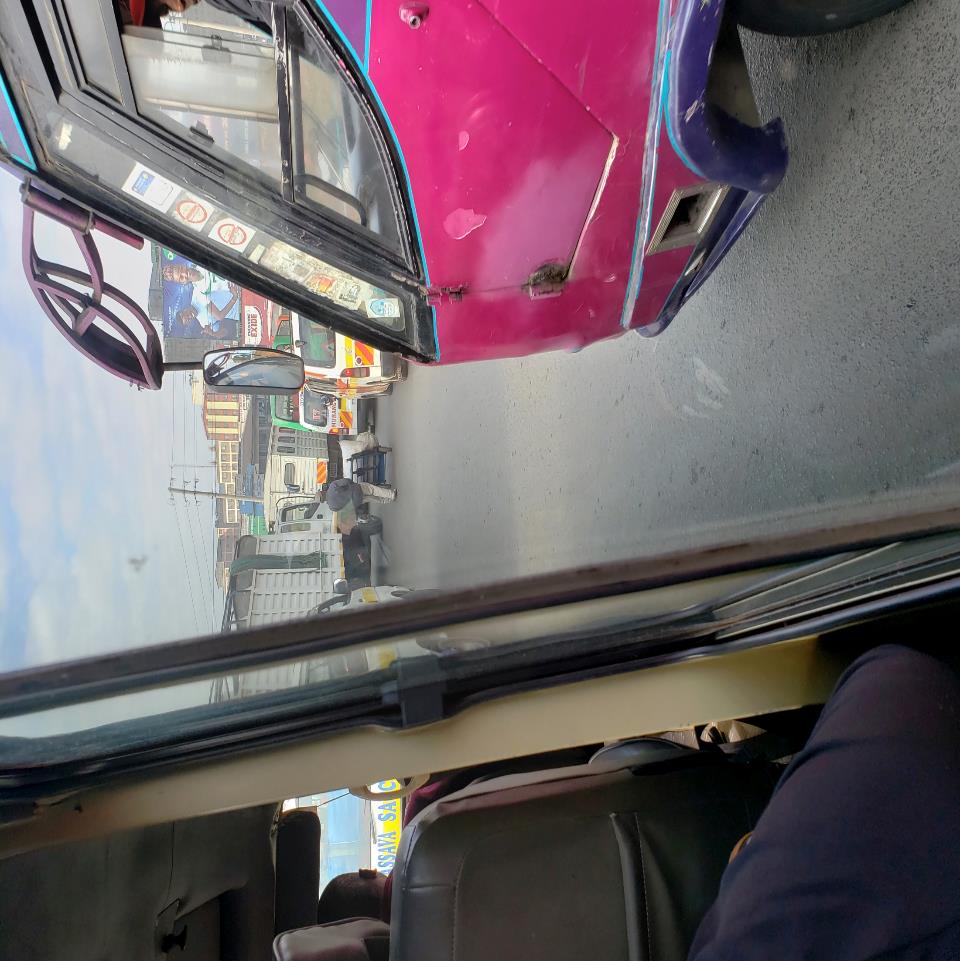 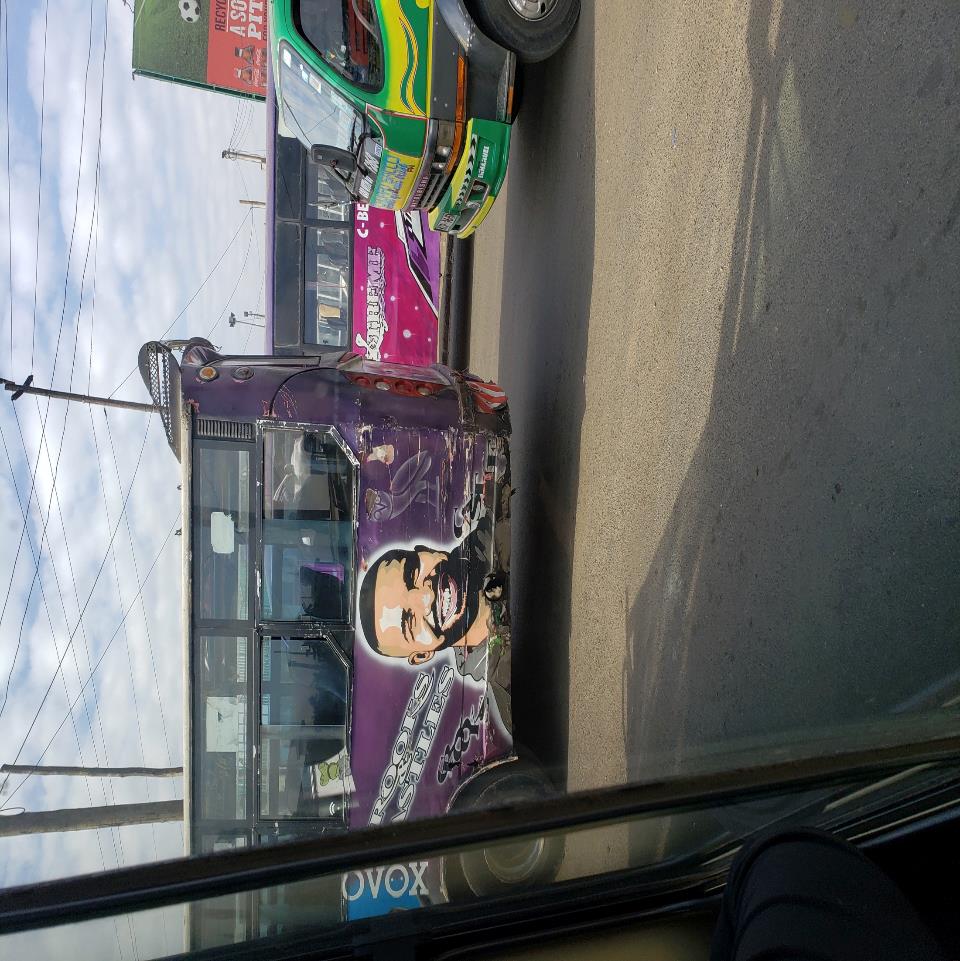 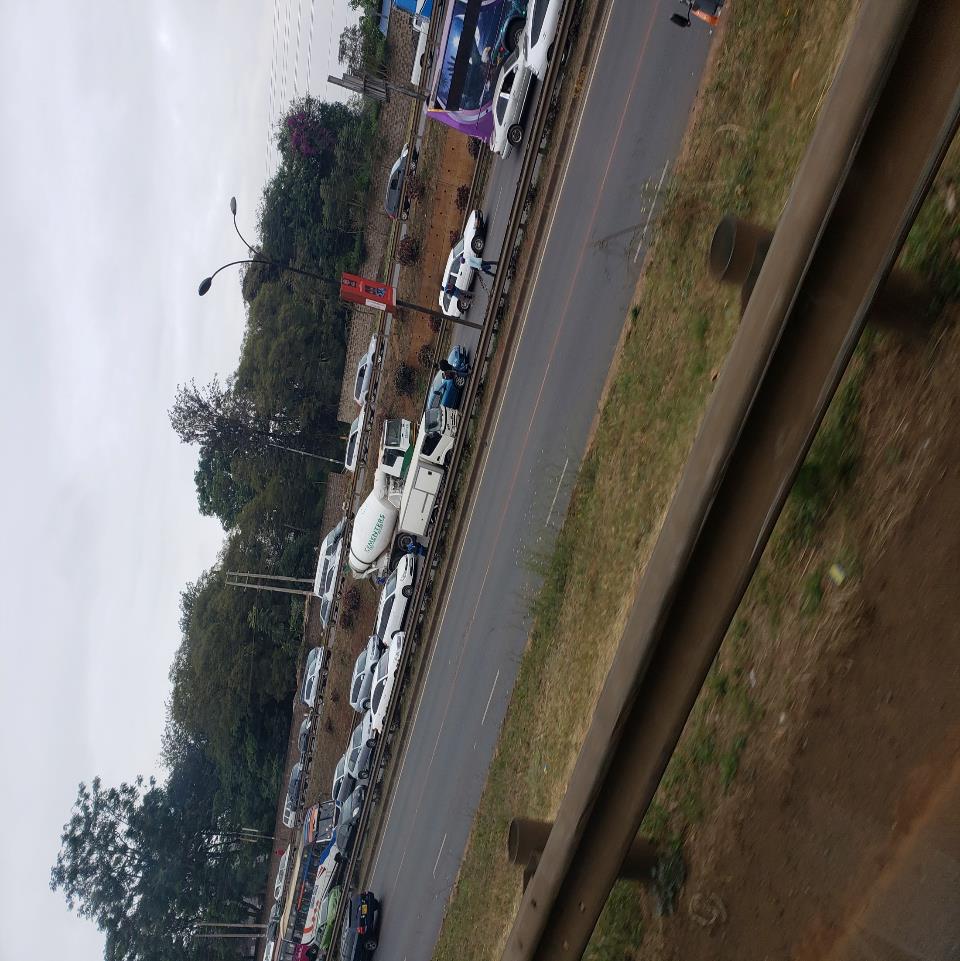 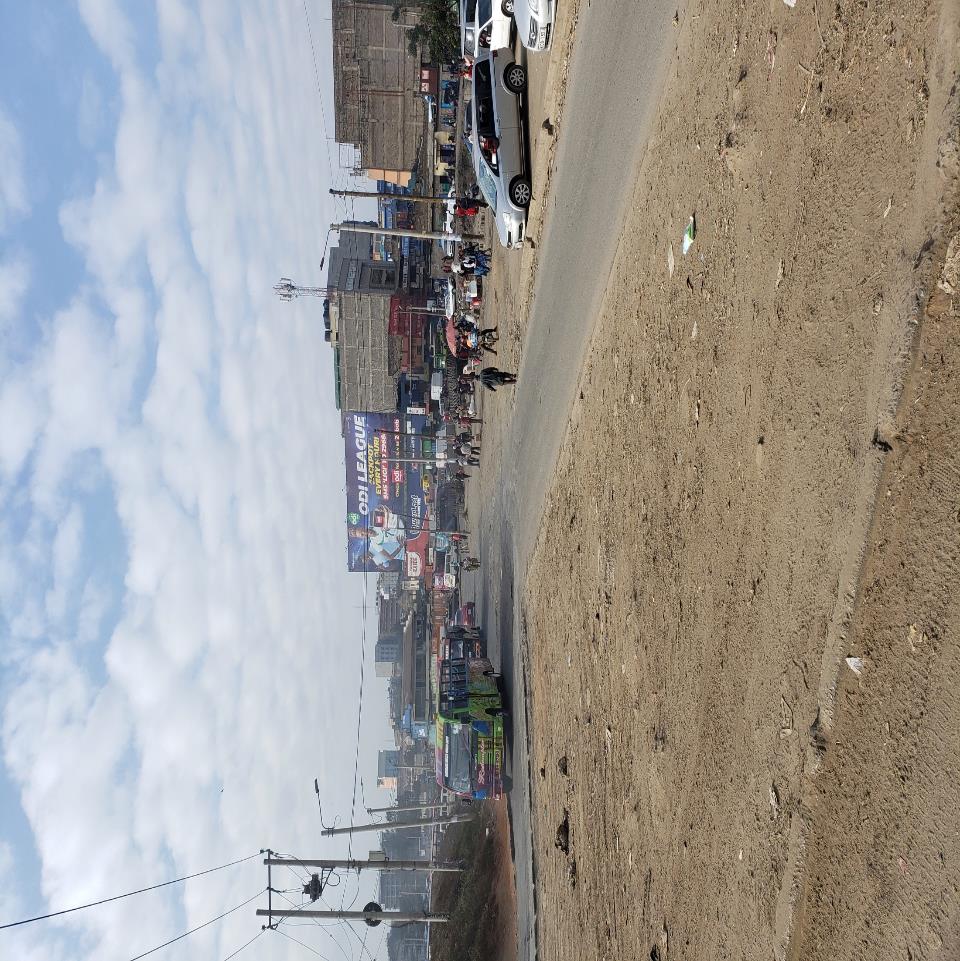 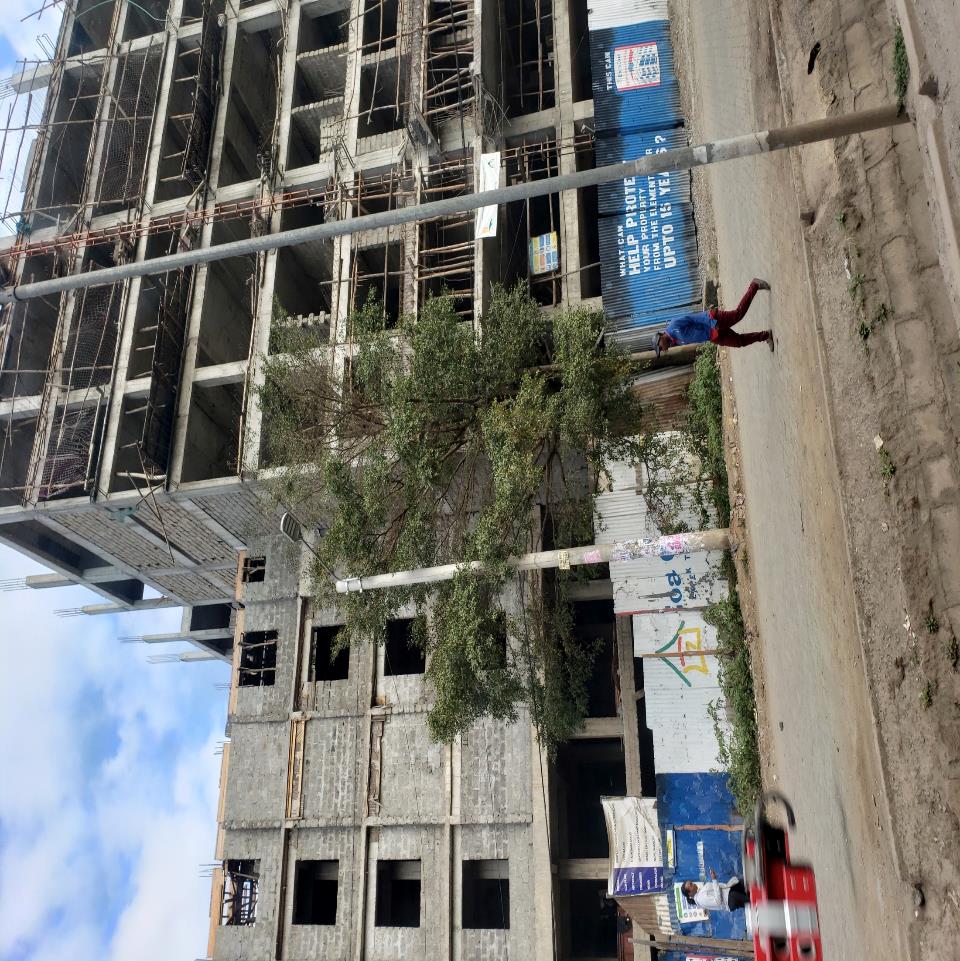 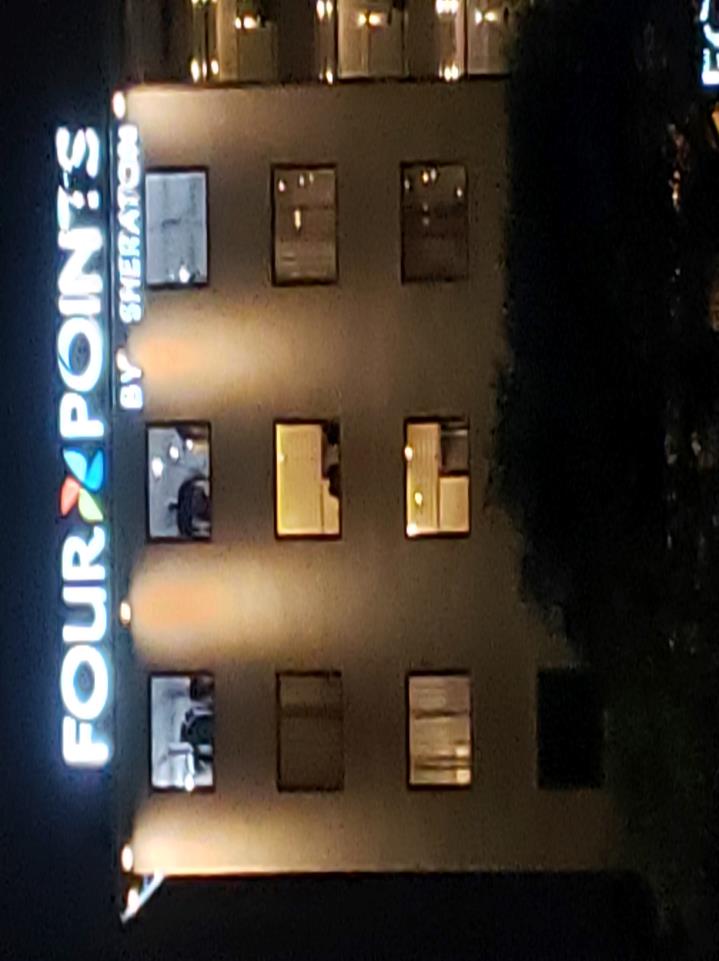 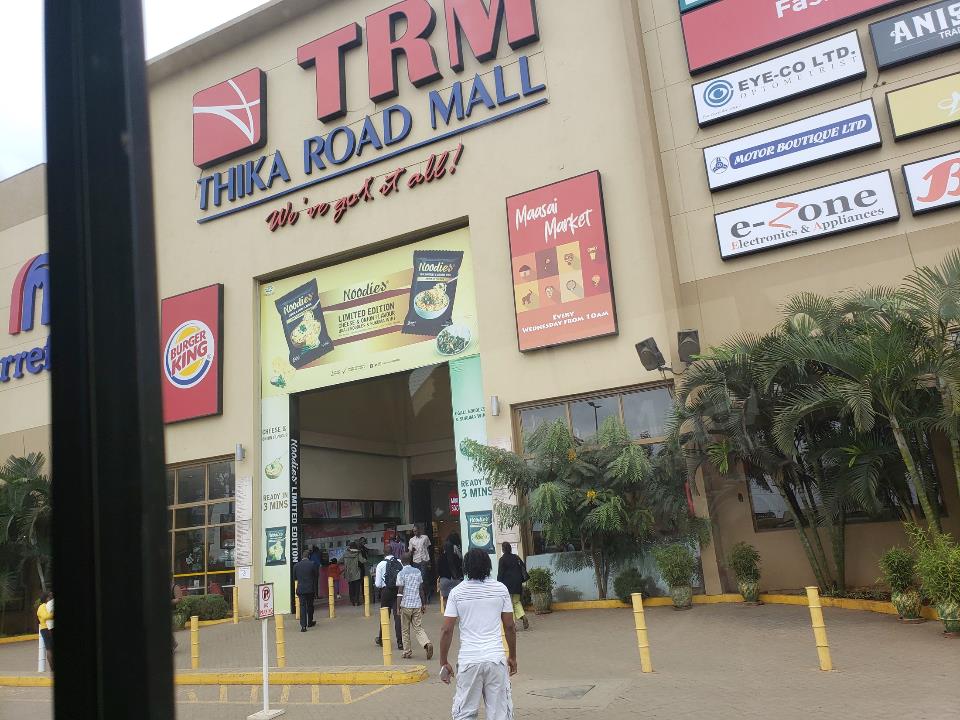 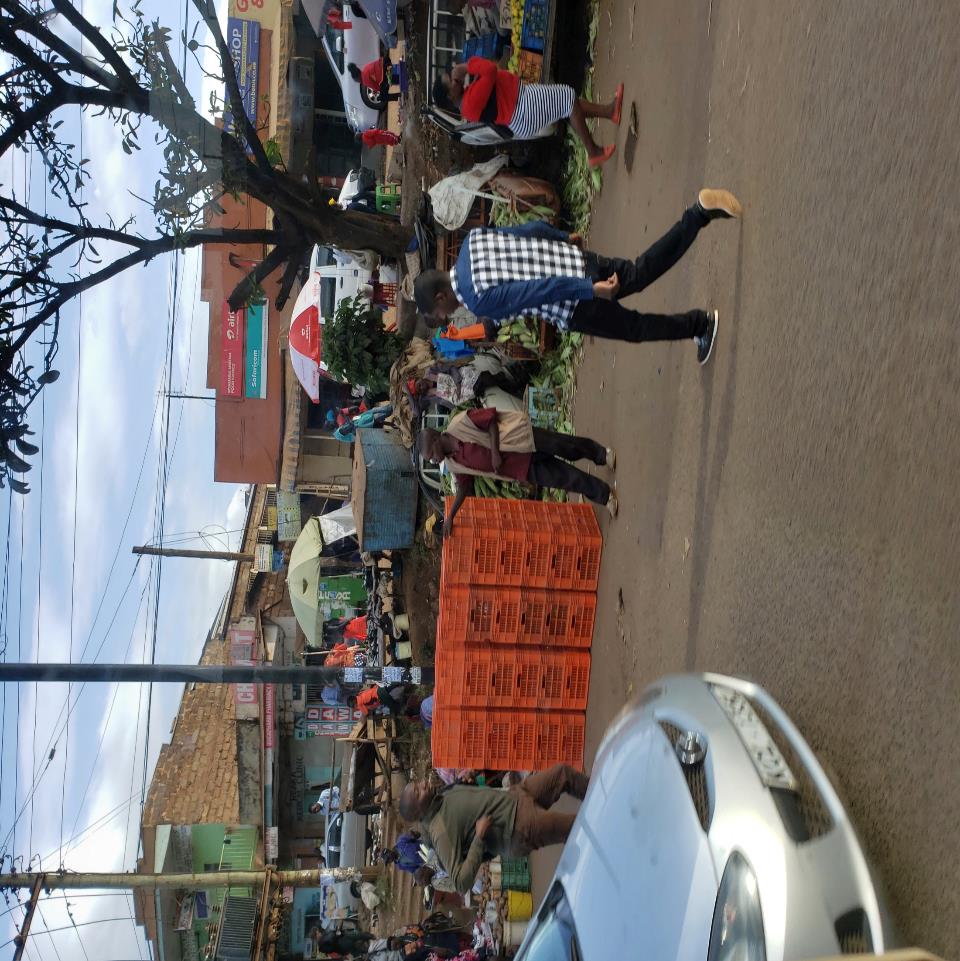 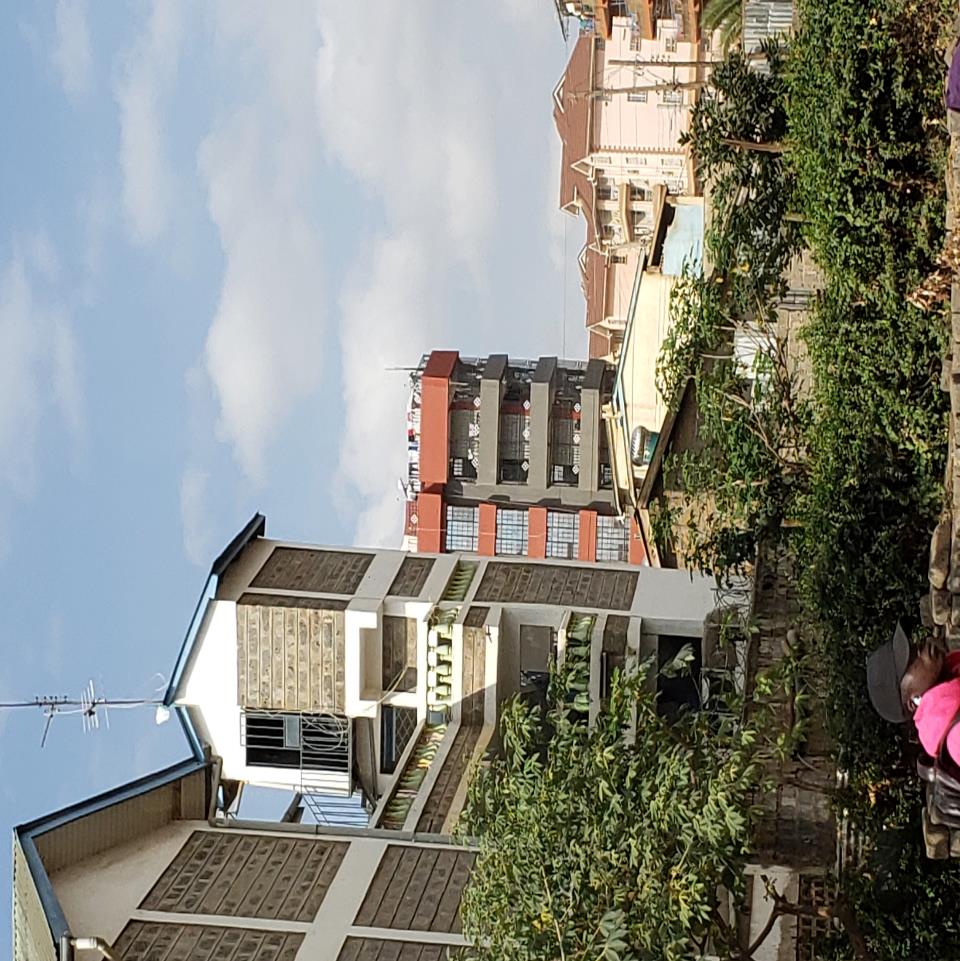 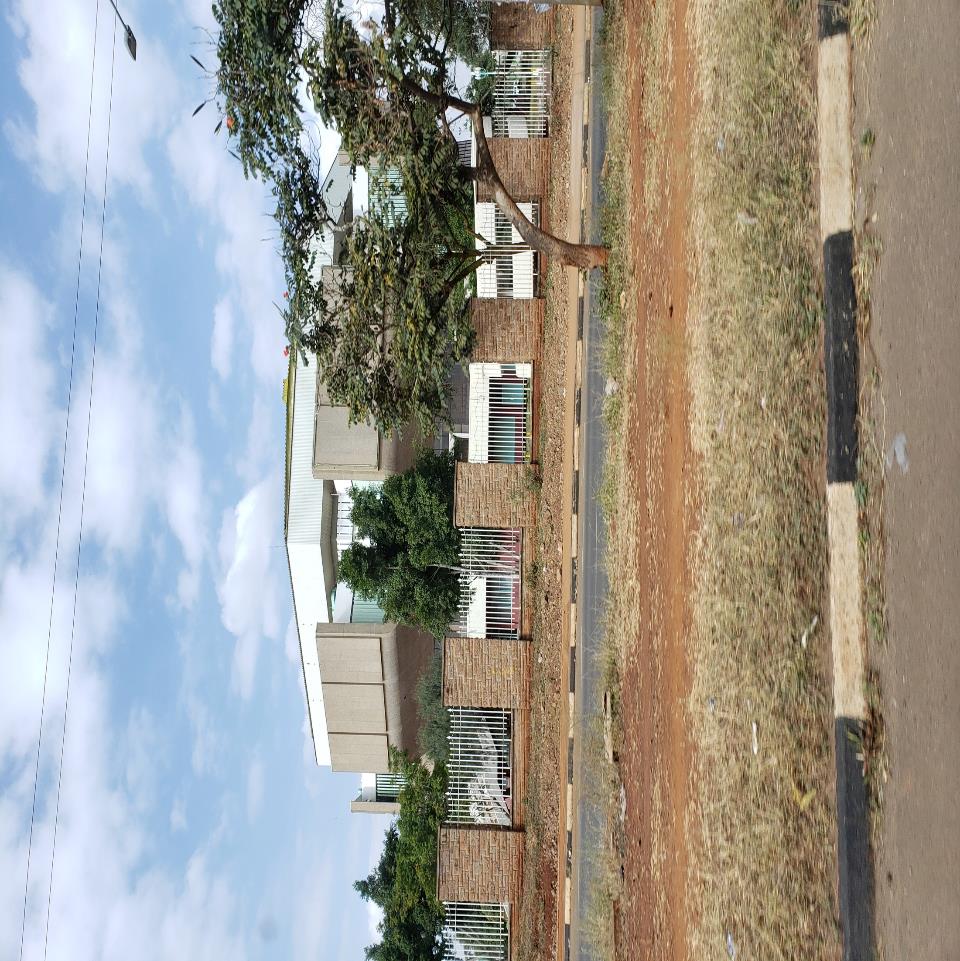 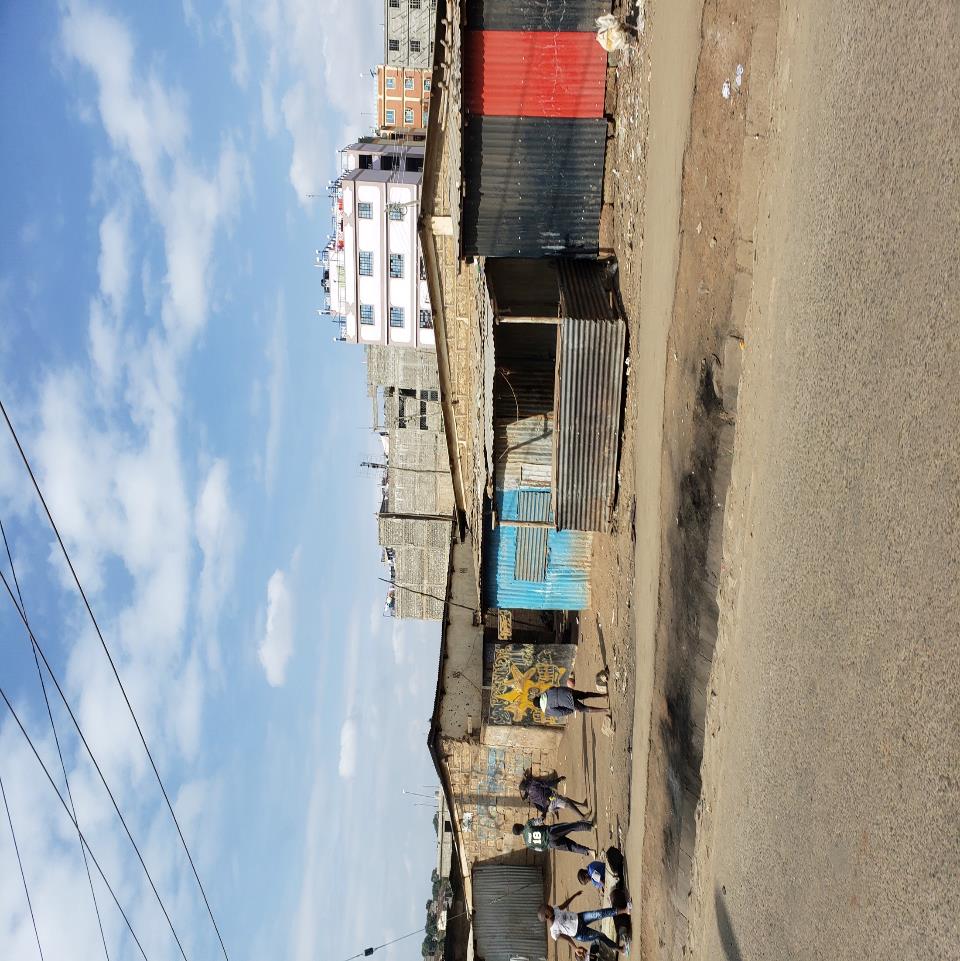 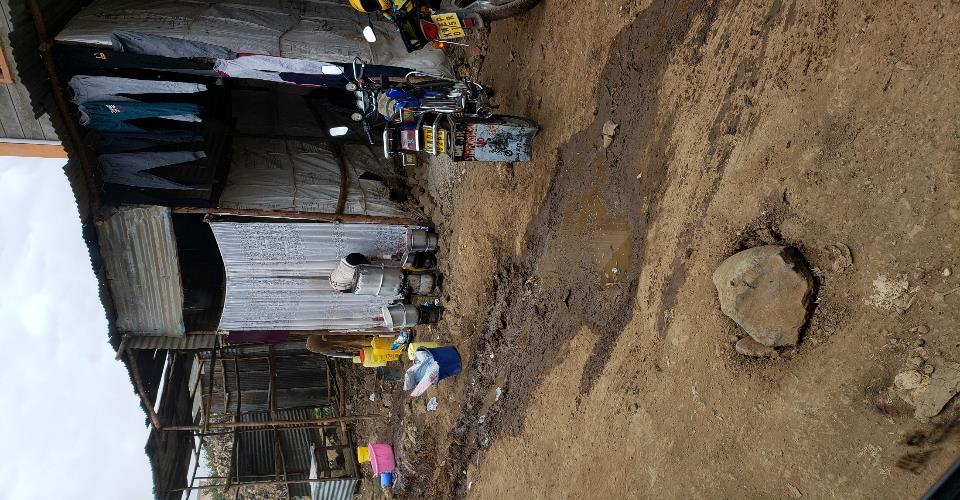 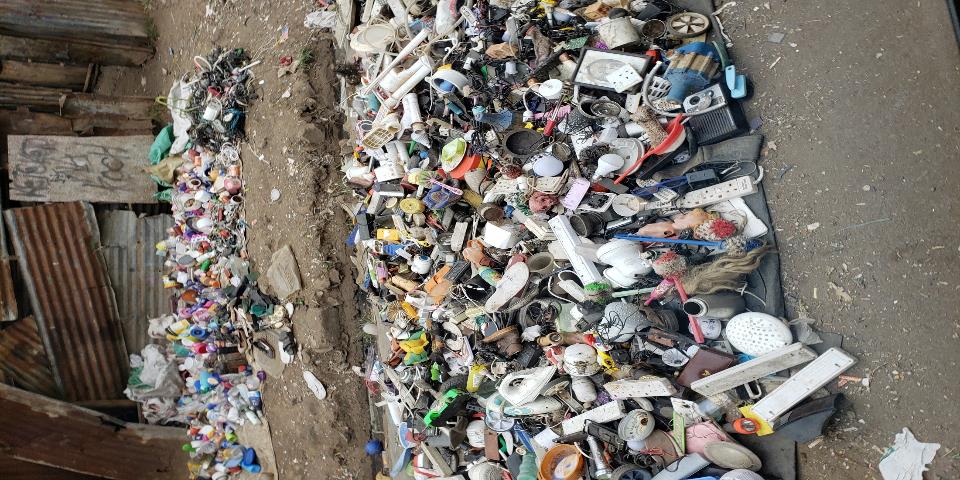 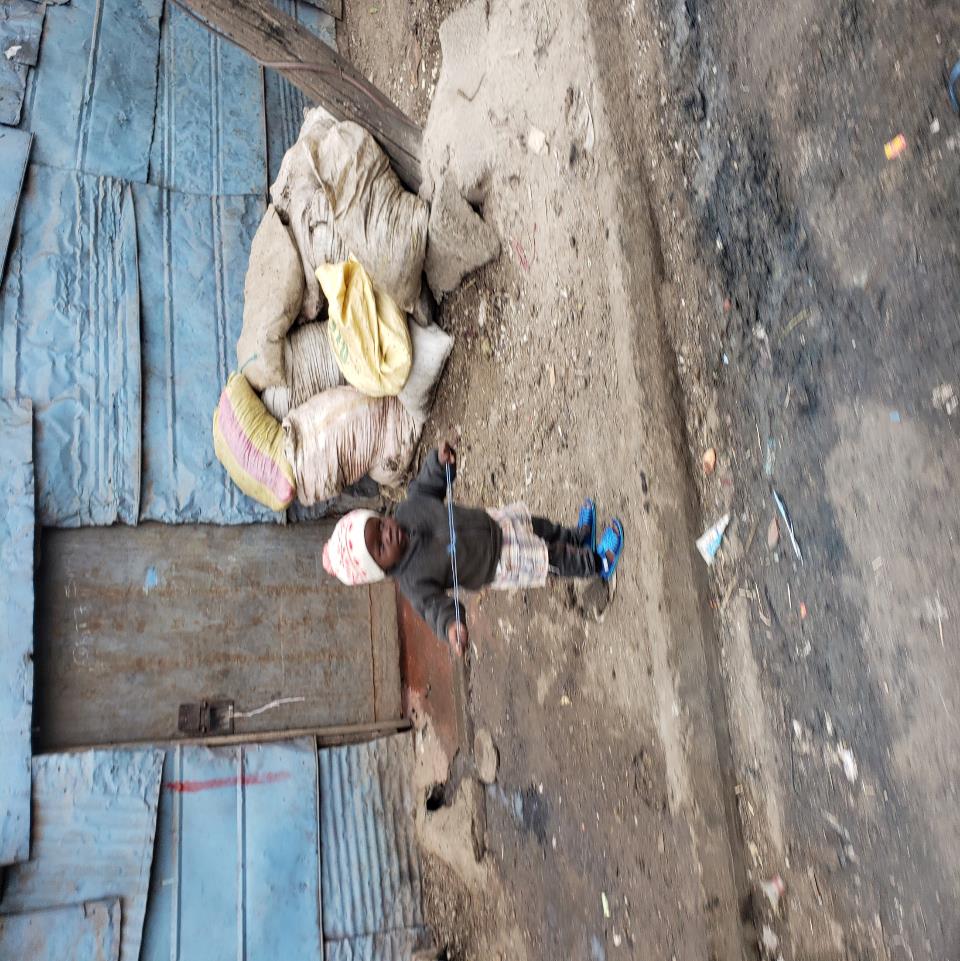 BAPTIST CHAPELSUNDAY MORNING/ WEDNESDAY NIGHT SERVICES
PASTOR EUTICAULS WAMBUA NZENGU
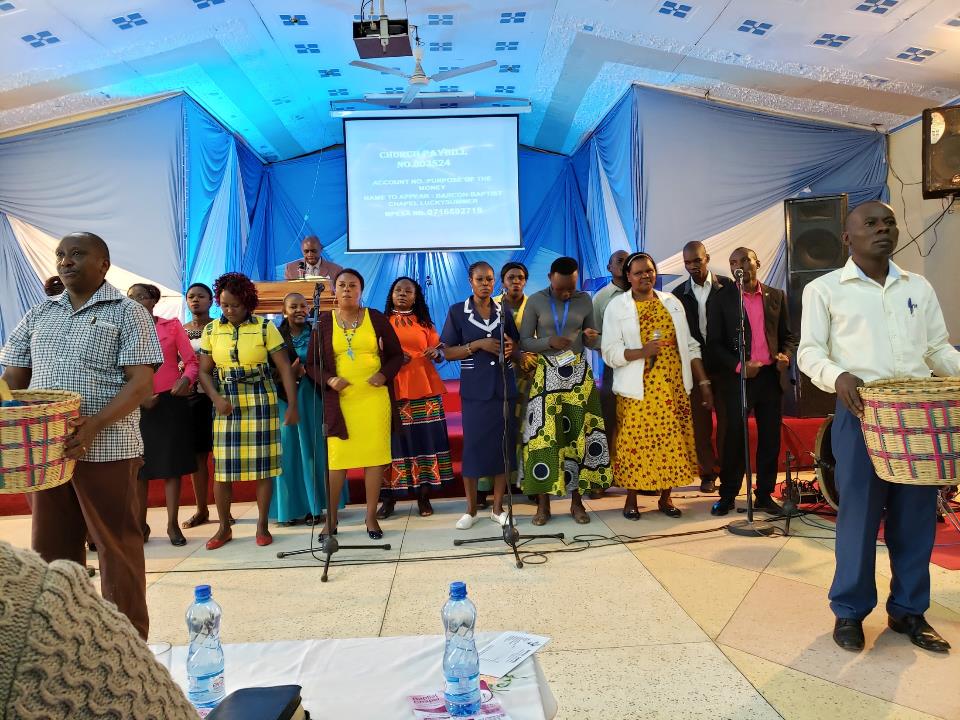 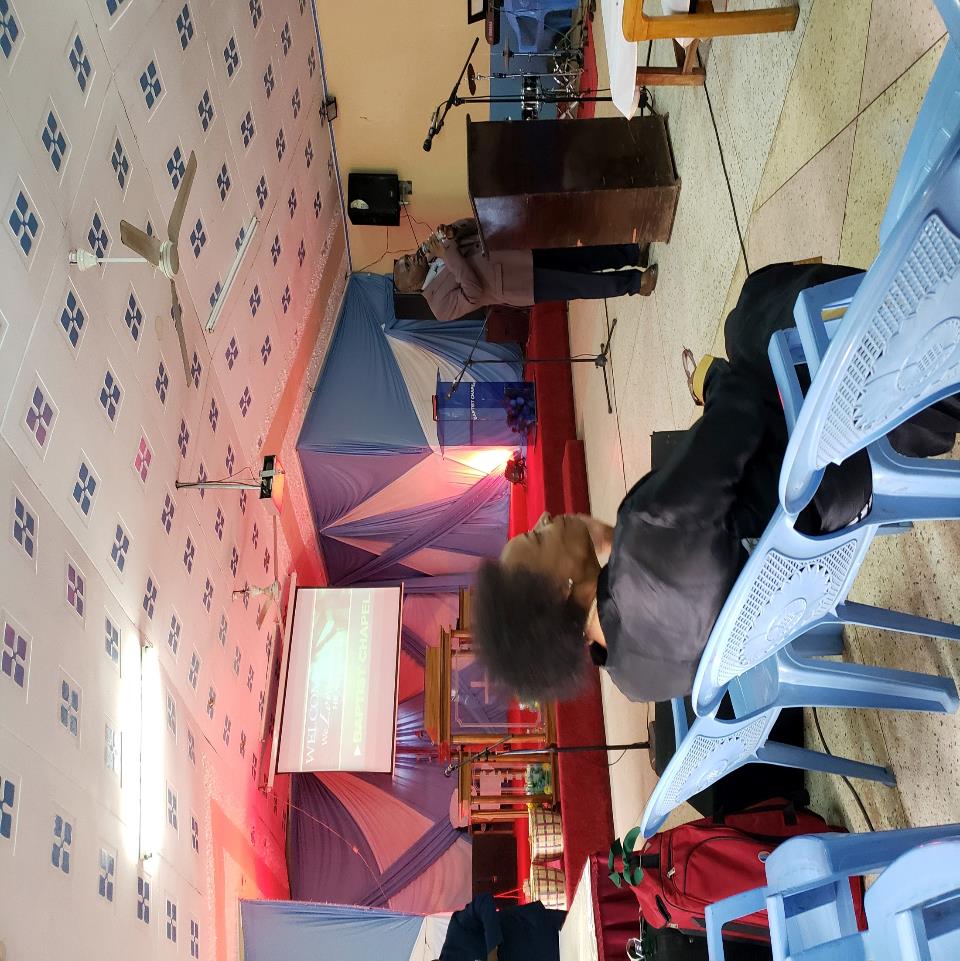 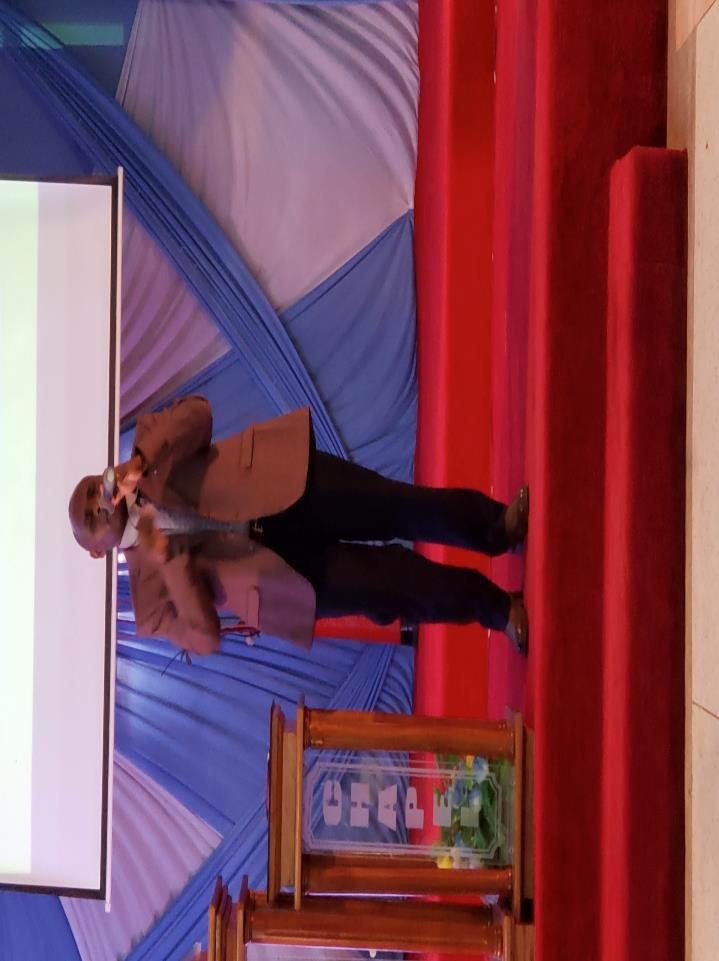 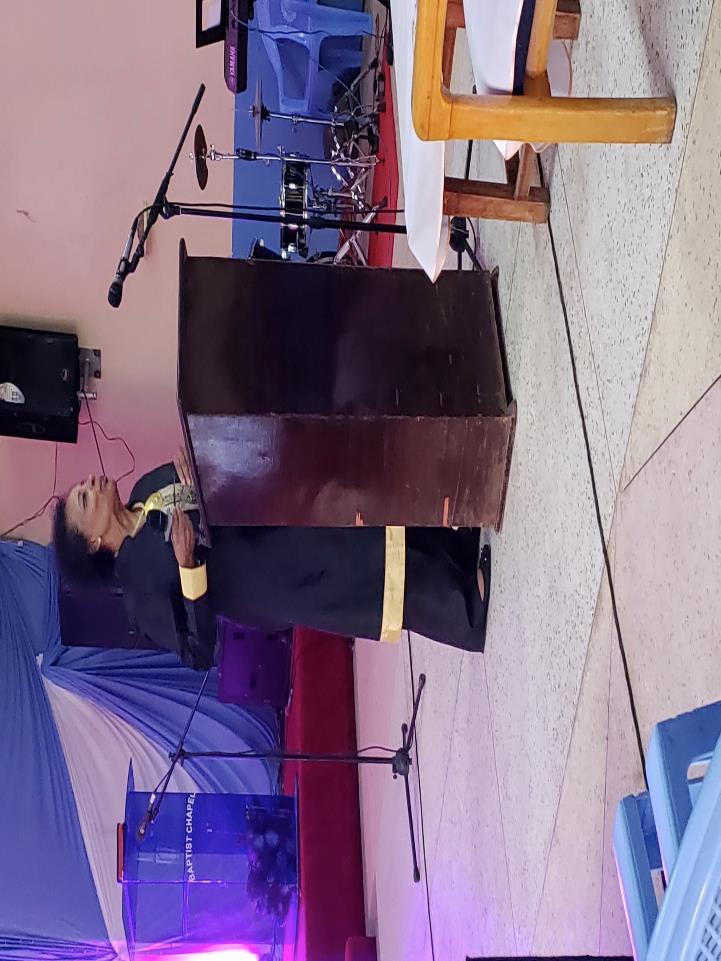 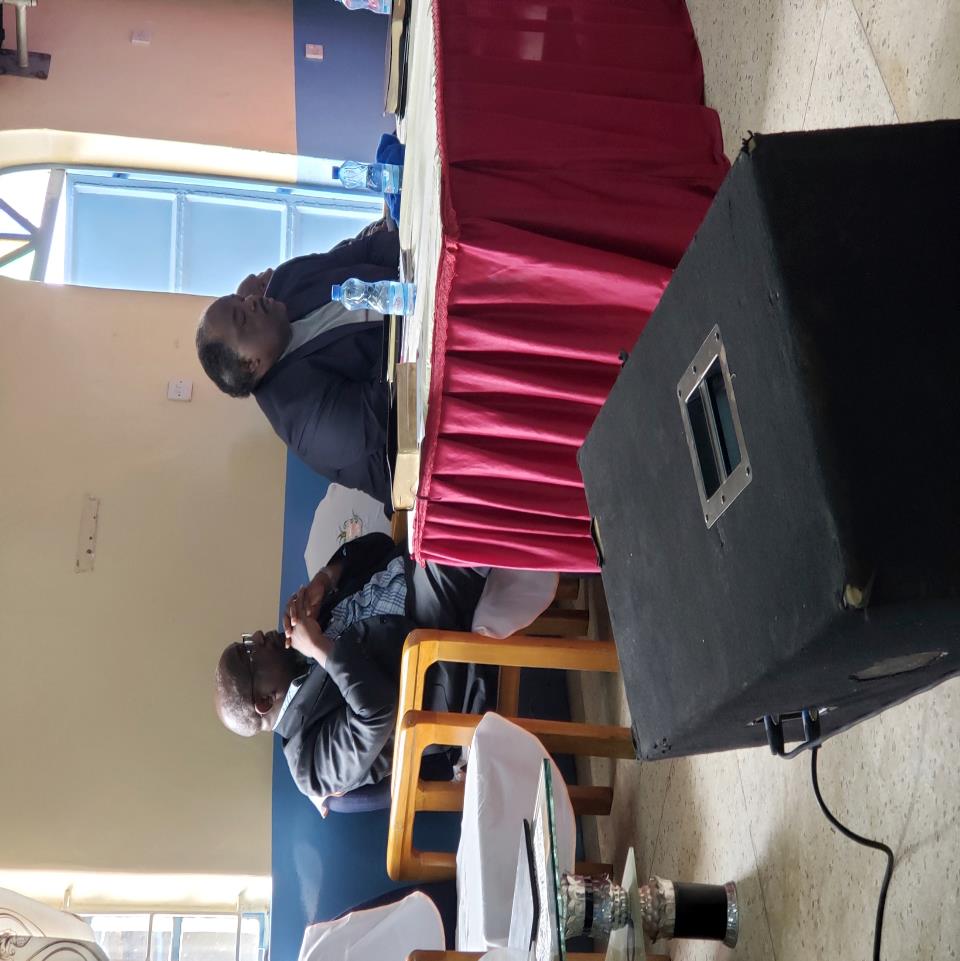 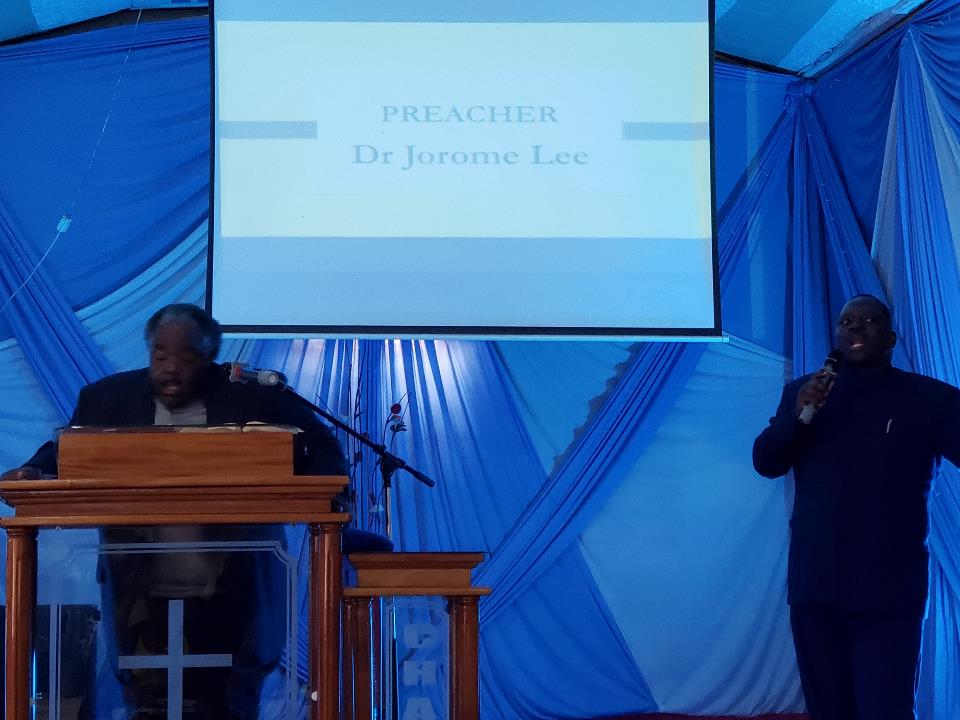 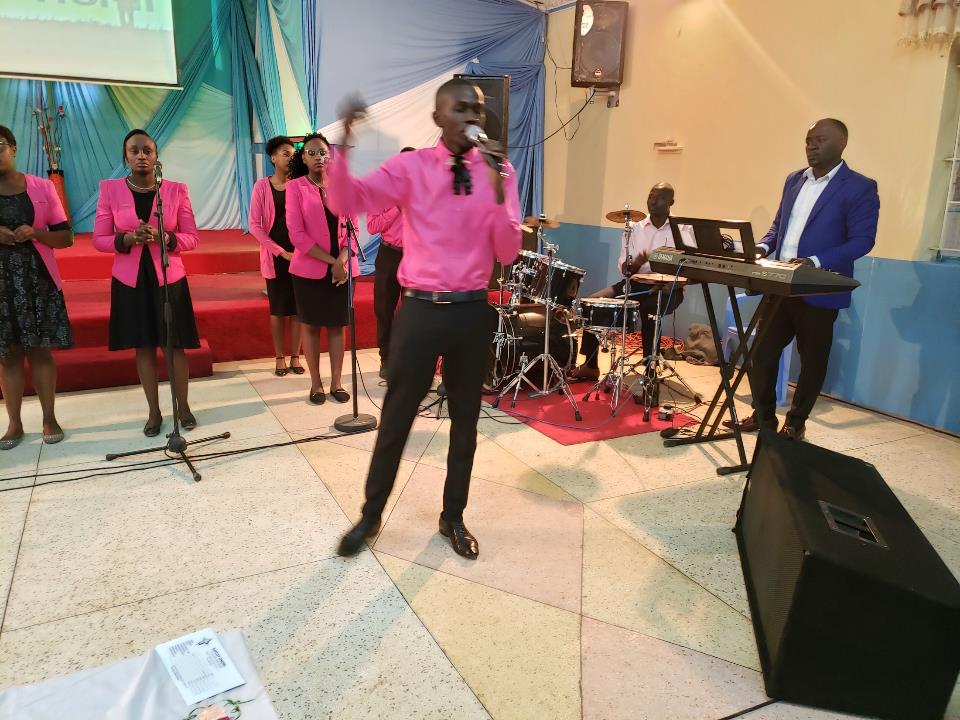 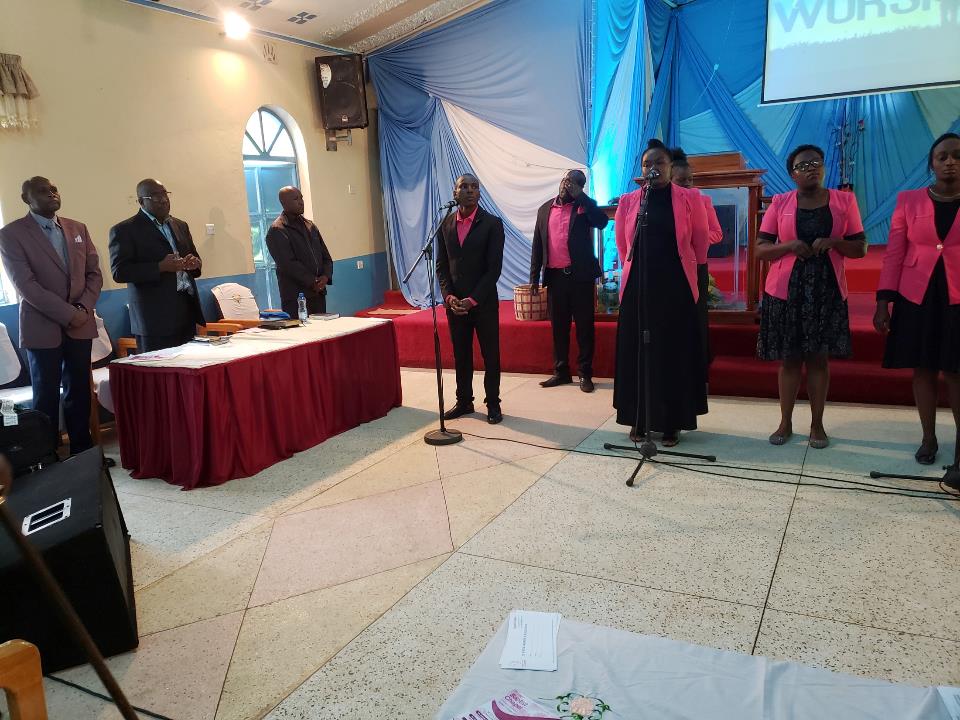 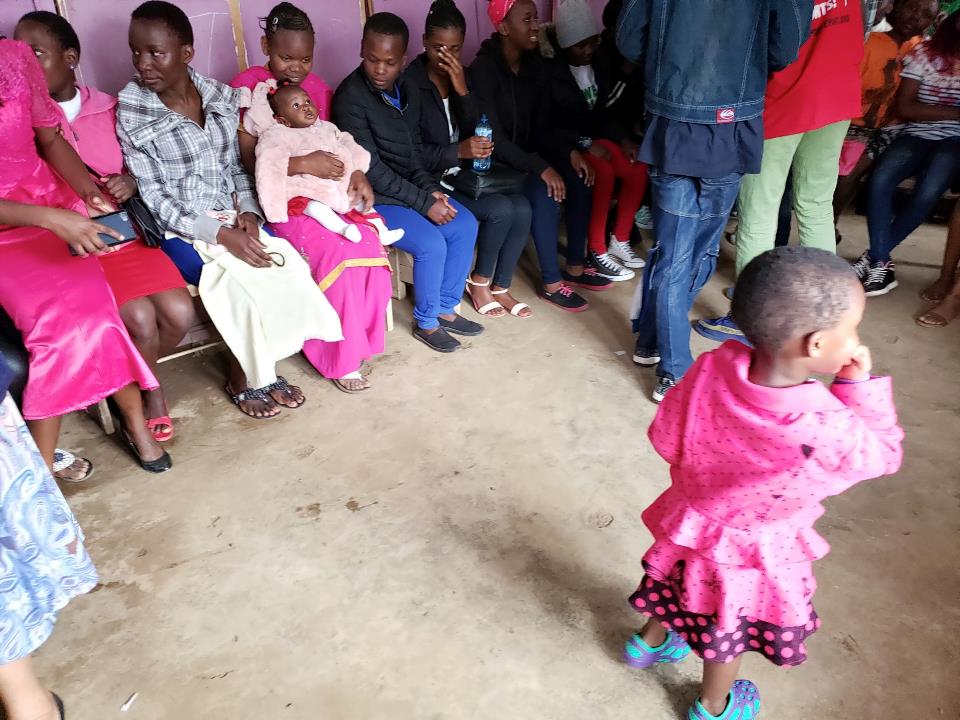 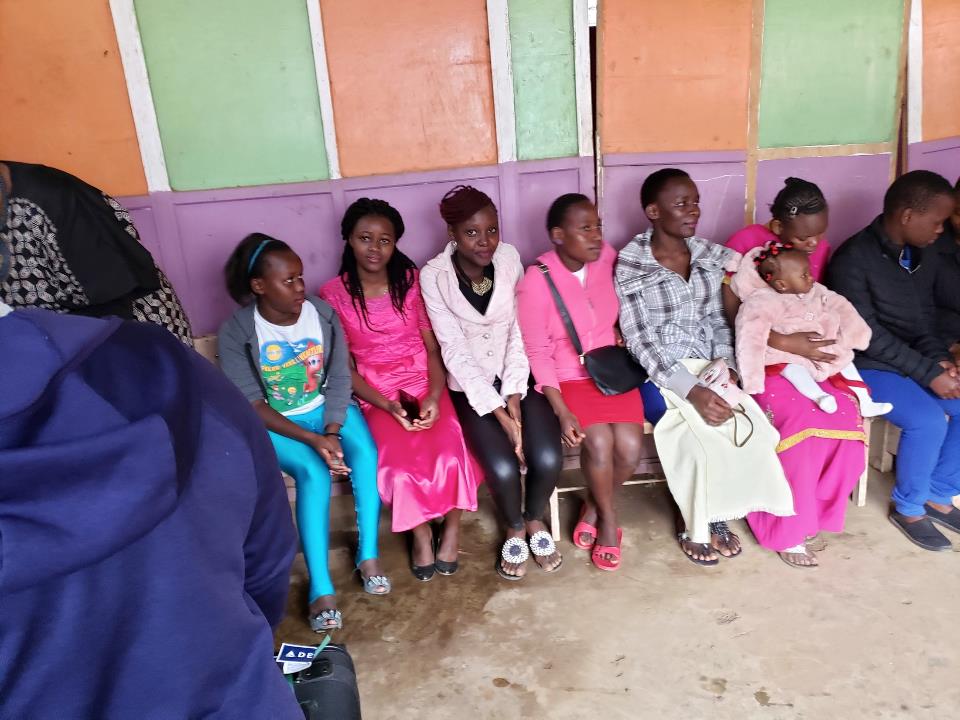 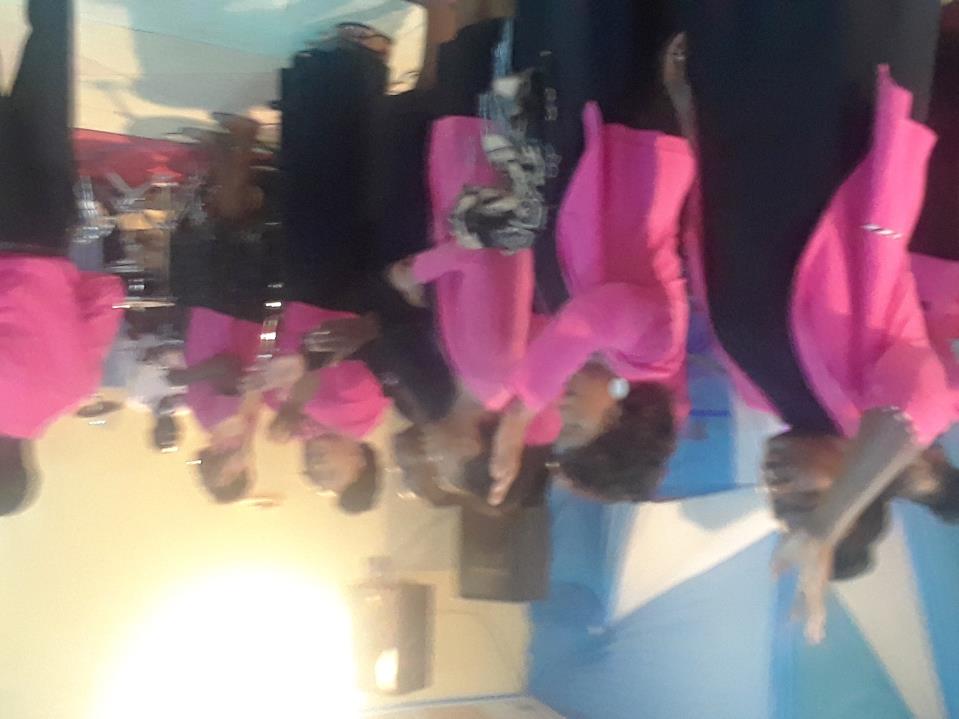 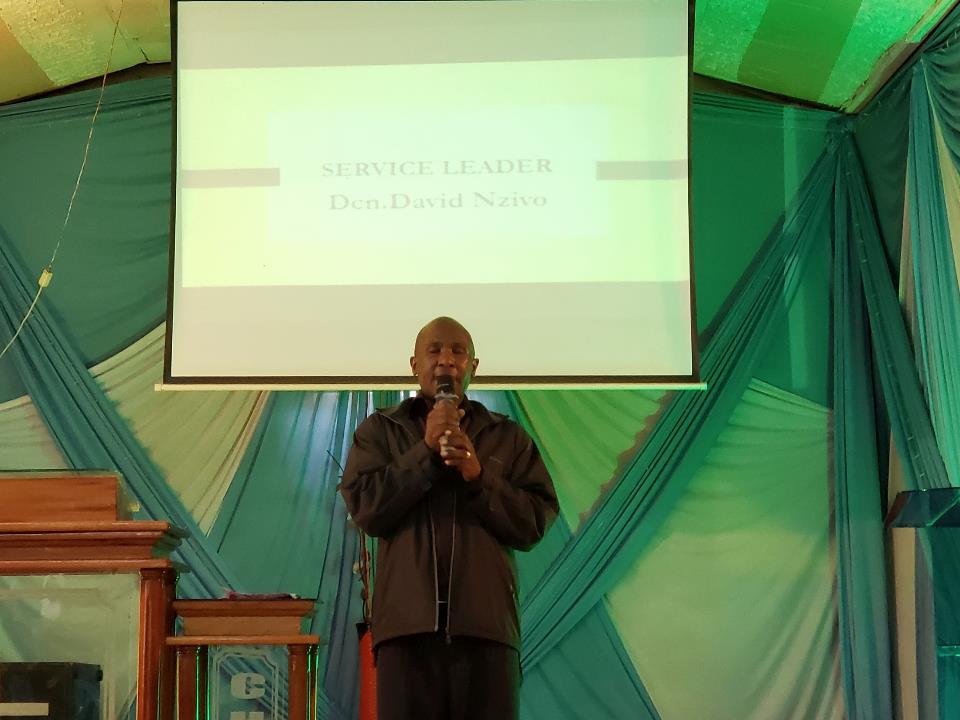 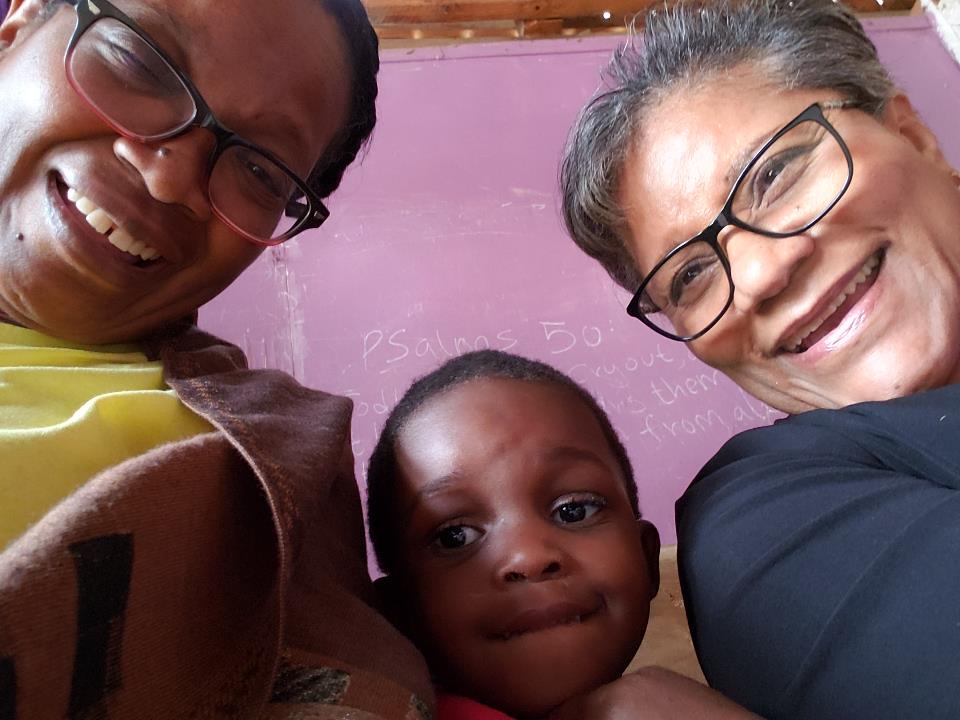 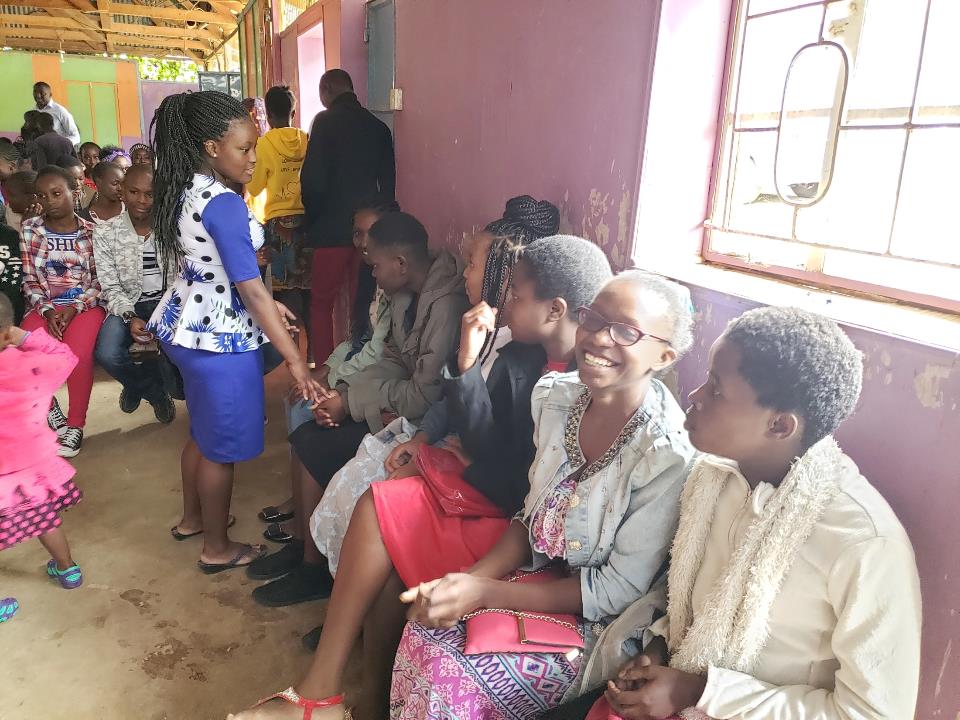 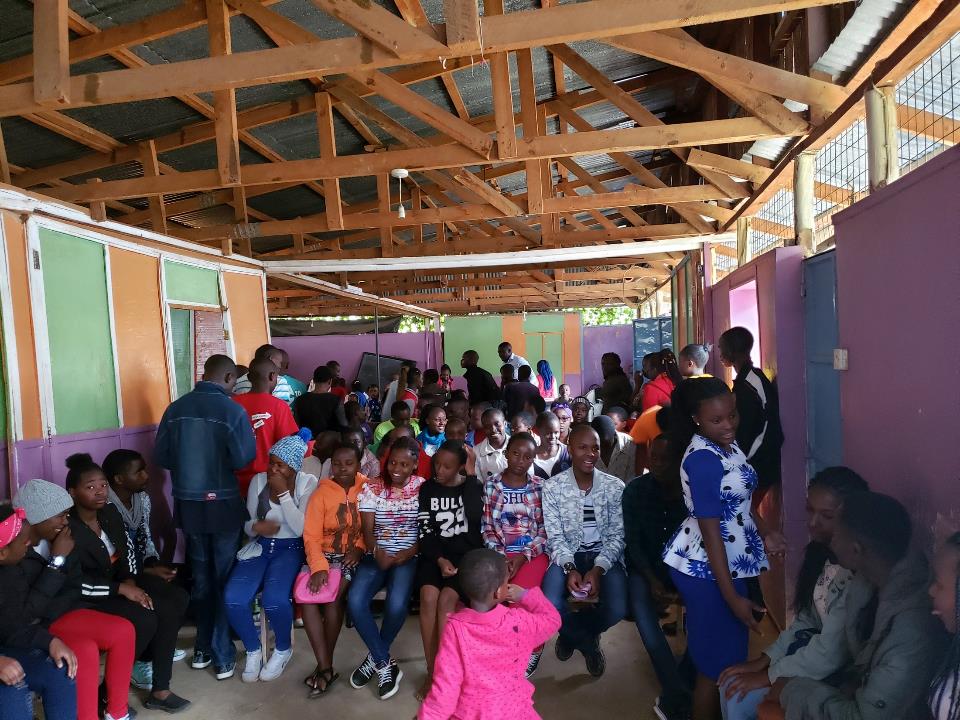 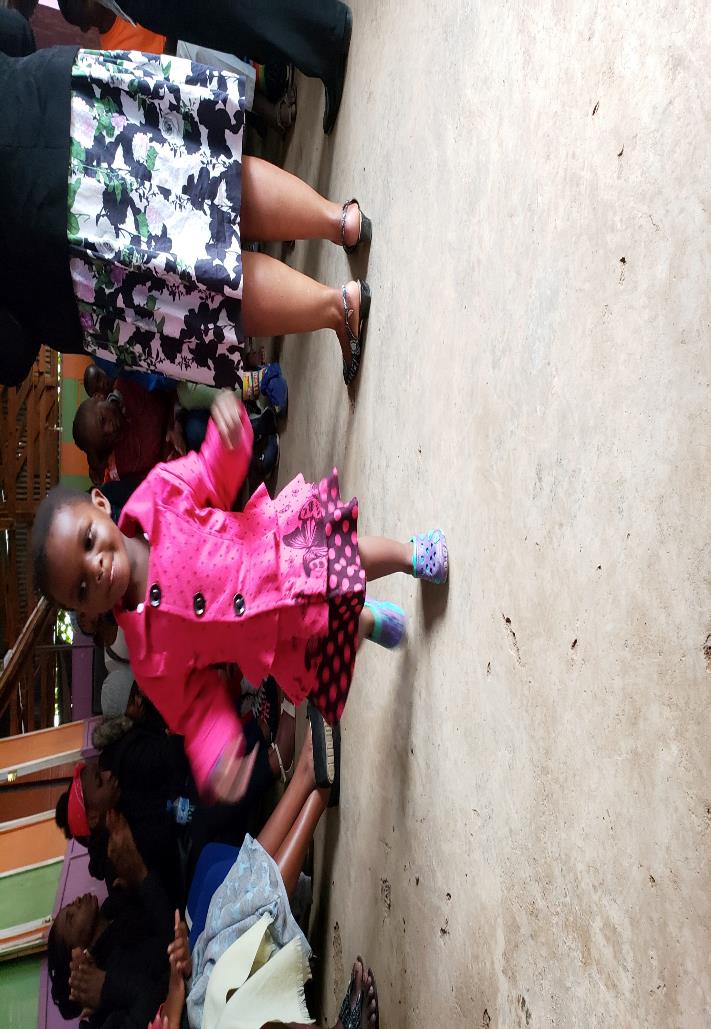 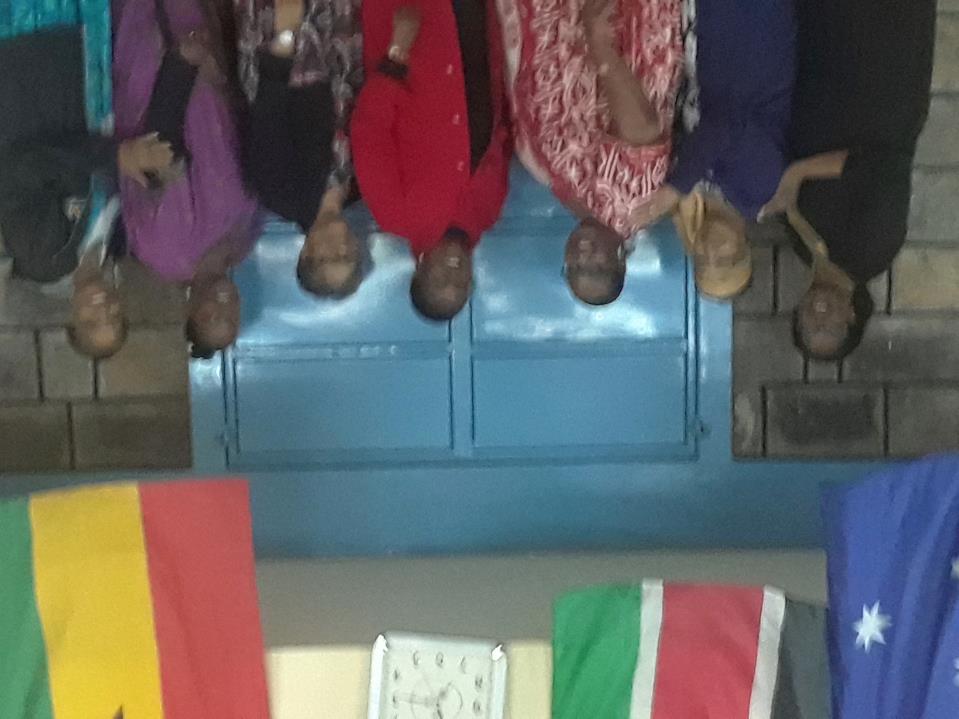 MASAI MARA NATIONAL RESERVE
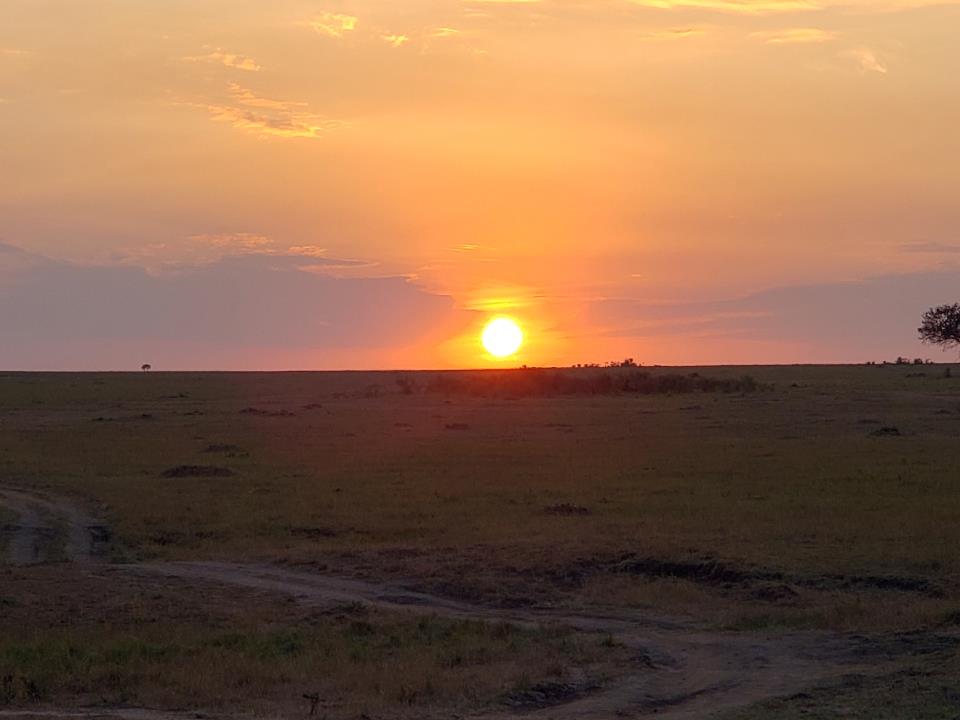 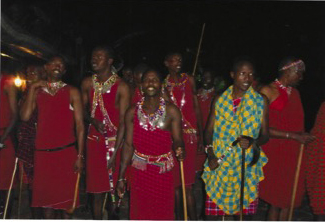 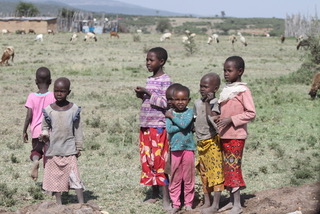 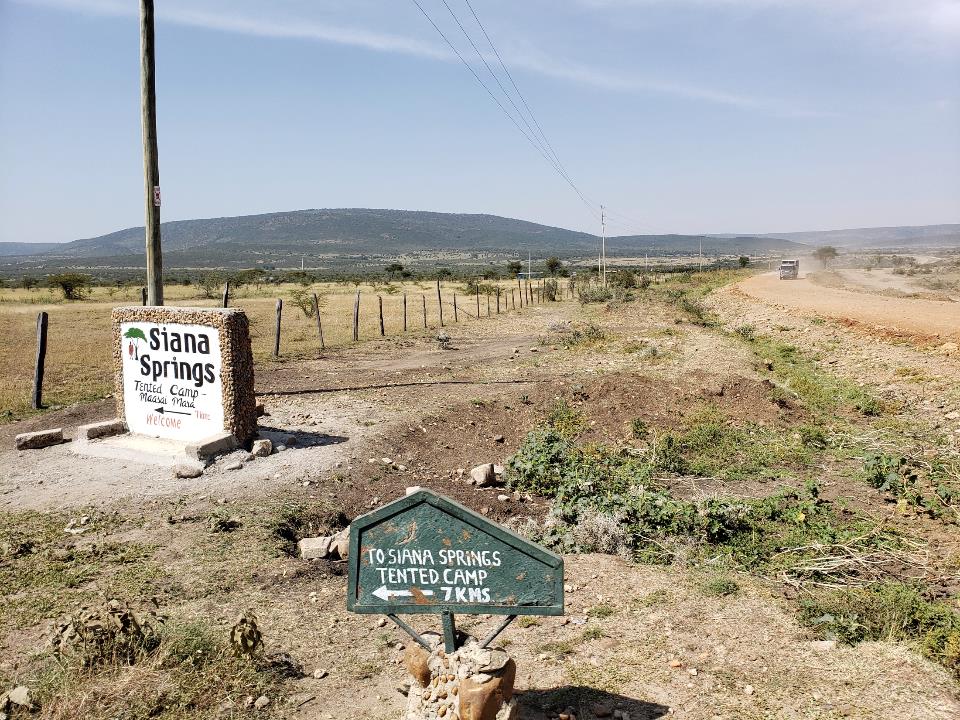 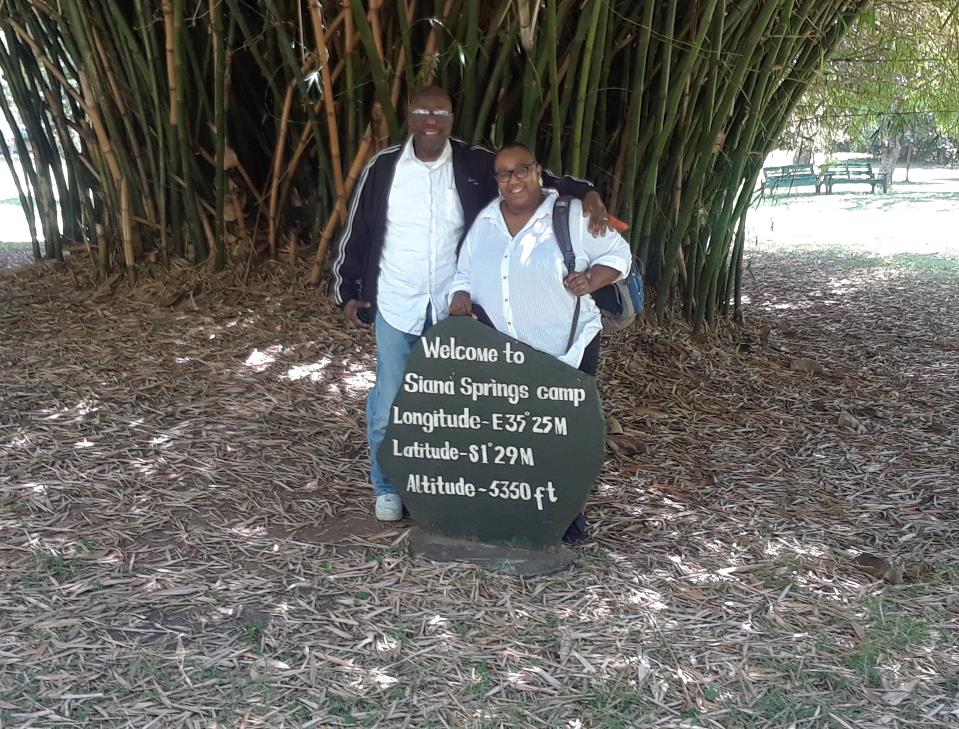 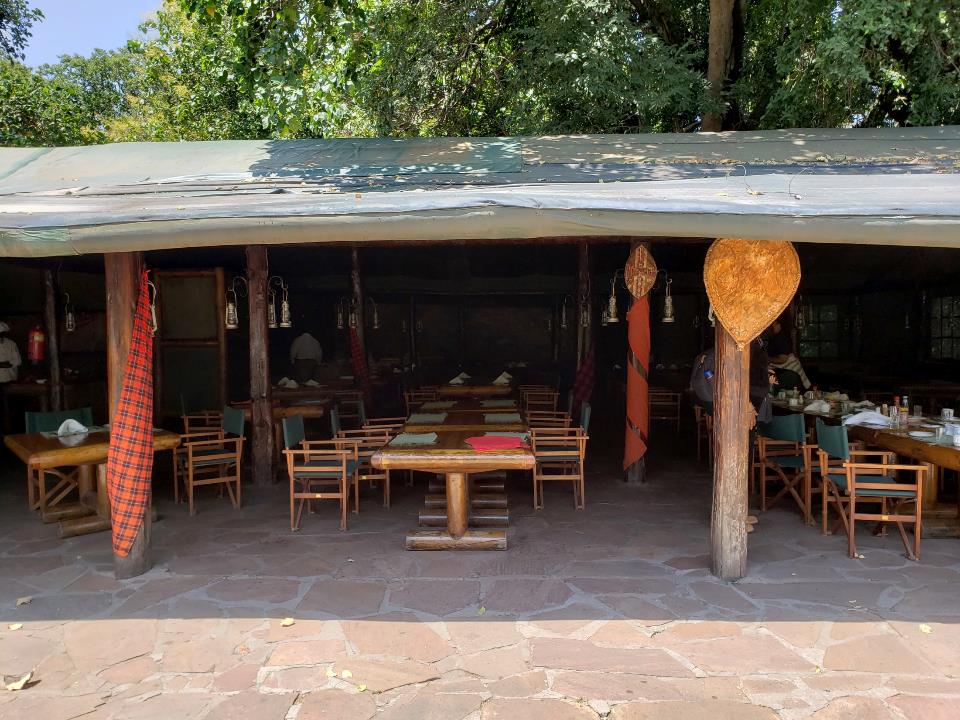 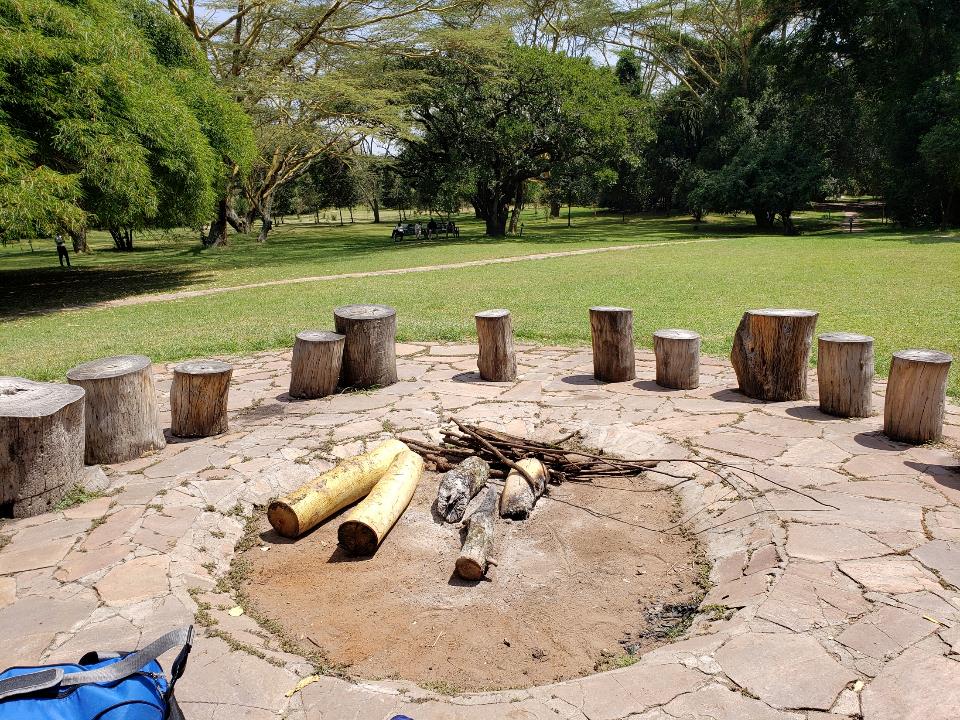 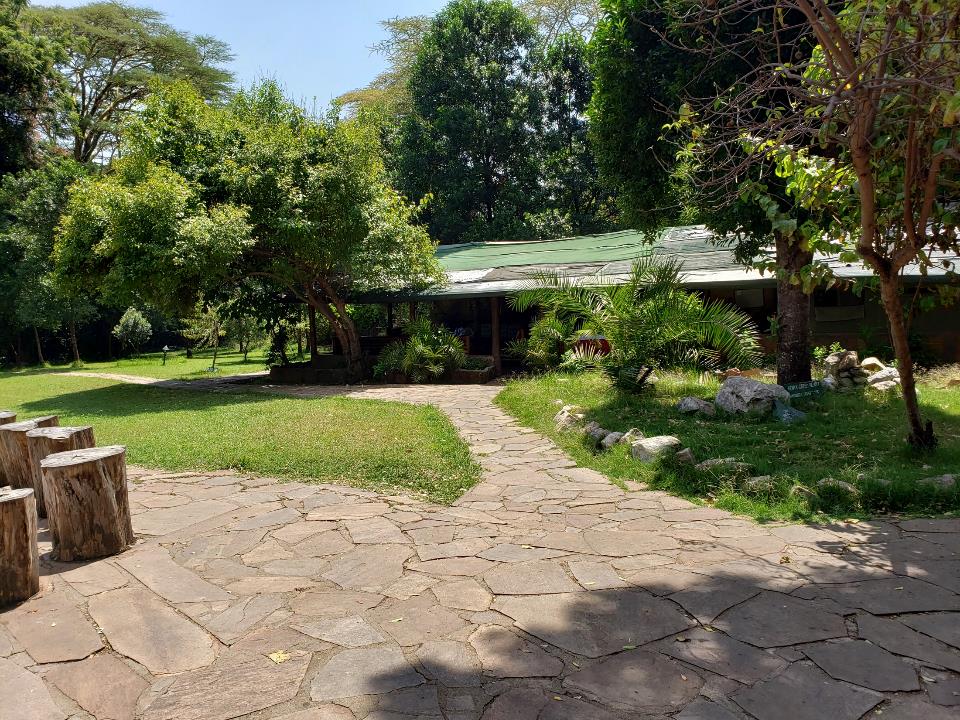 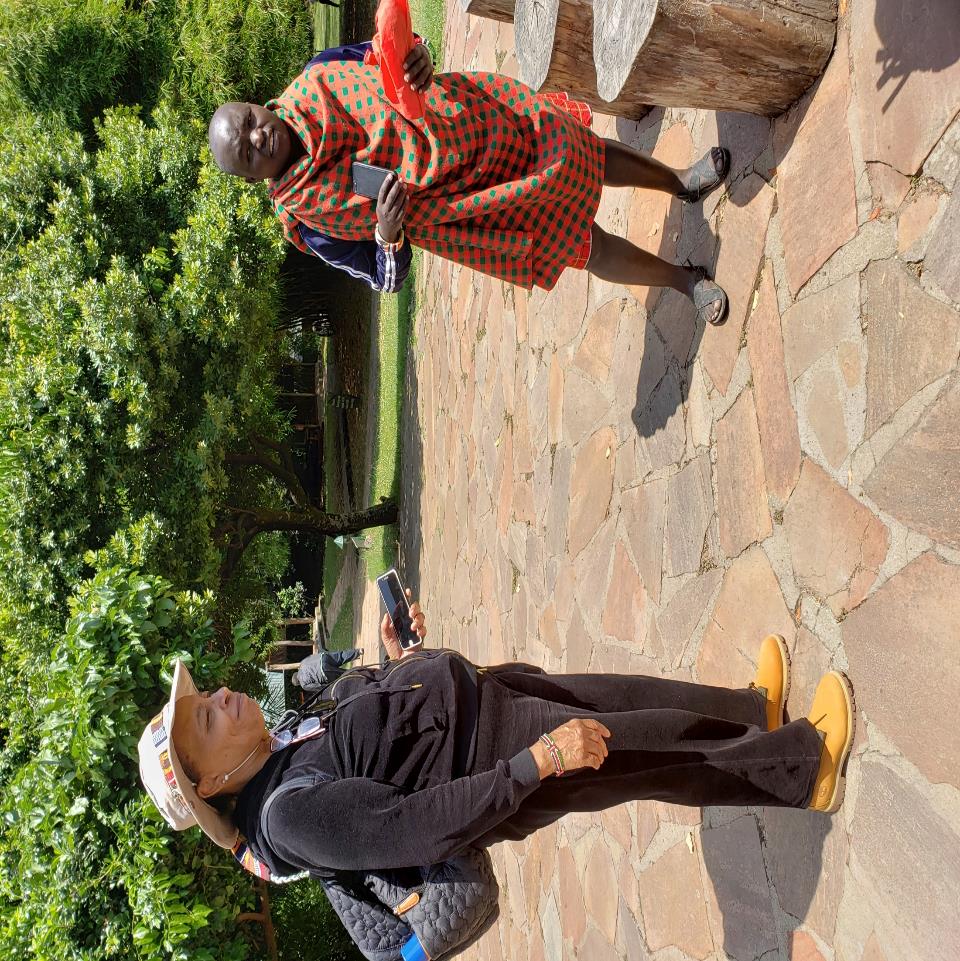 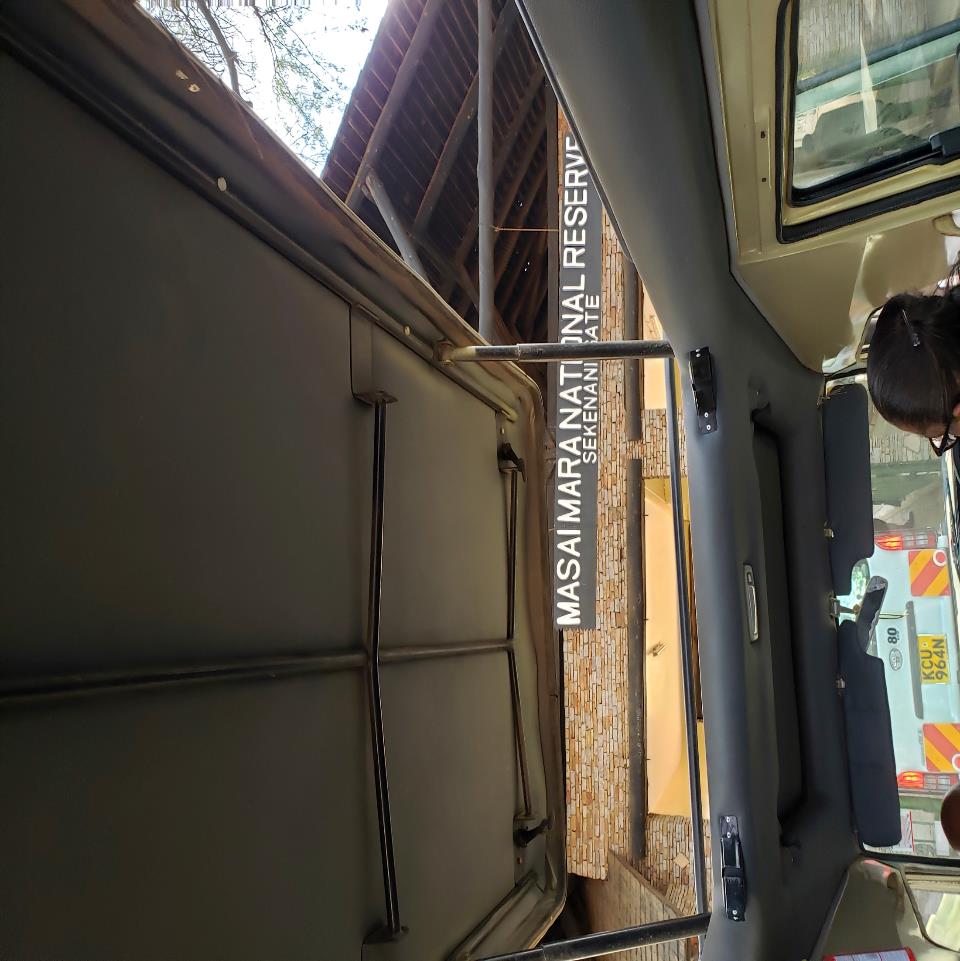 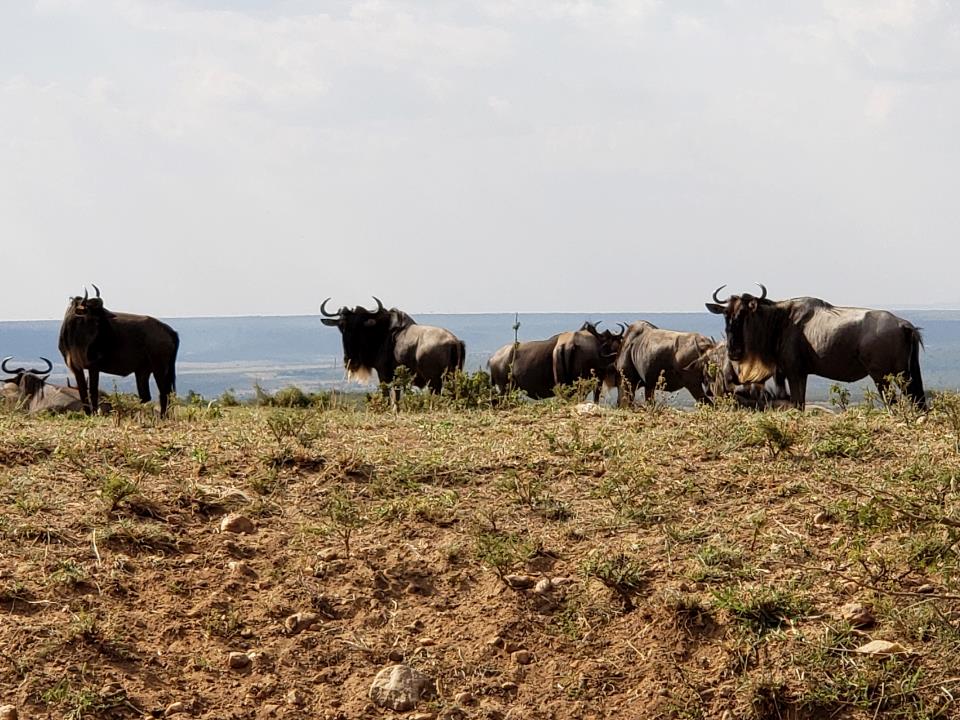 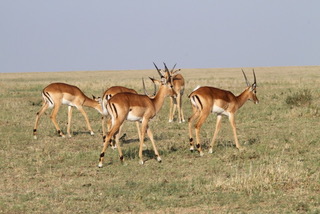 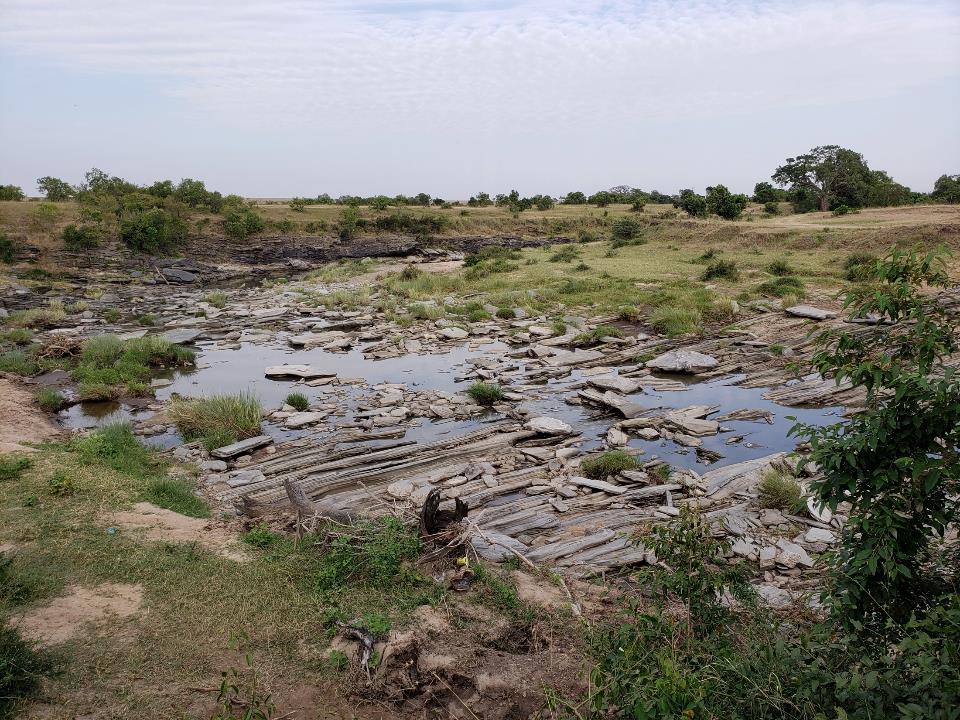 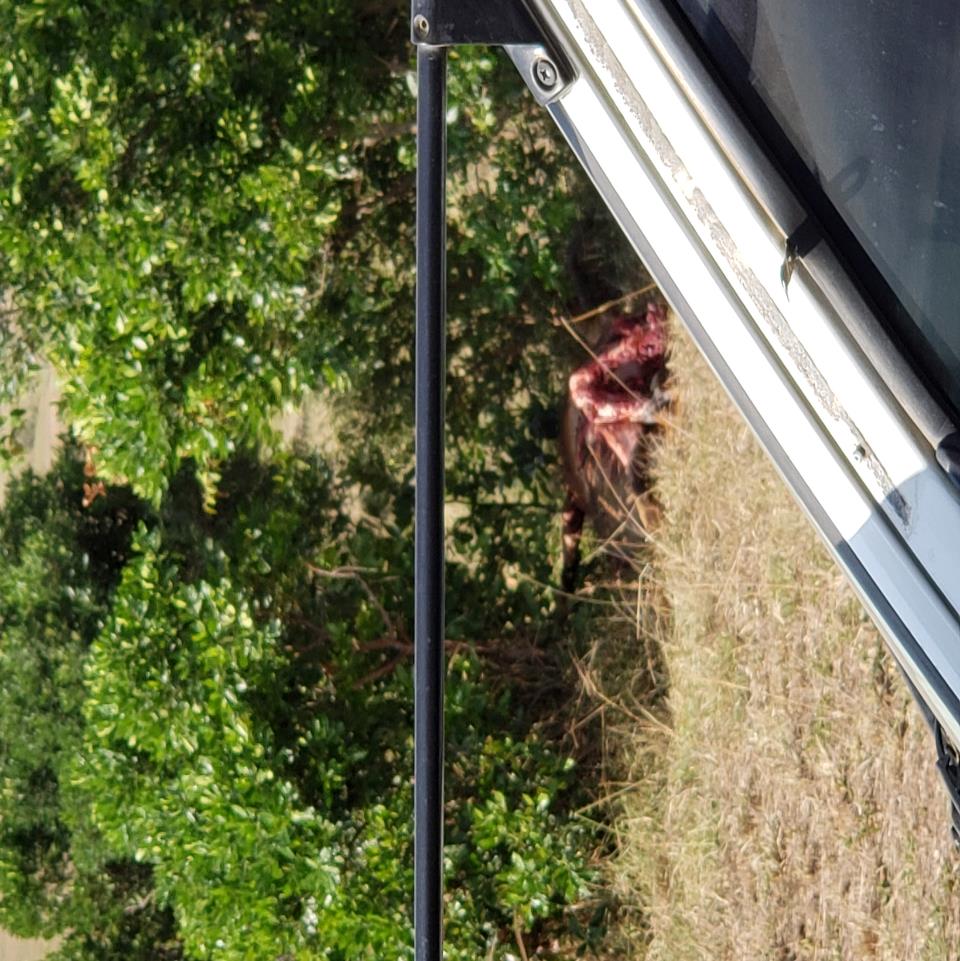 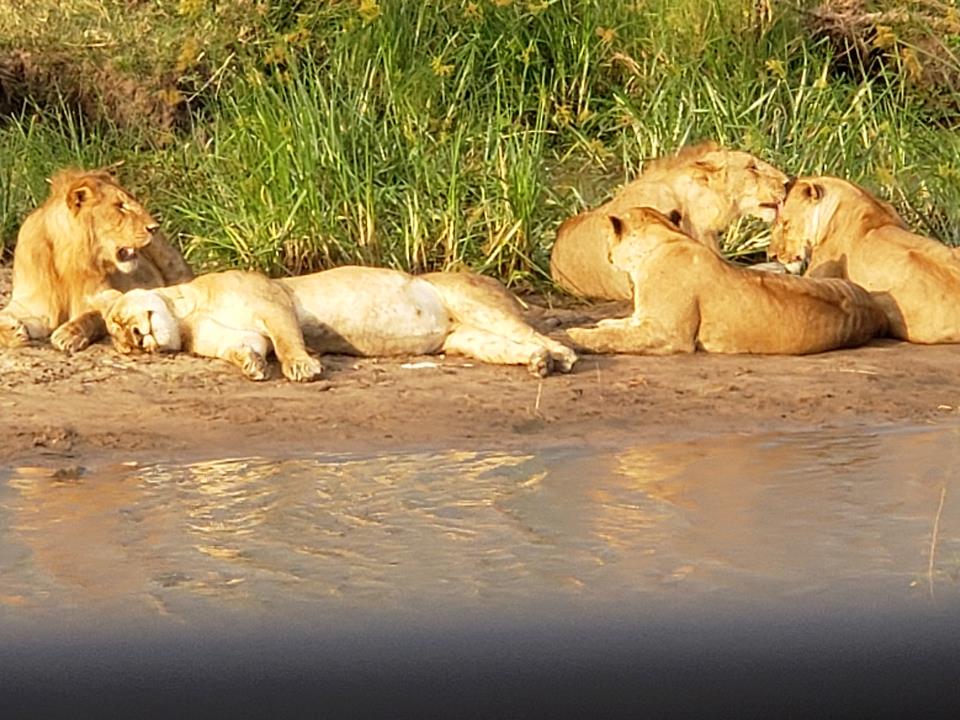 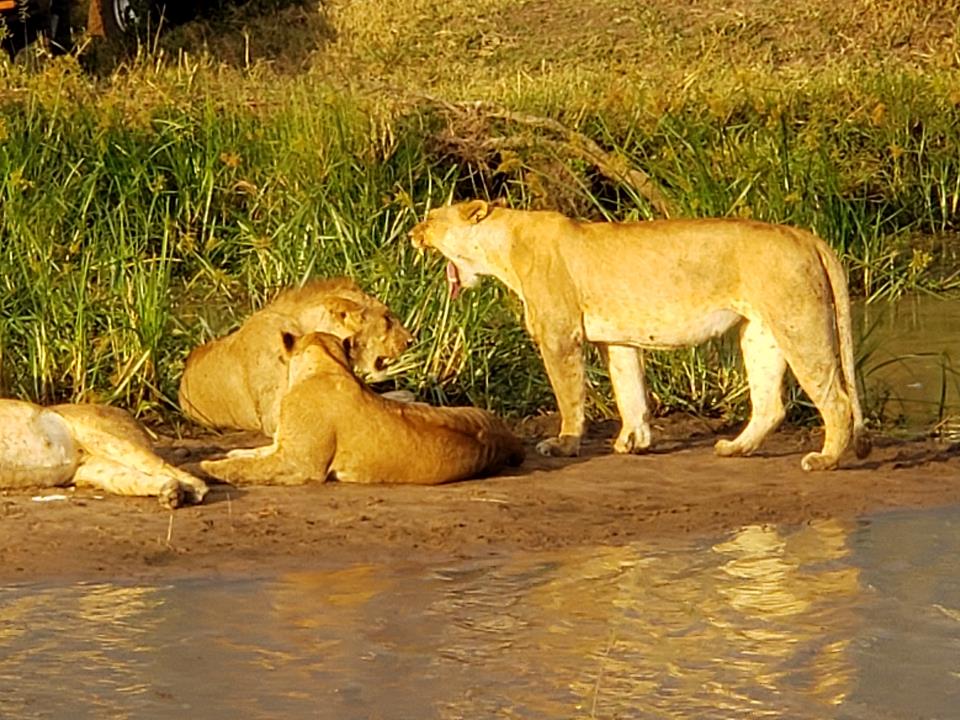 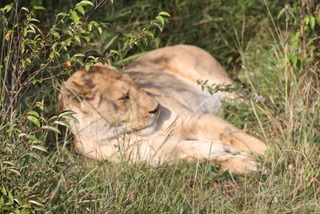 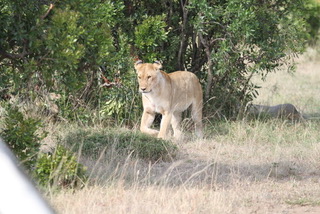 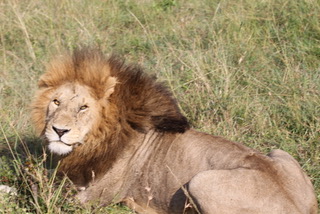 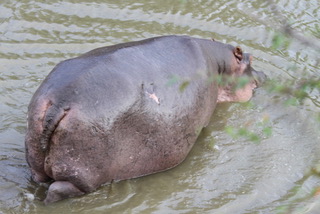 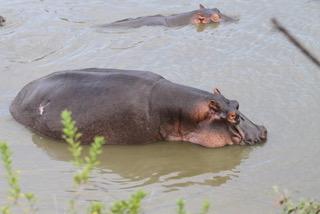 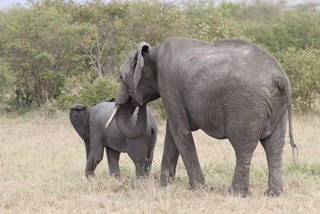 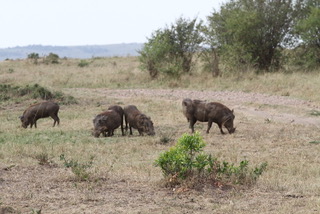 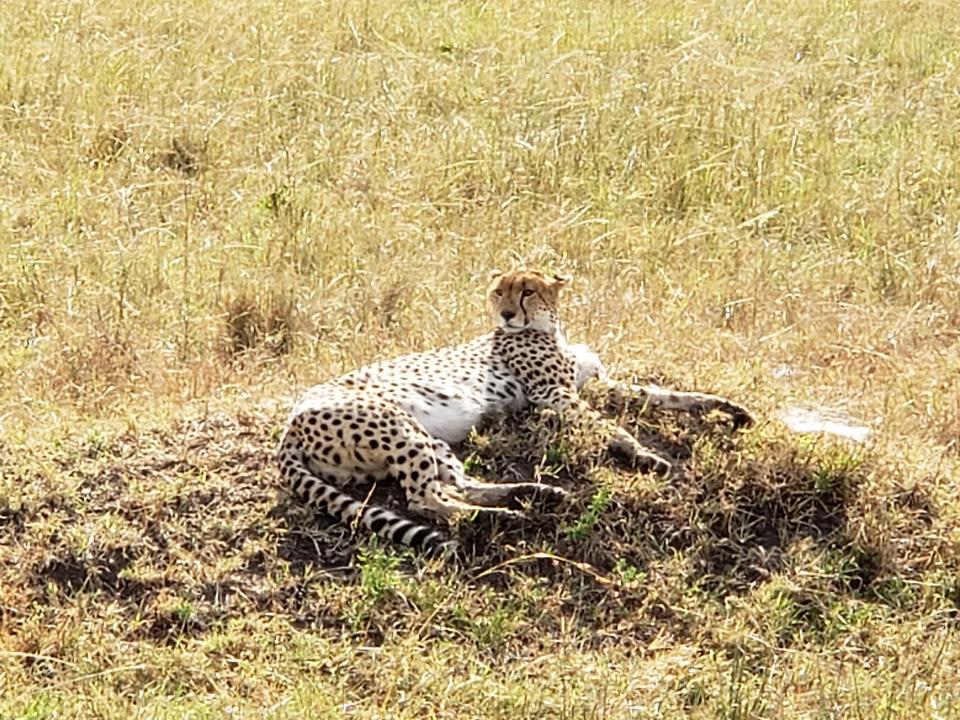 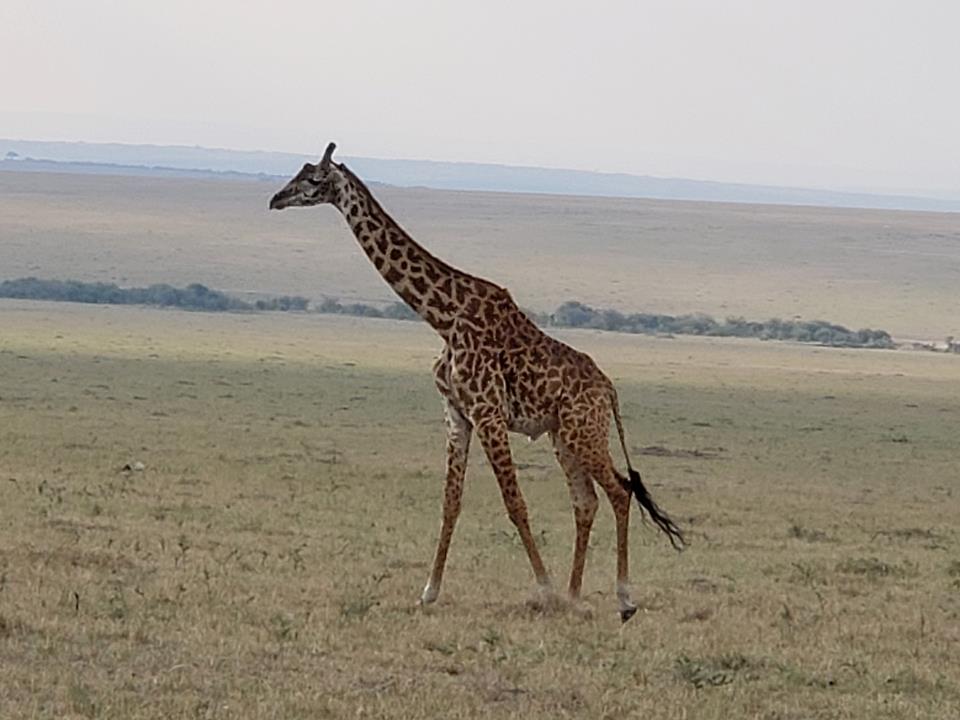 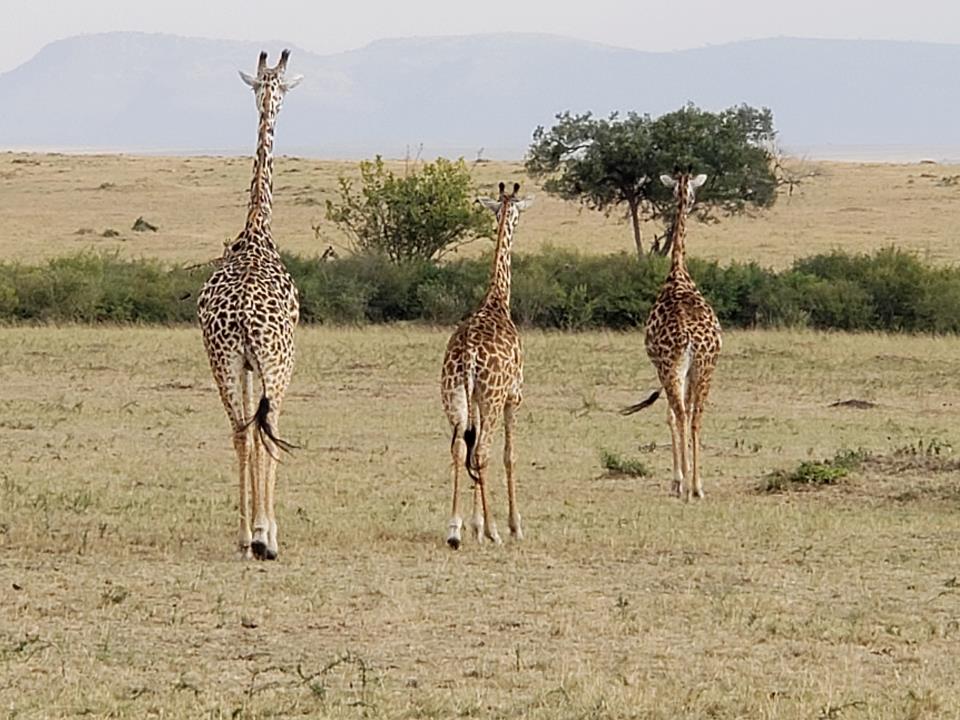 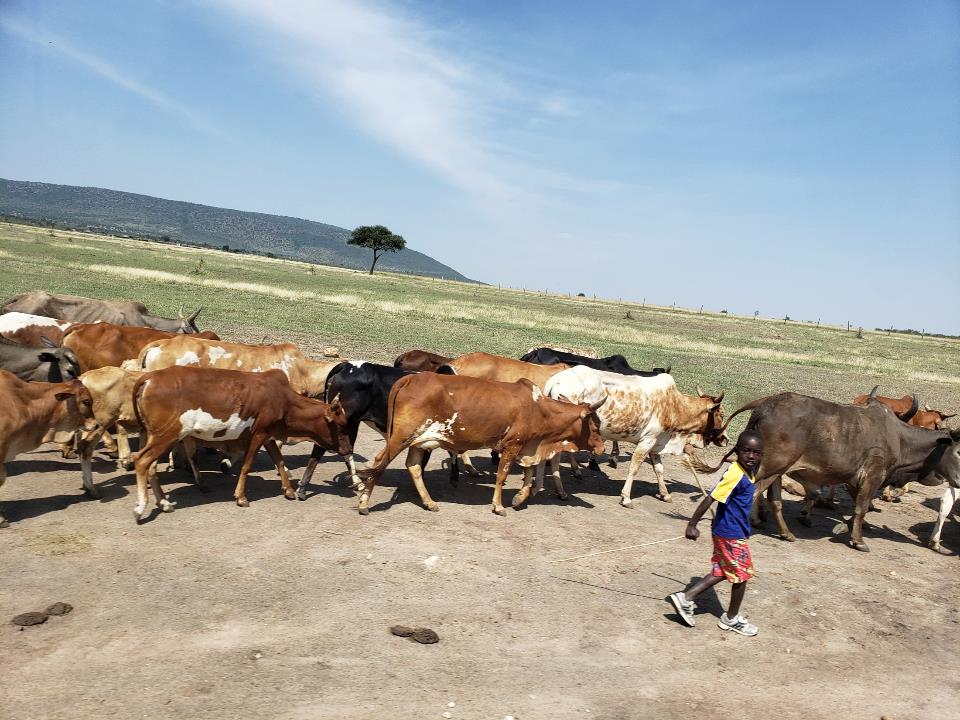 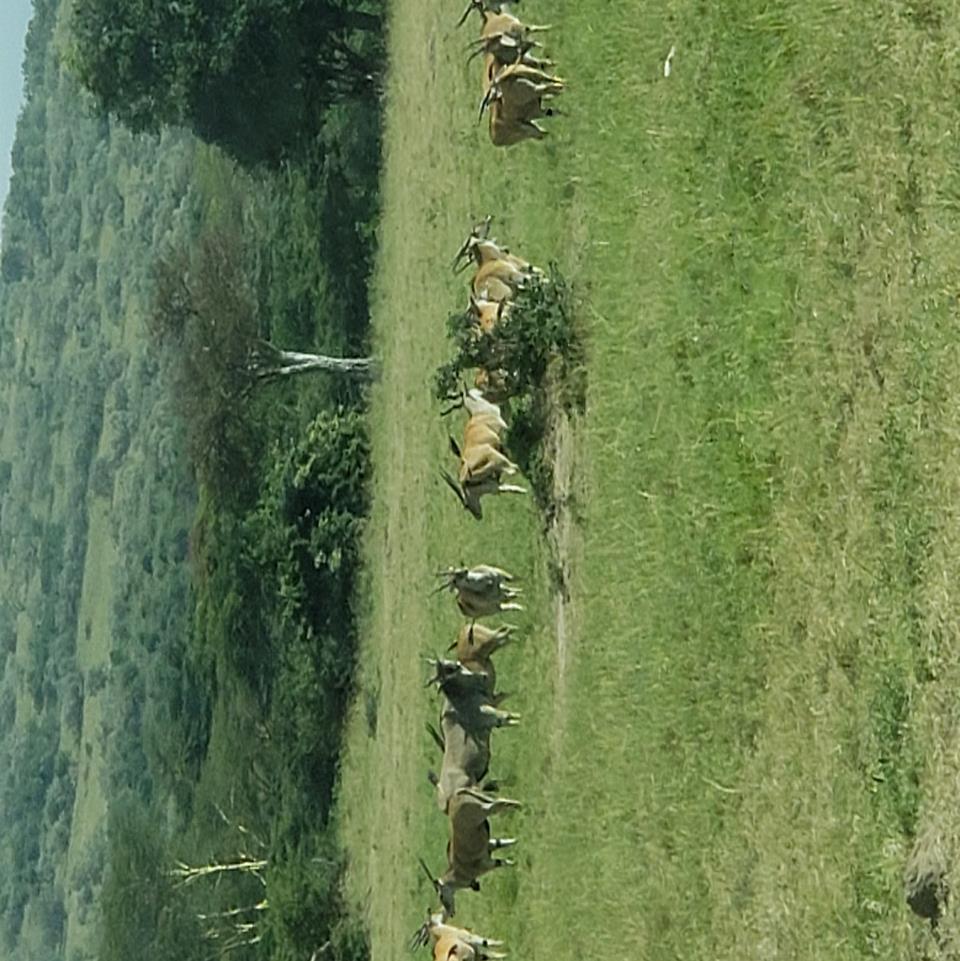 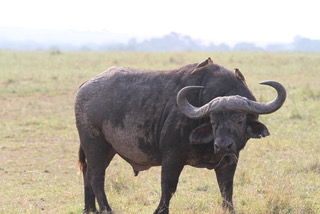 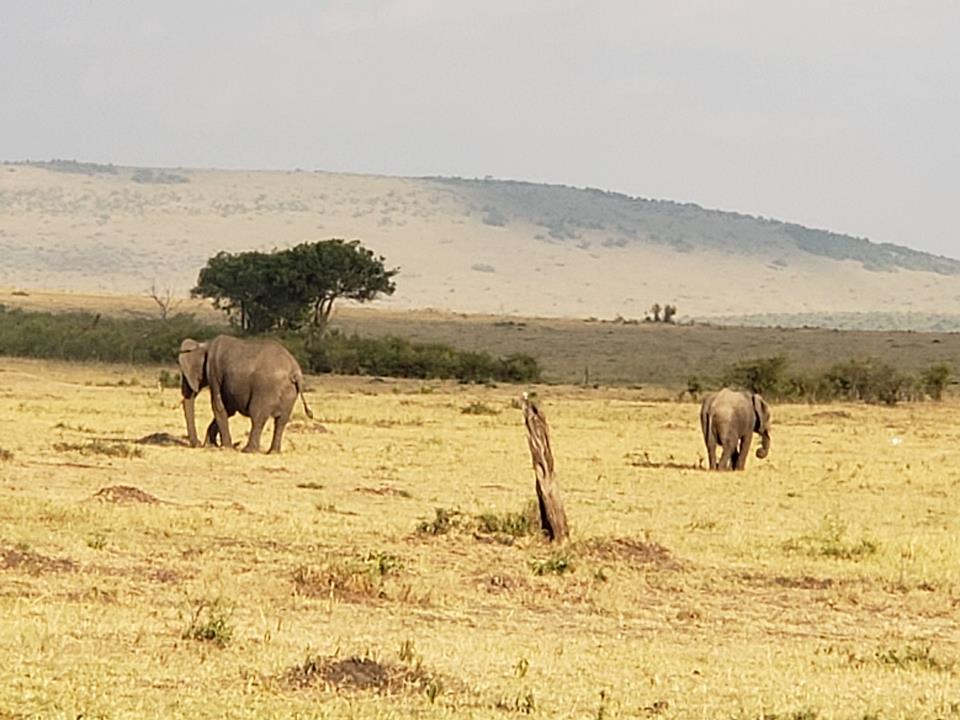 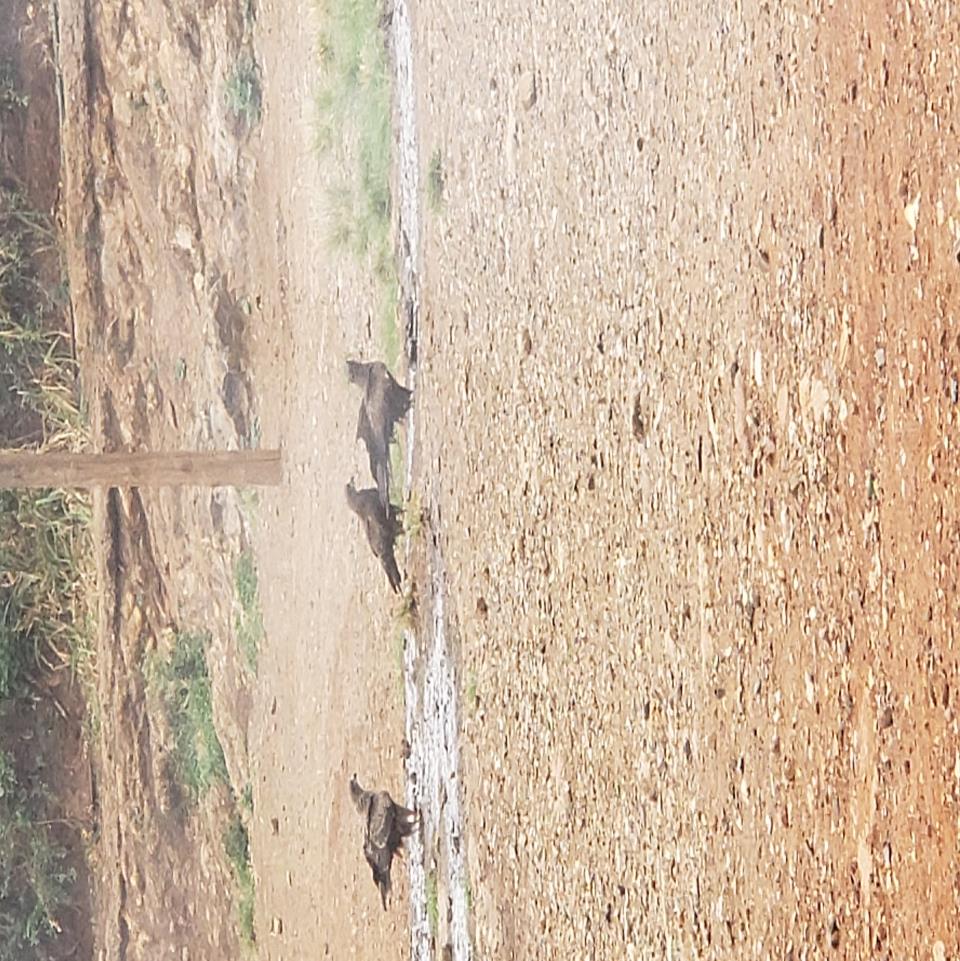 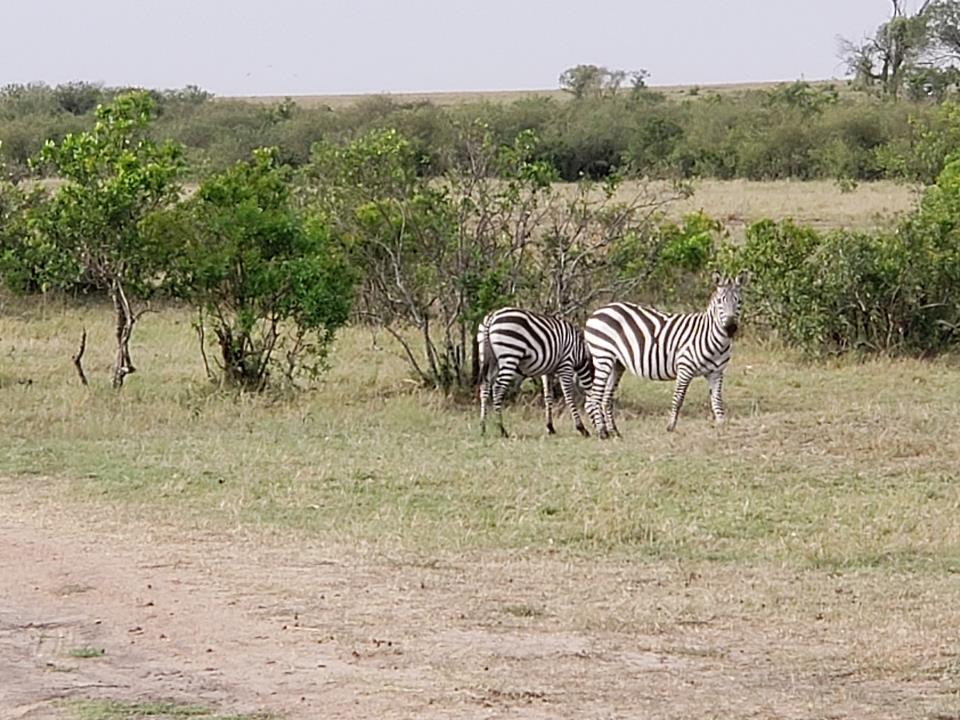 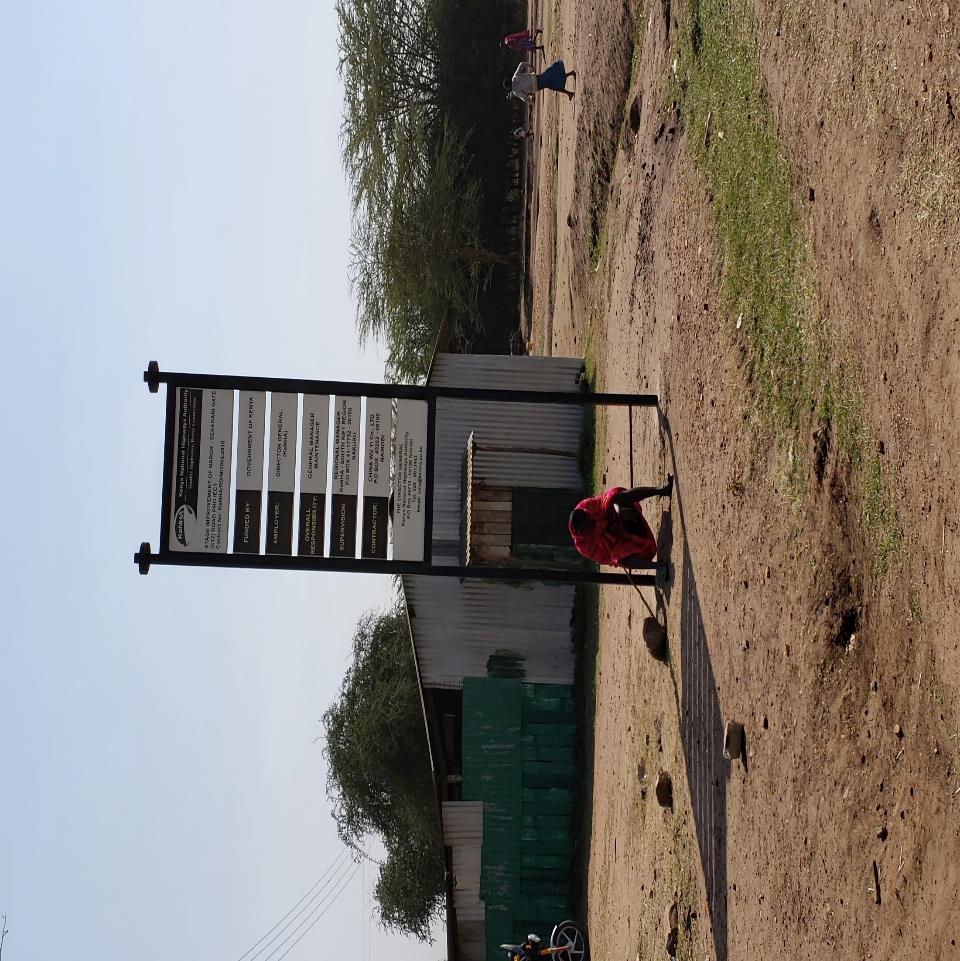 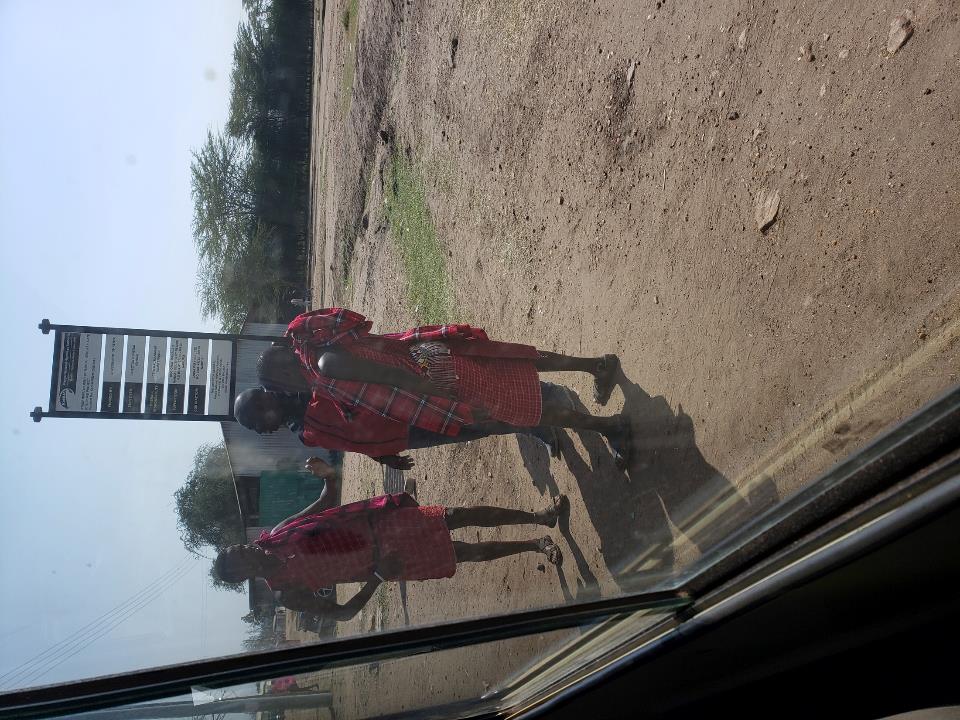 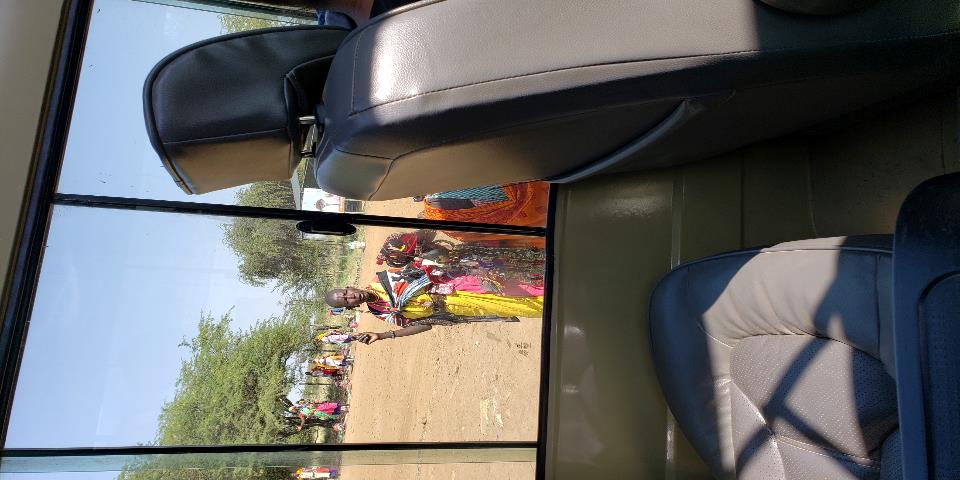 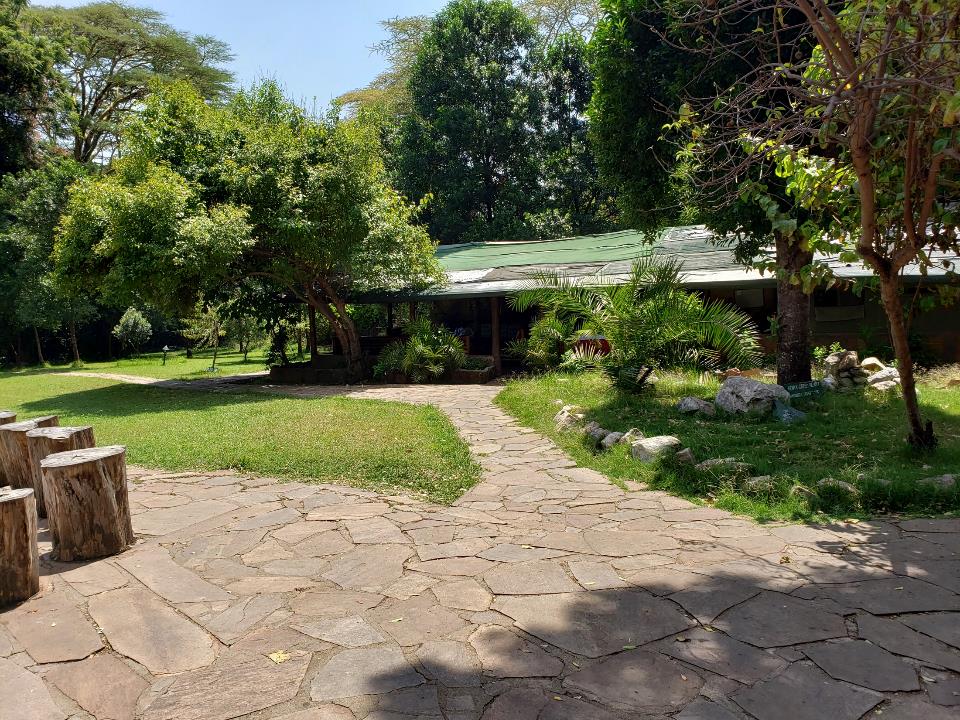 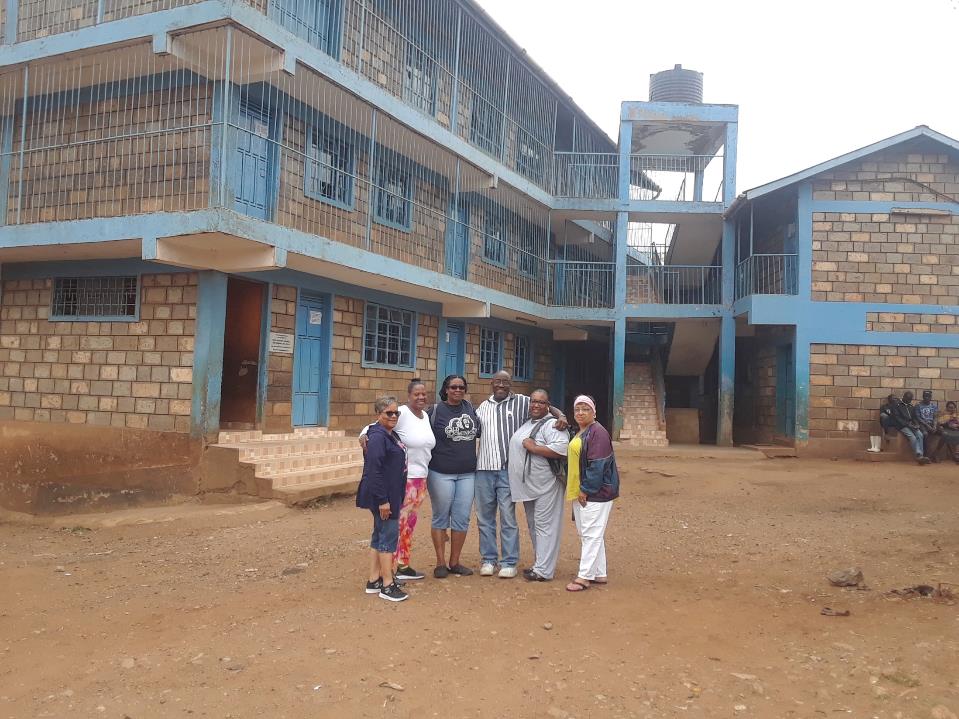 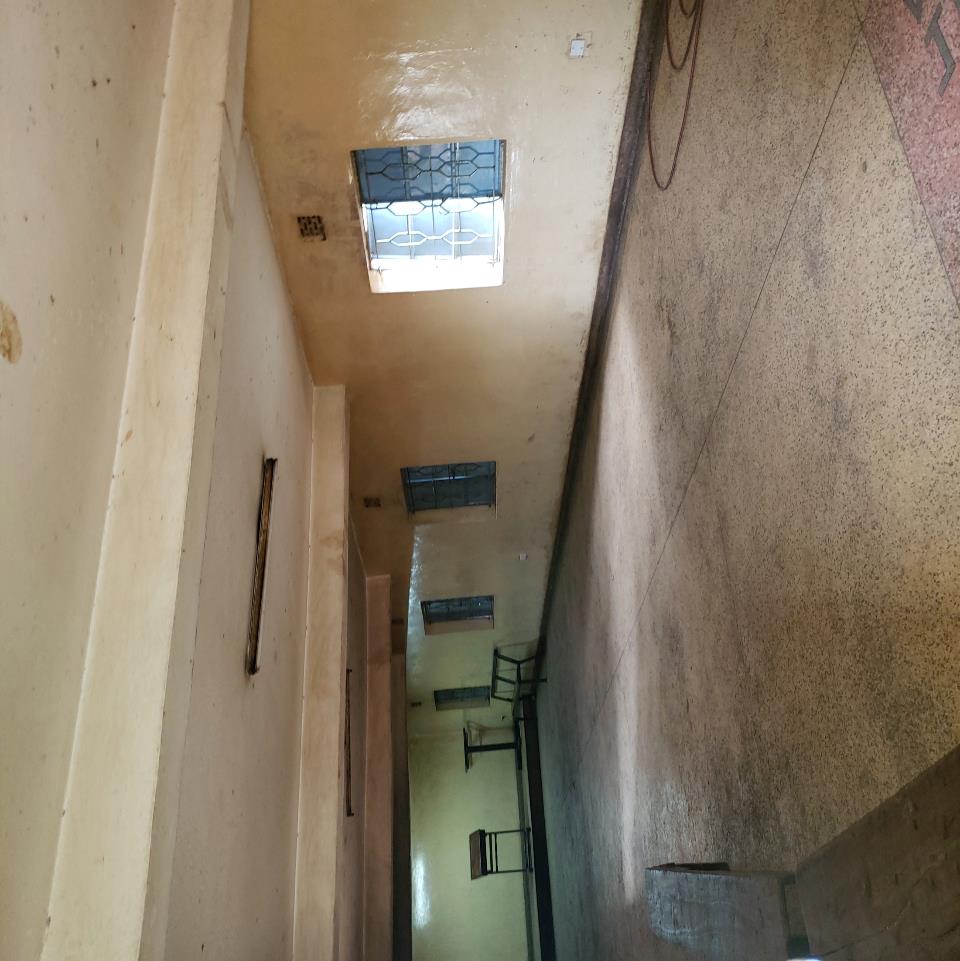 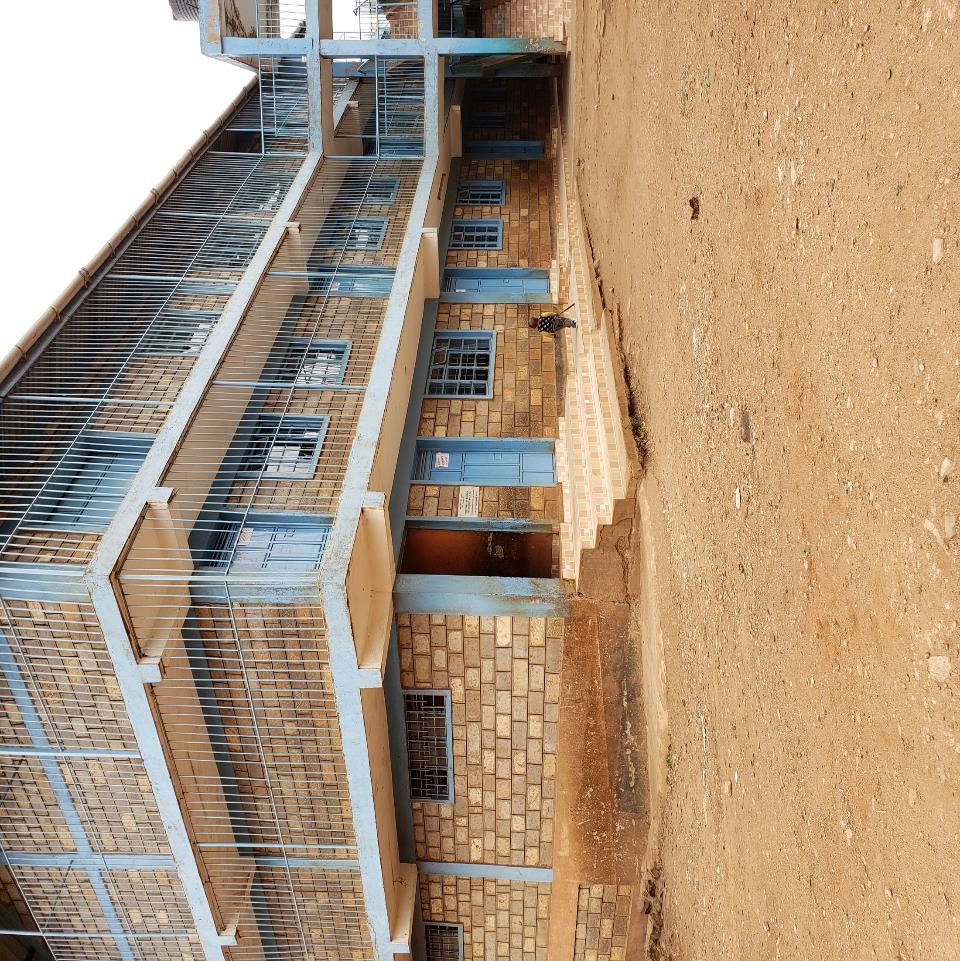 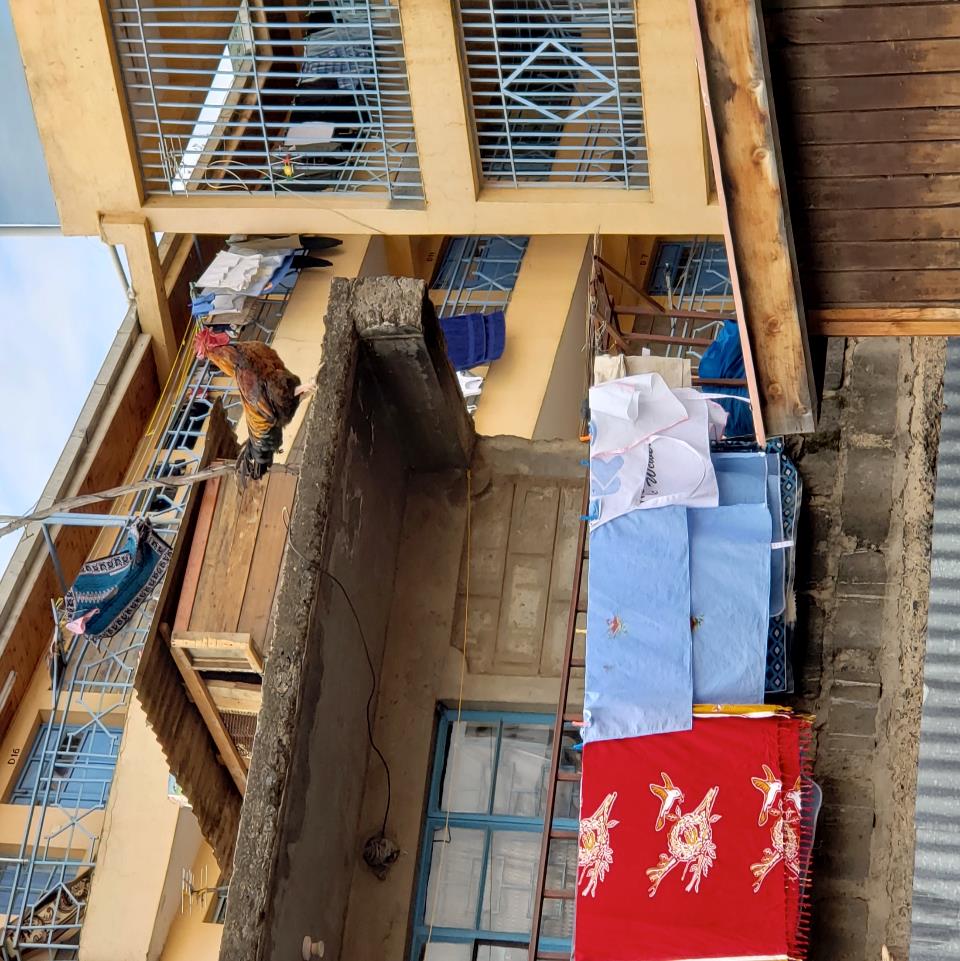 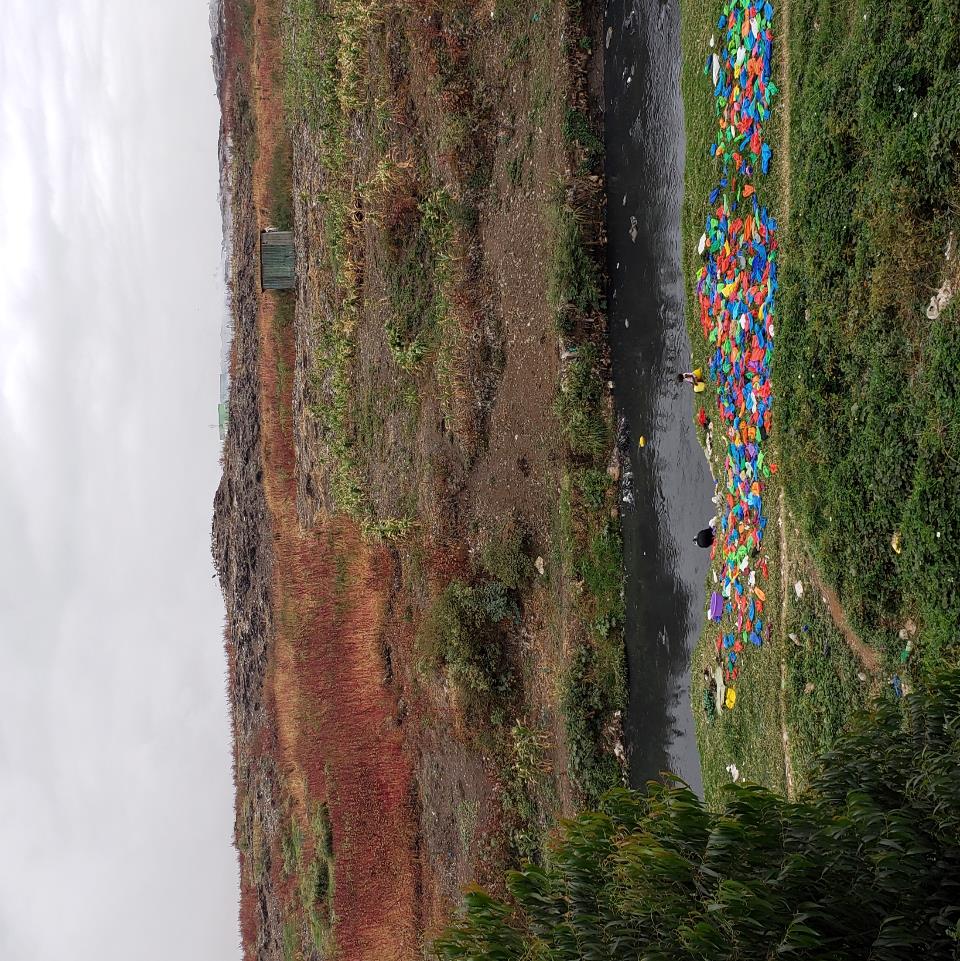 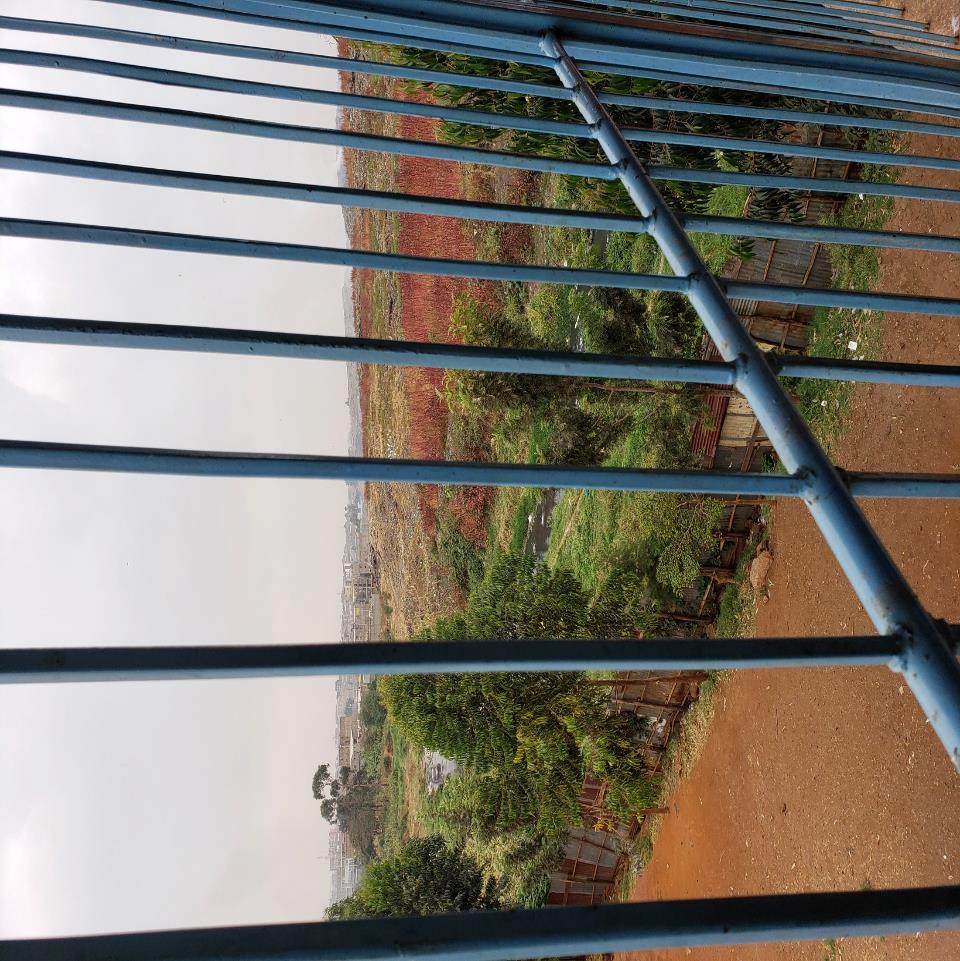 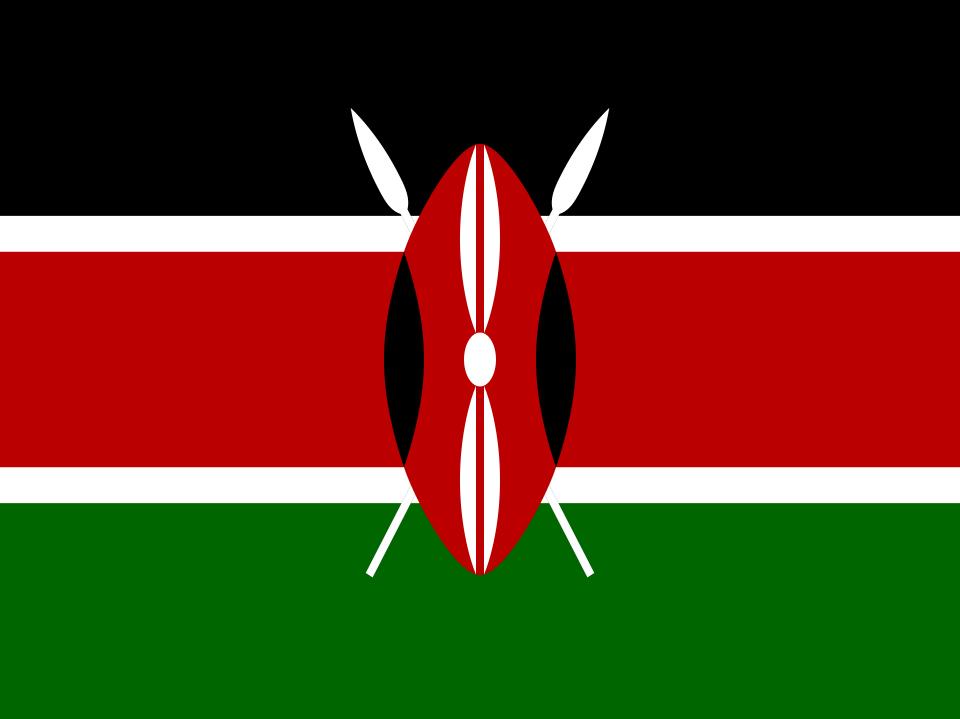 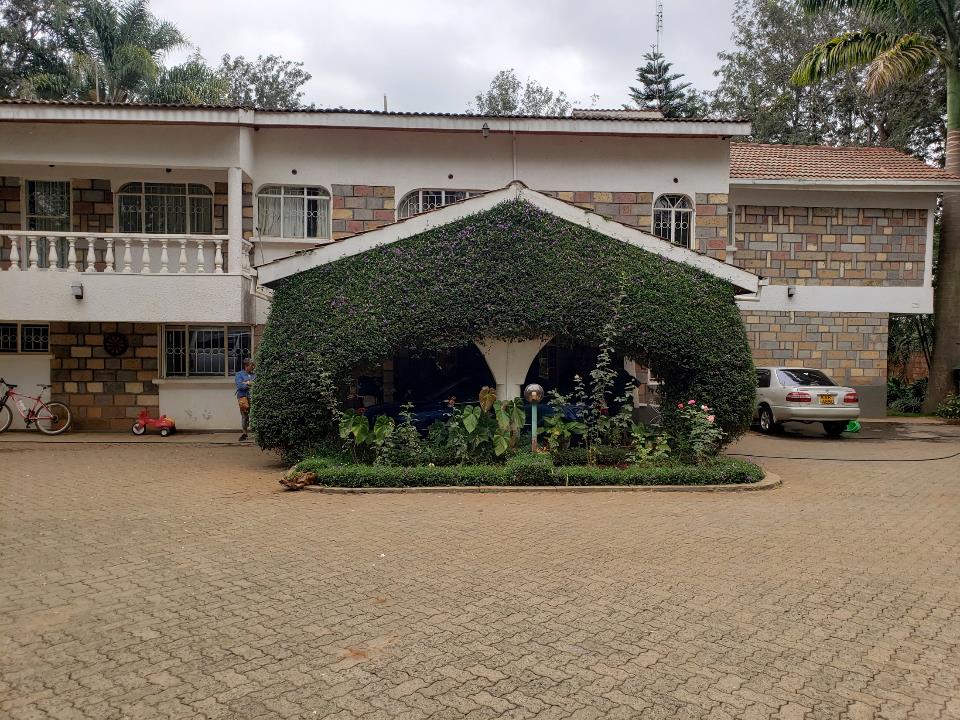 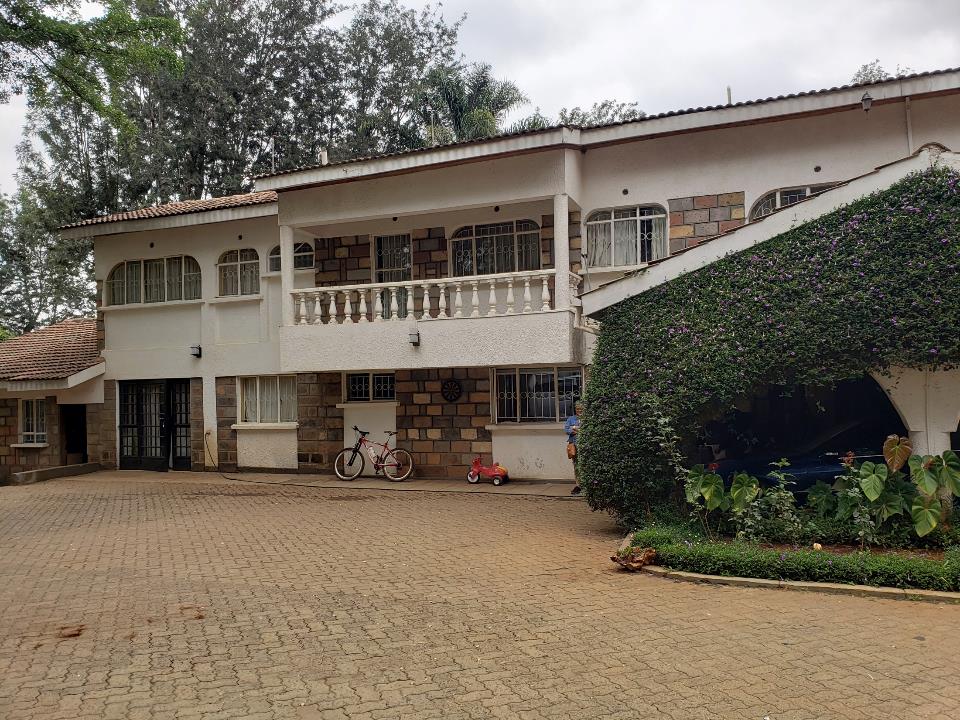 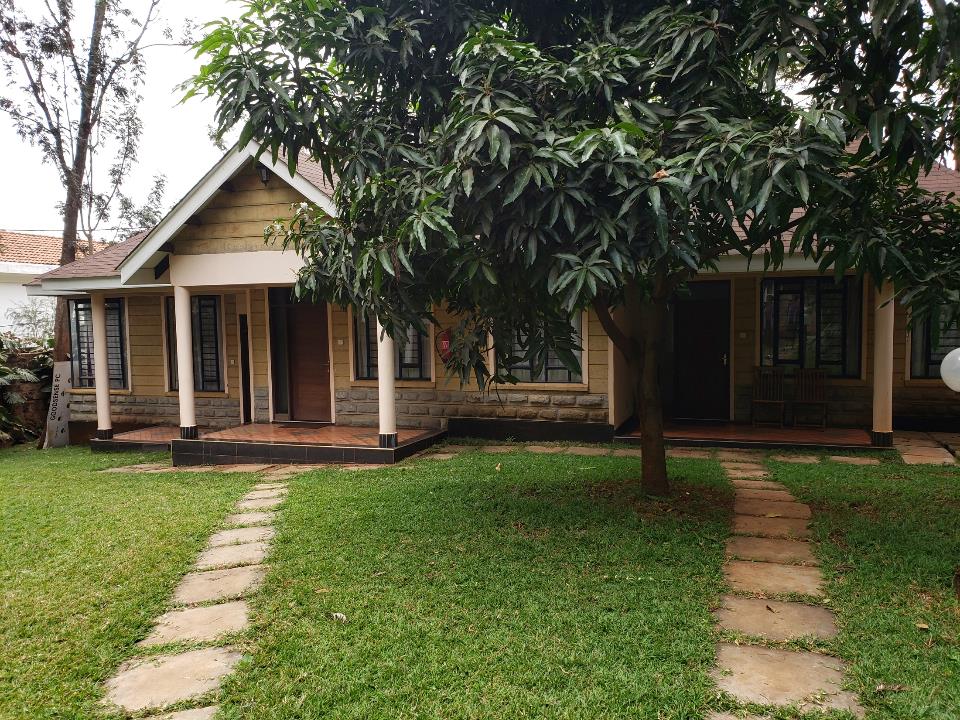 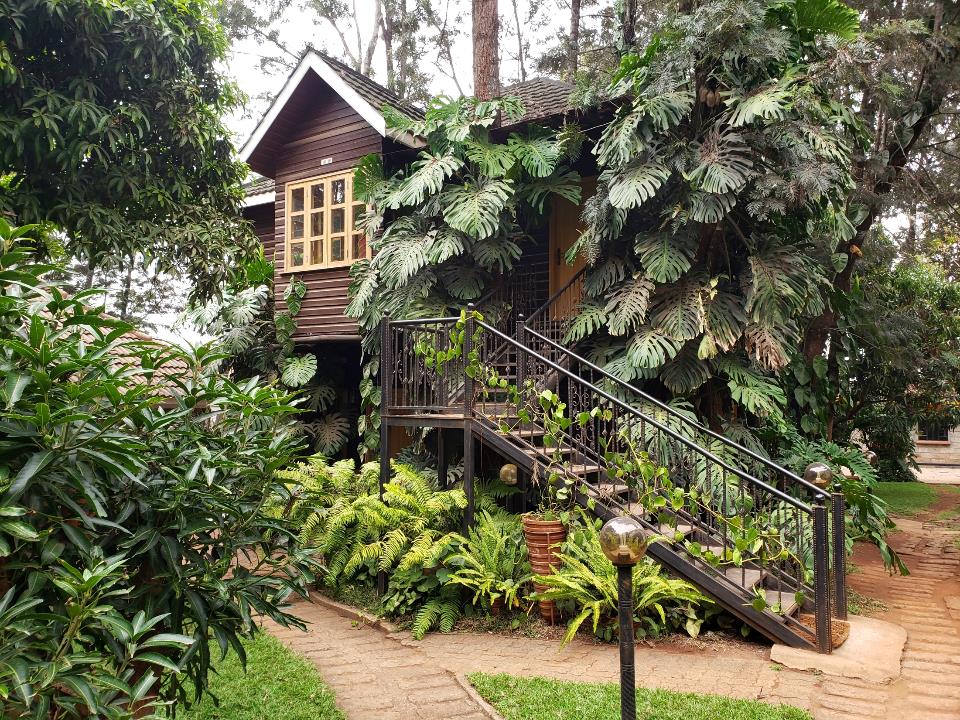 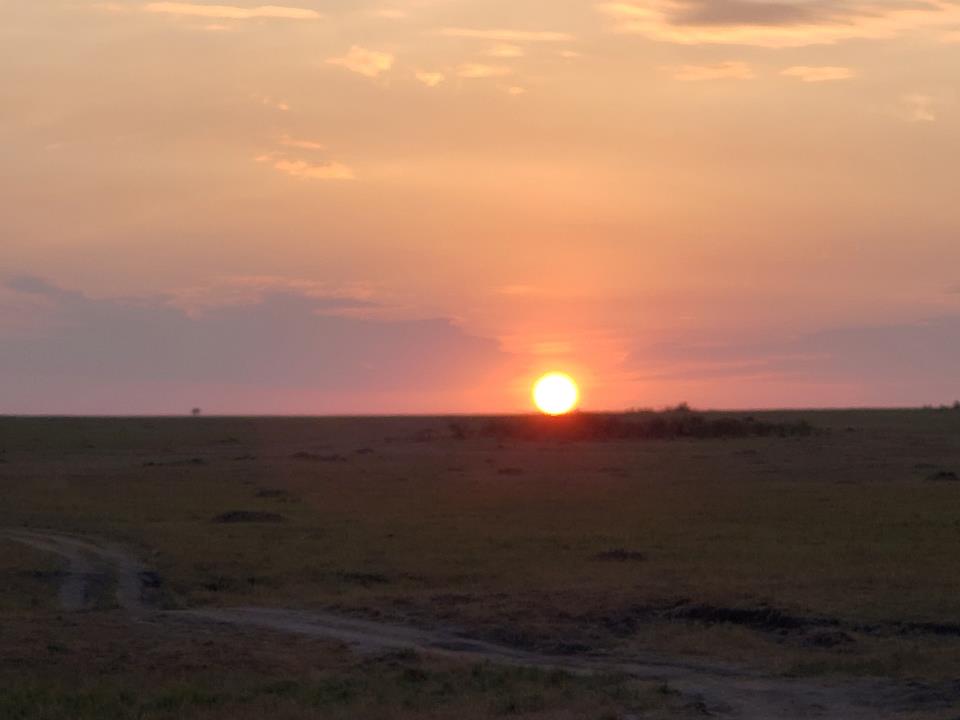 Farewell NAIROBI…
We’re homeward bound
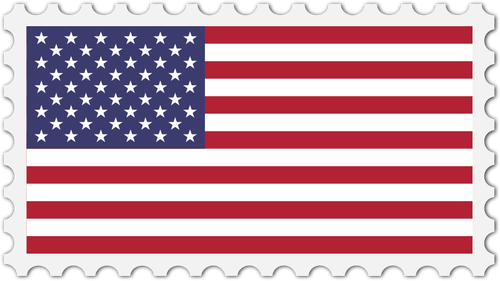 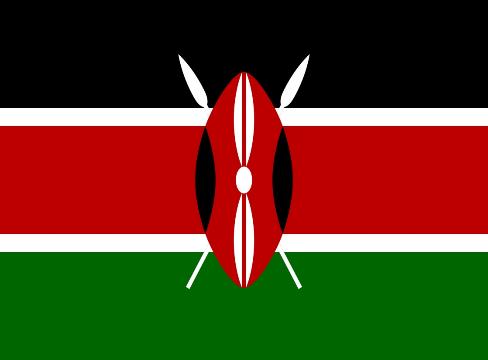 Acknowledgmentsthe African American fellowshipthe Baptist gENERAL association OF VATHE 2019 KENYAN MISSION EXPERIENCE TEAM DONORS, SPONSORS AND PRAYER WARRIORS
The end